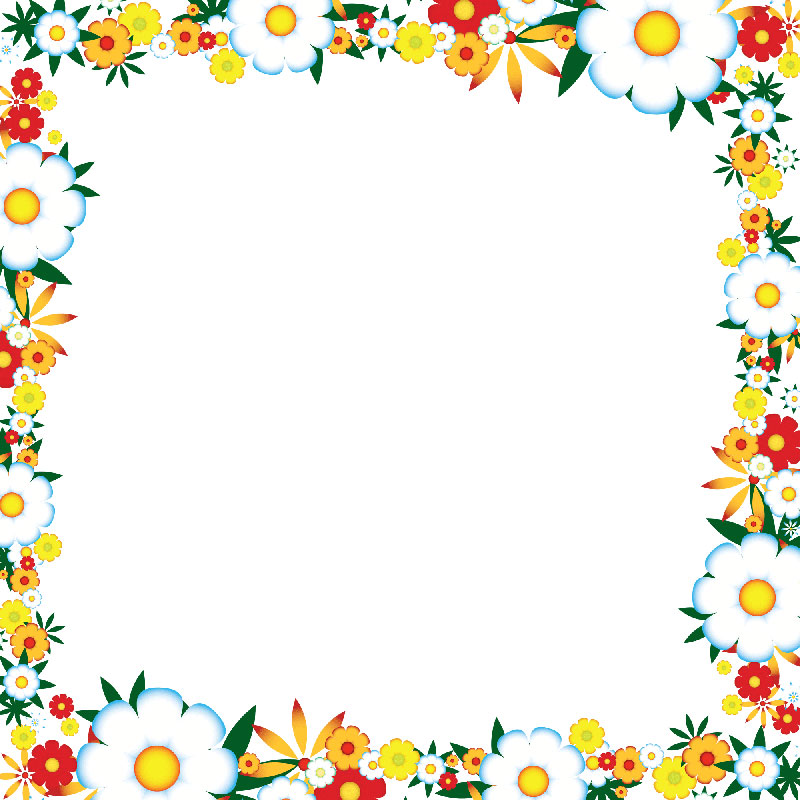 Детский сад   «Аленушка»
и первая младшая группа              
          представляет…
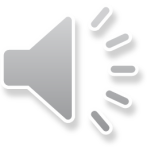 с. Мужи 2019 г.
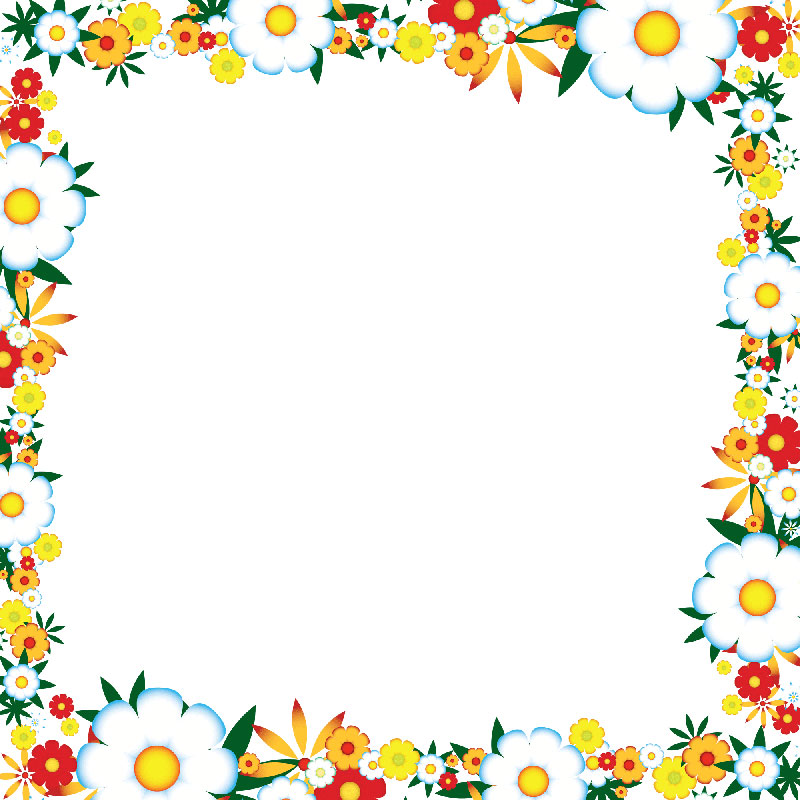 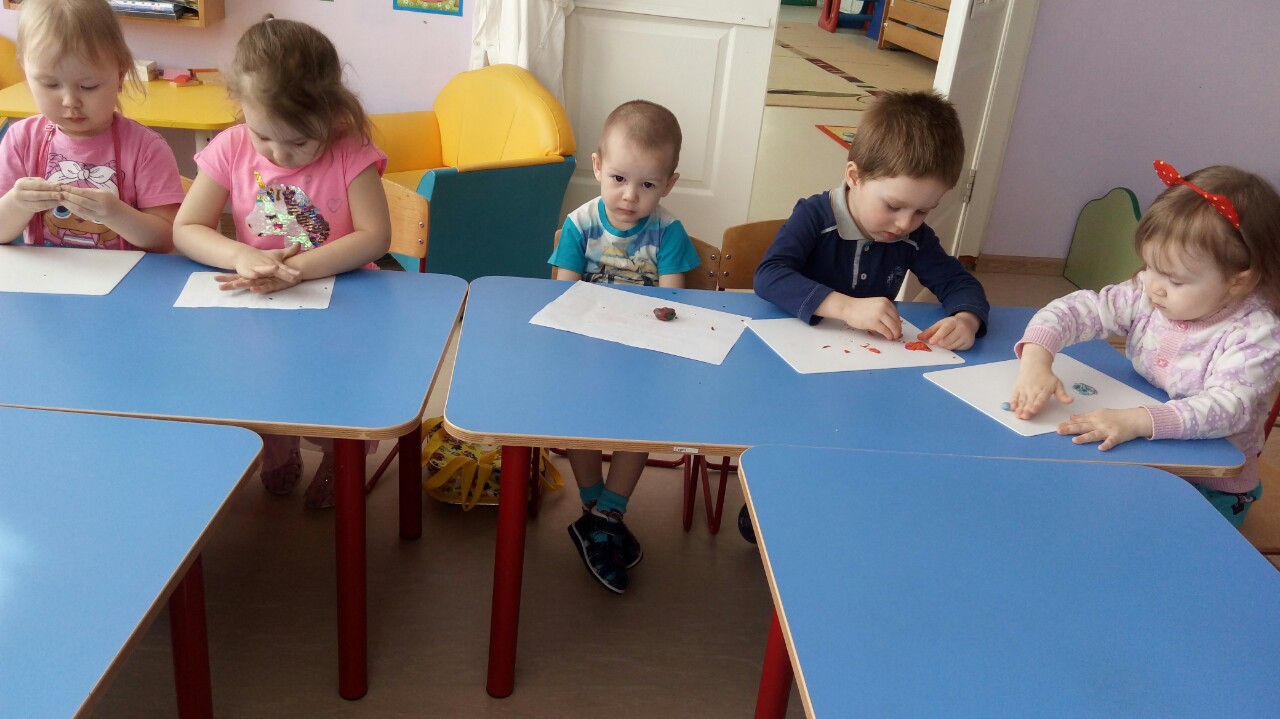 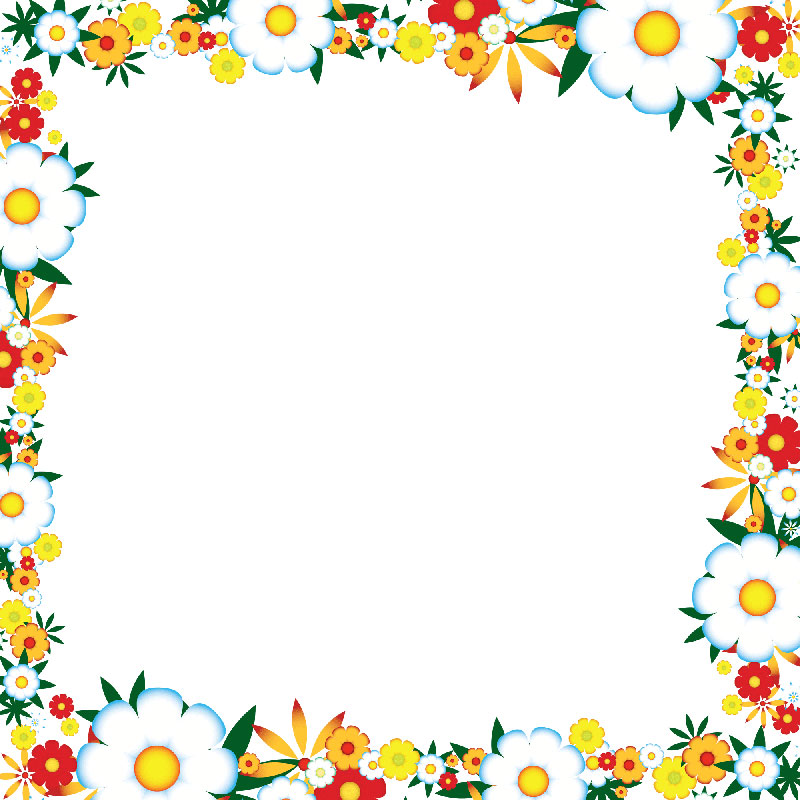 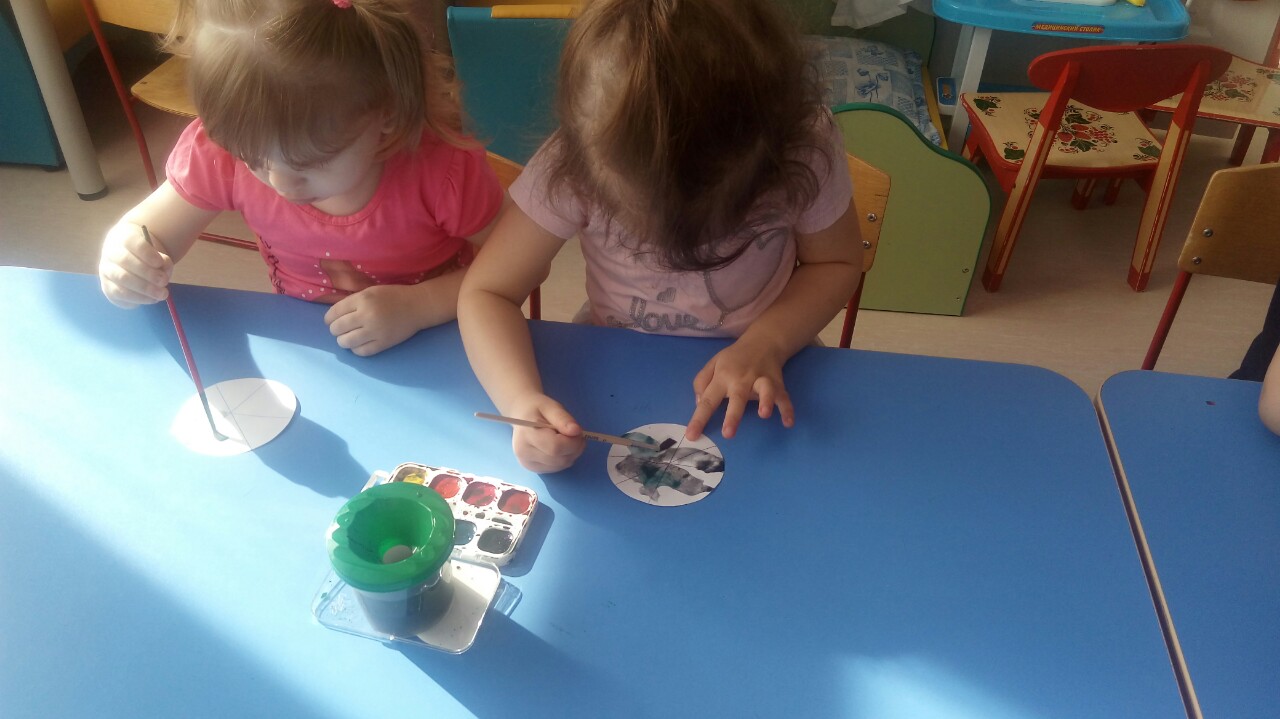 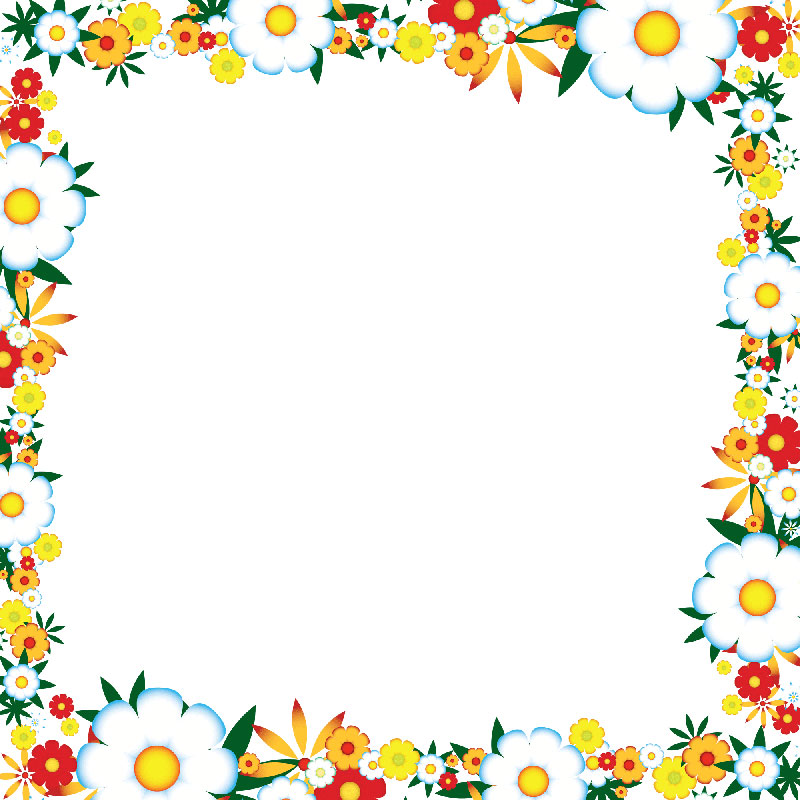 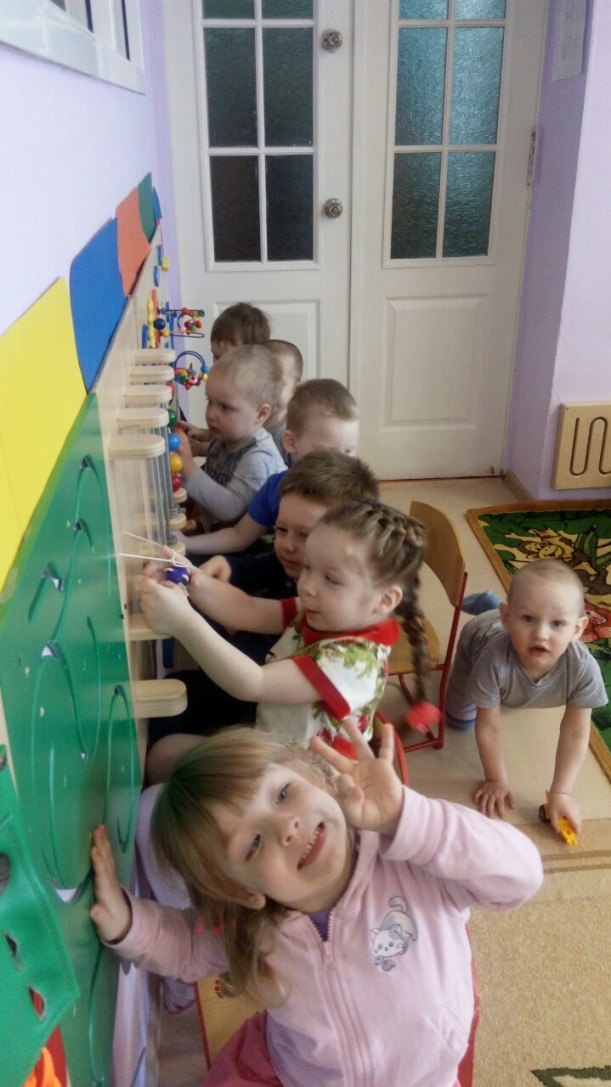 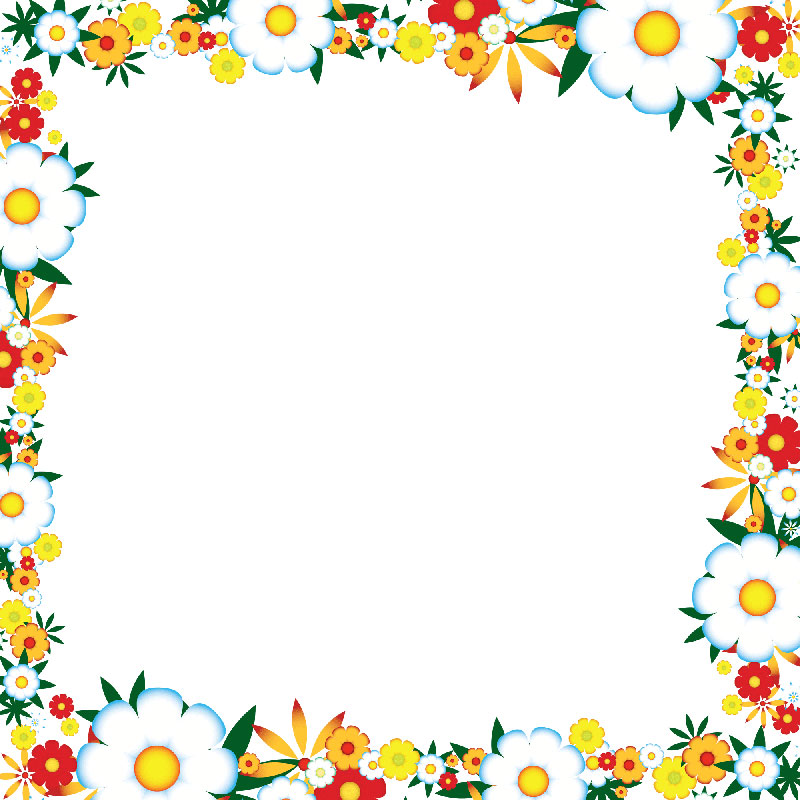 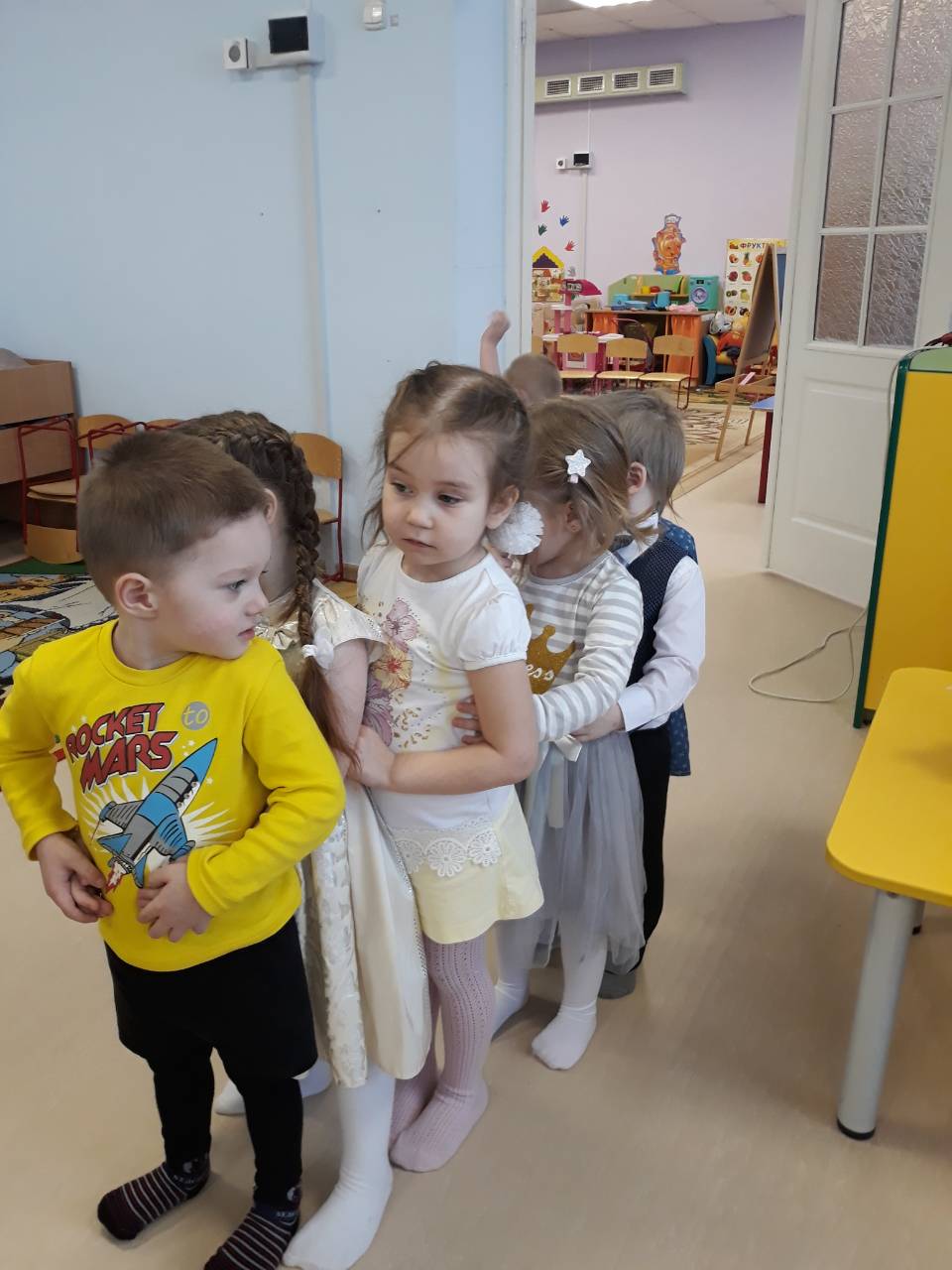 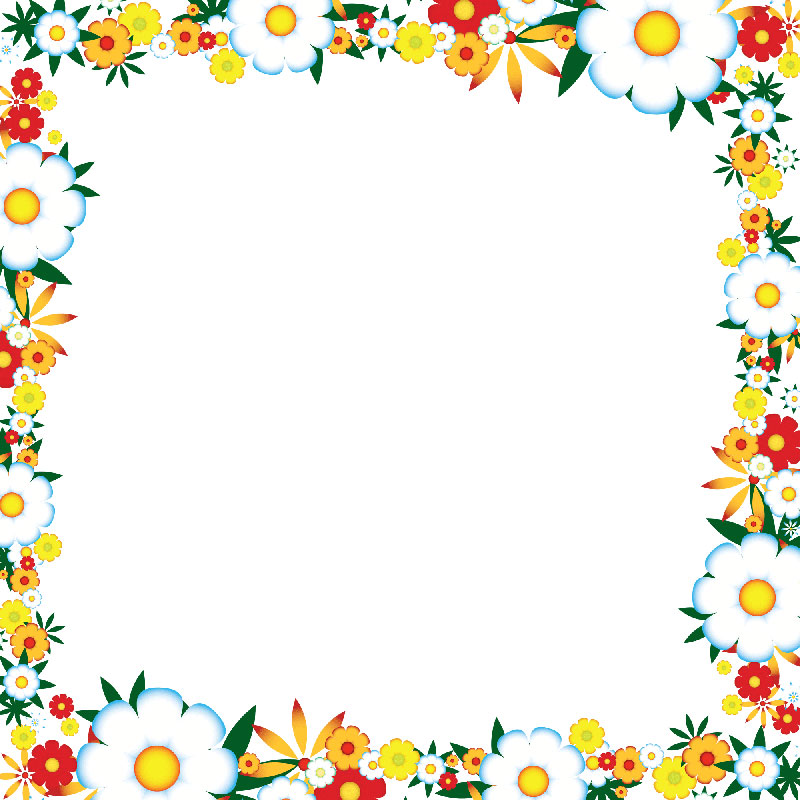 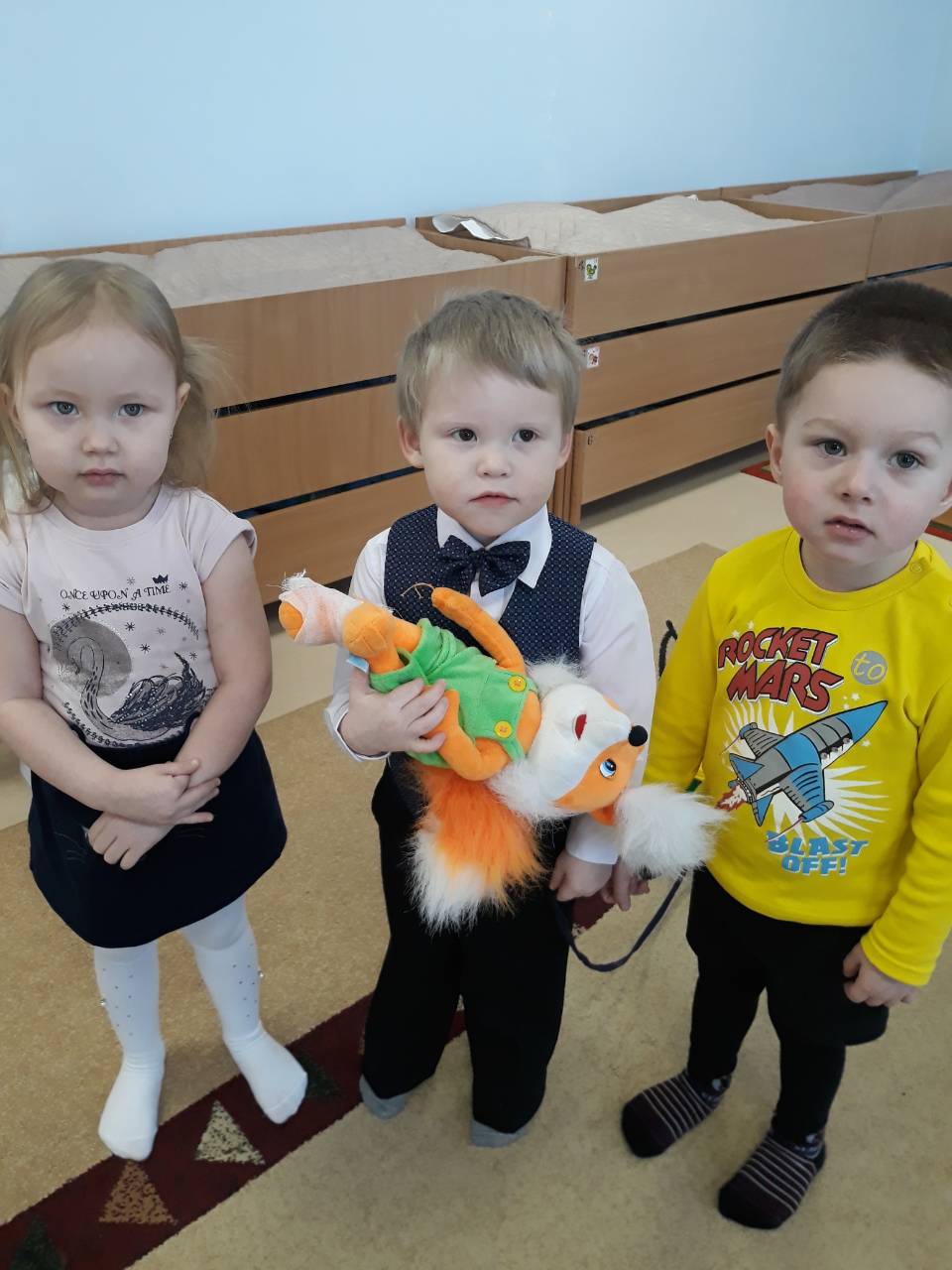 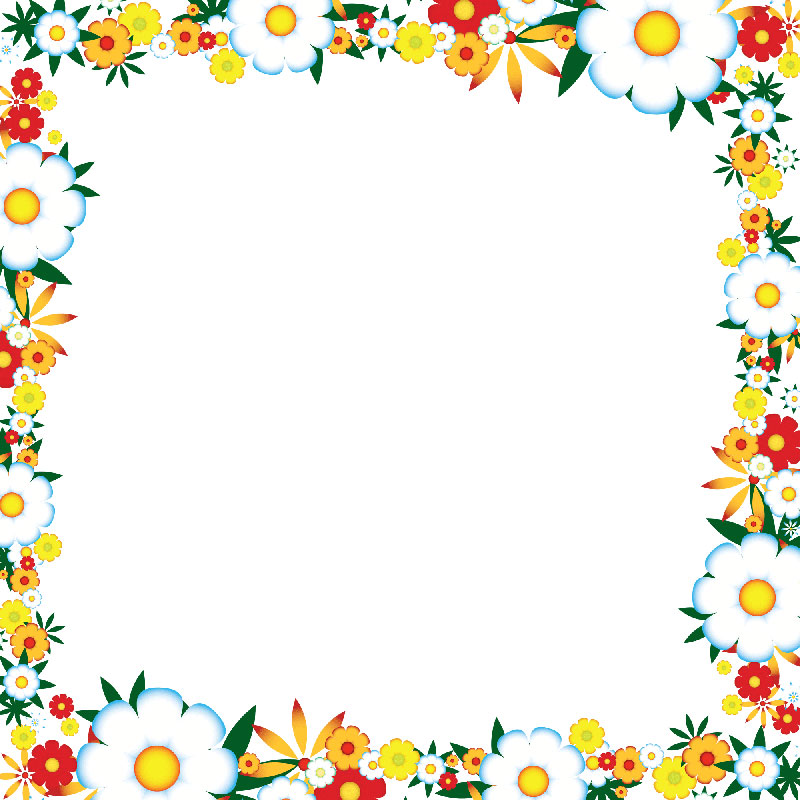 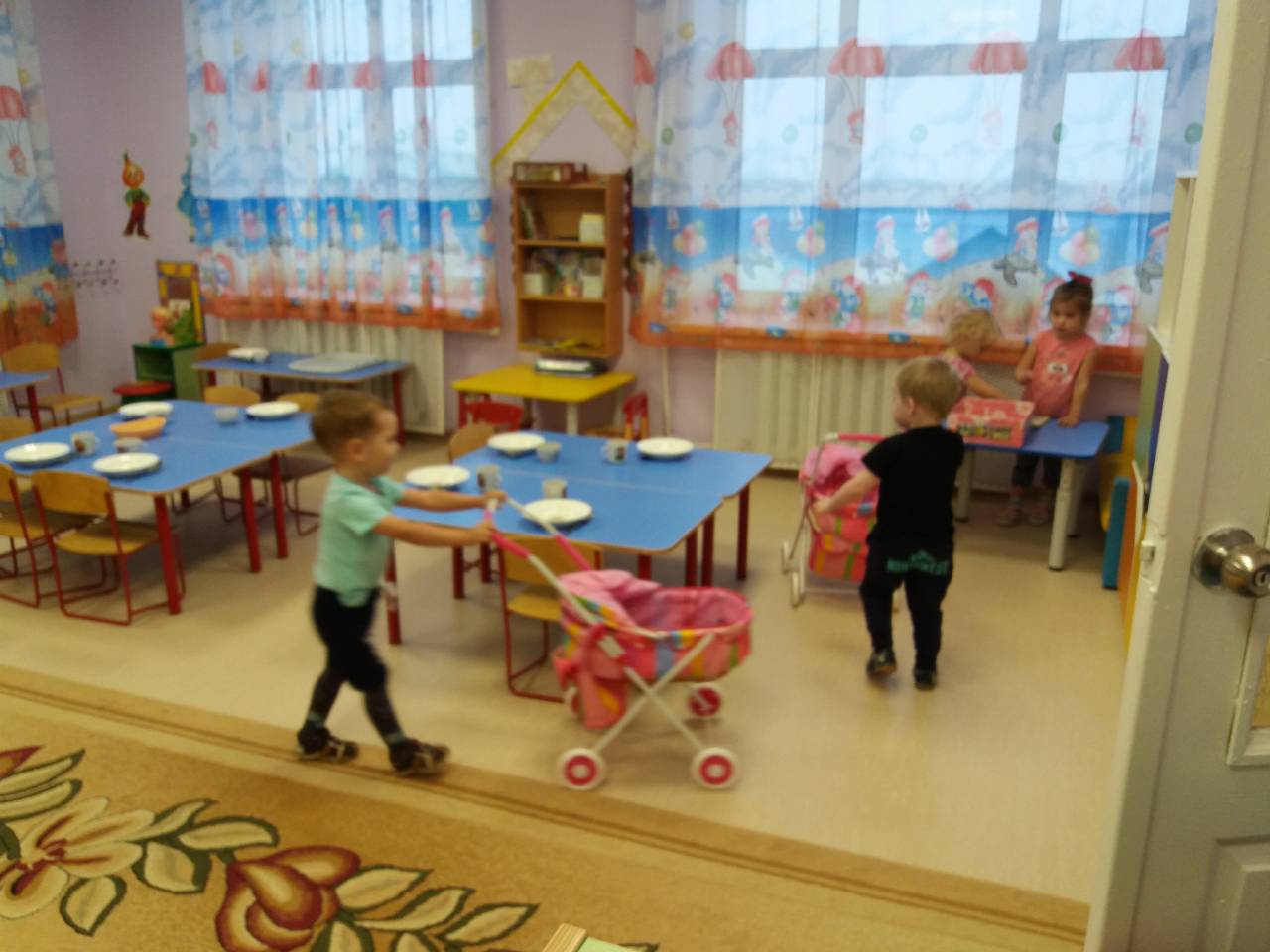 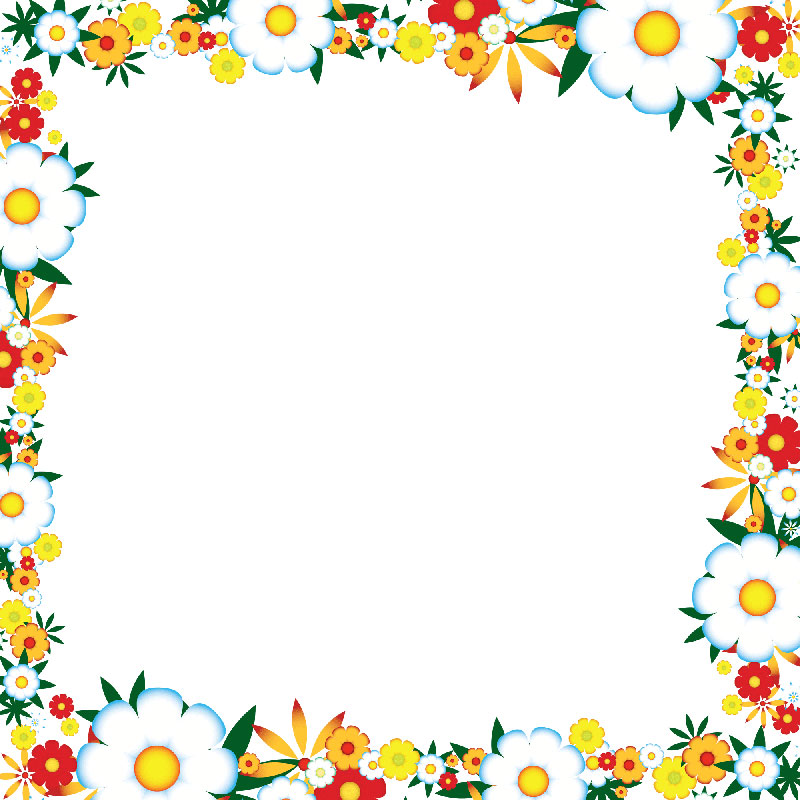 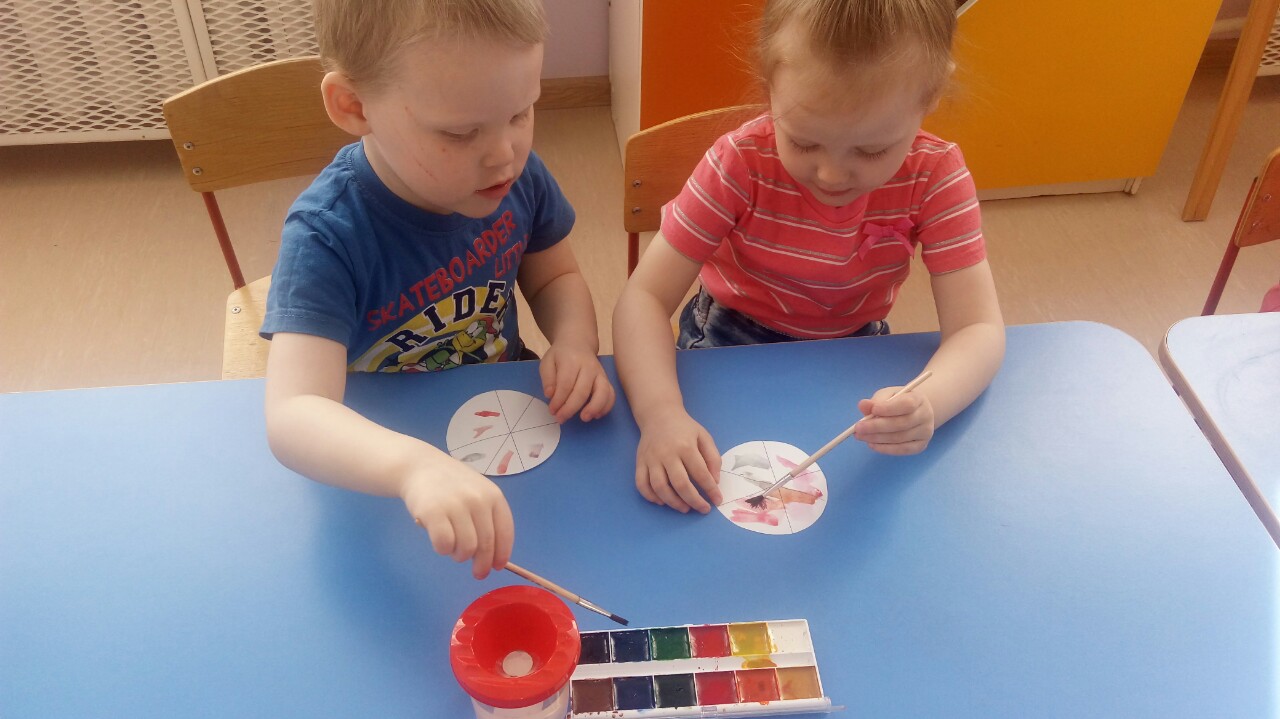 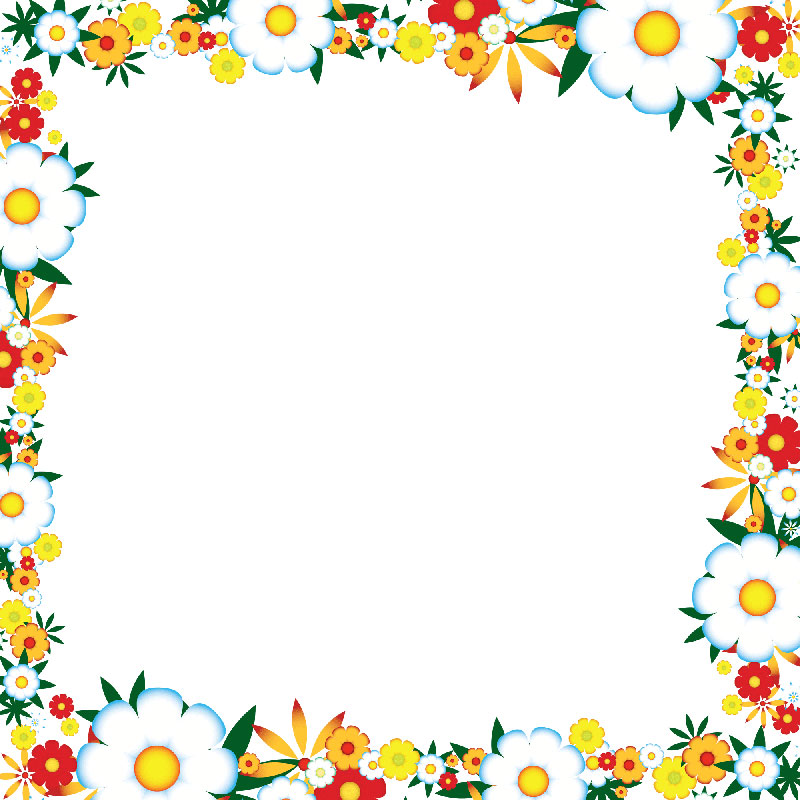 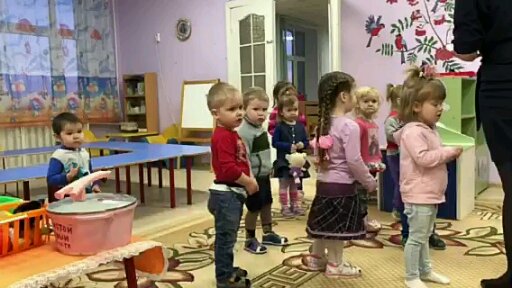 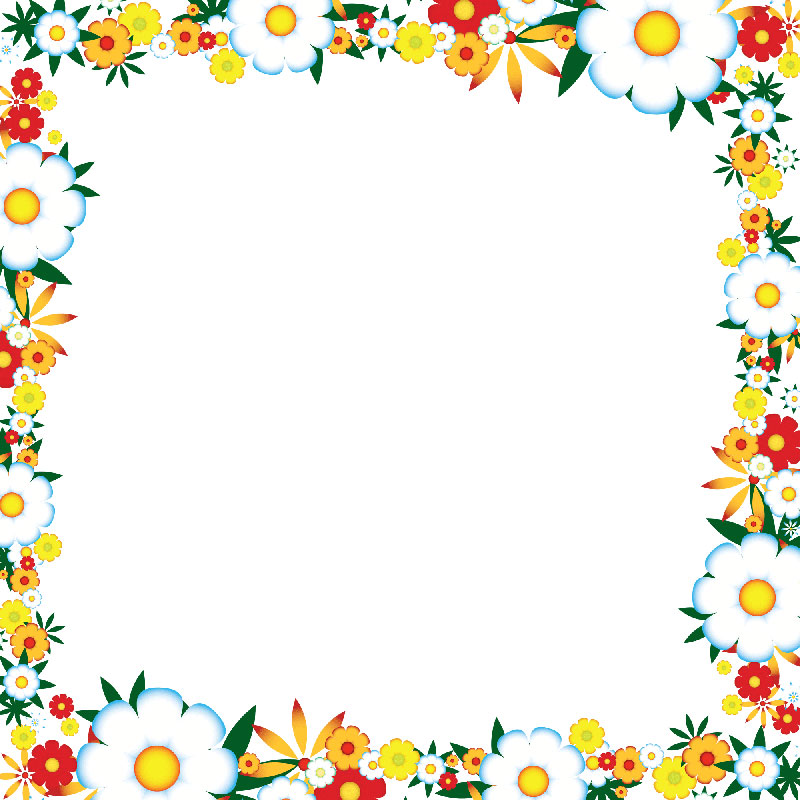 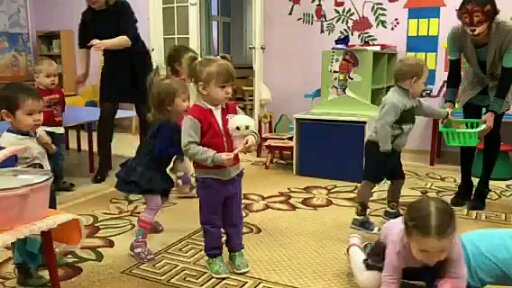 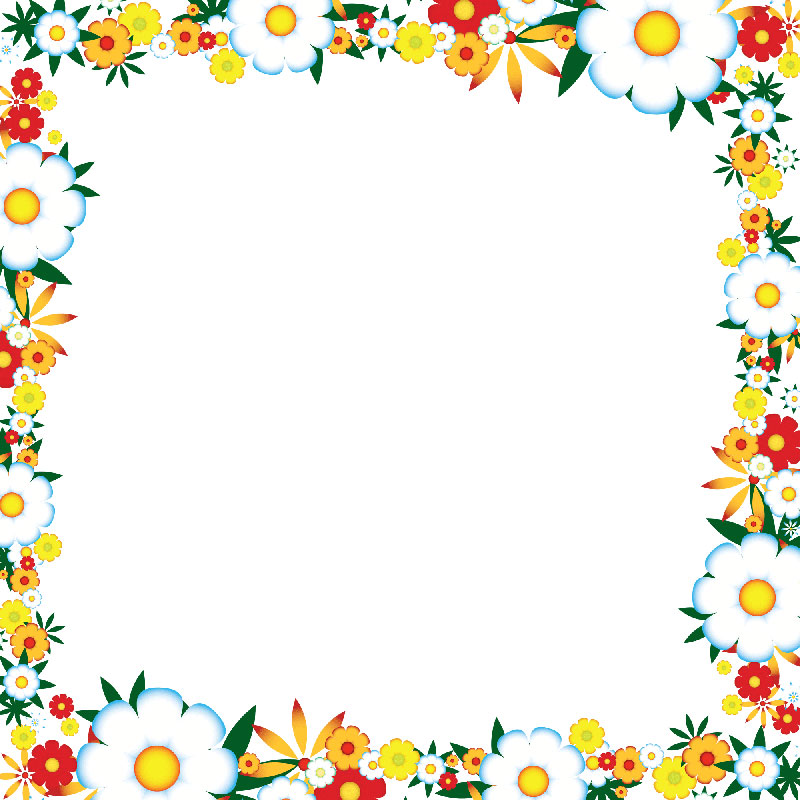 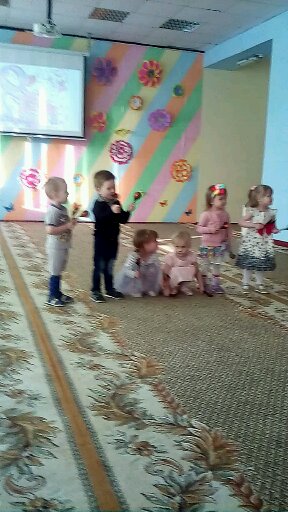 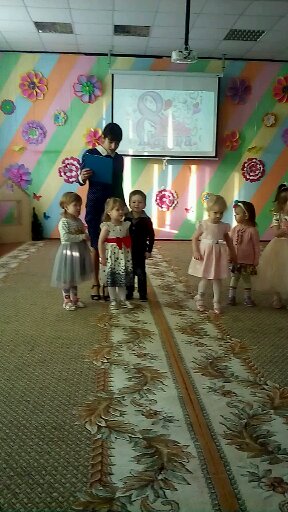 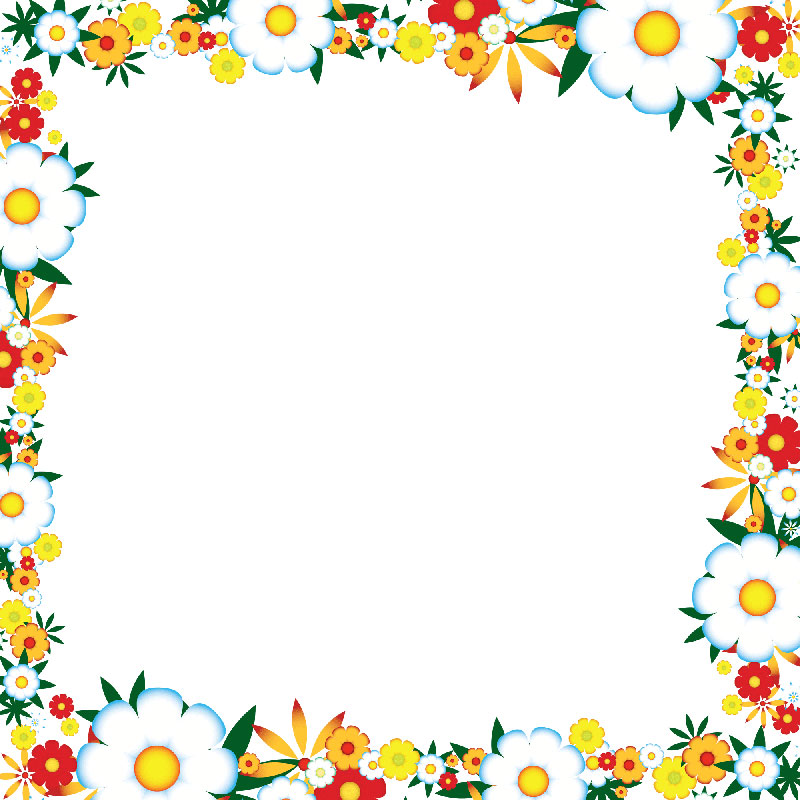 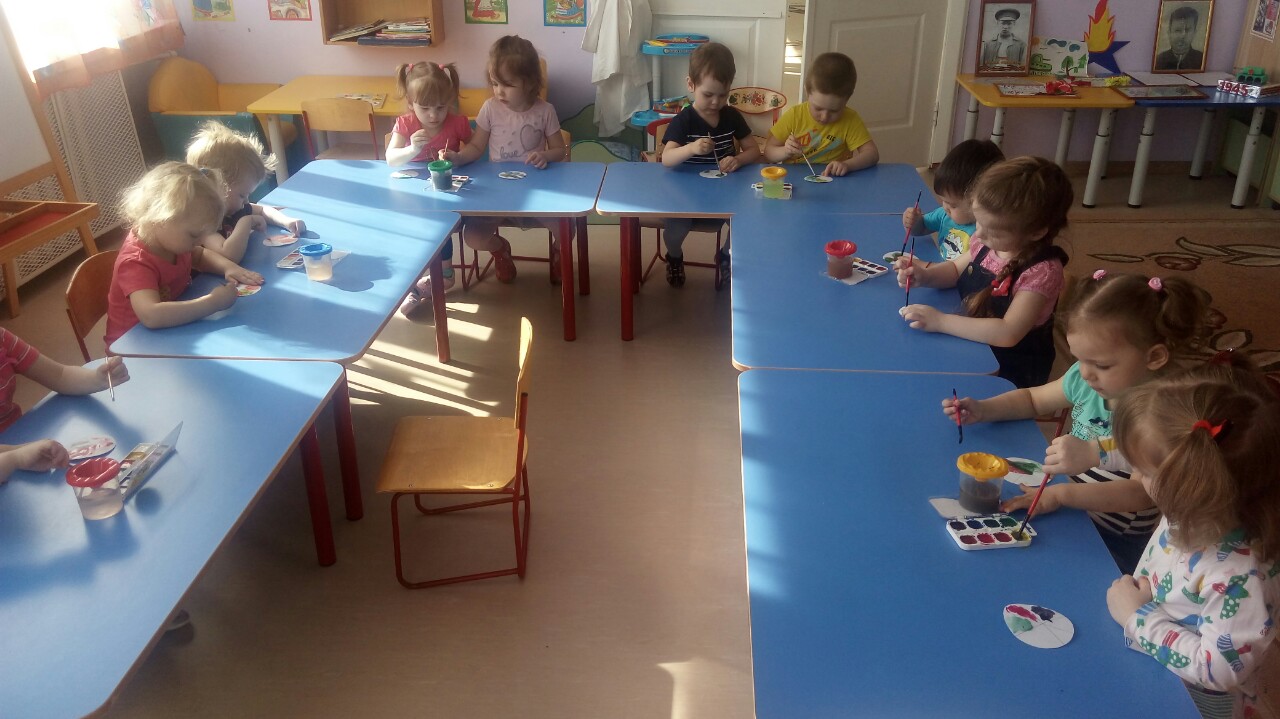 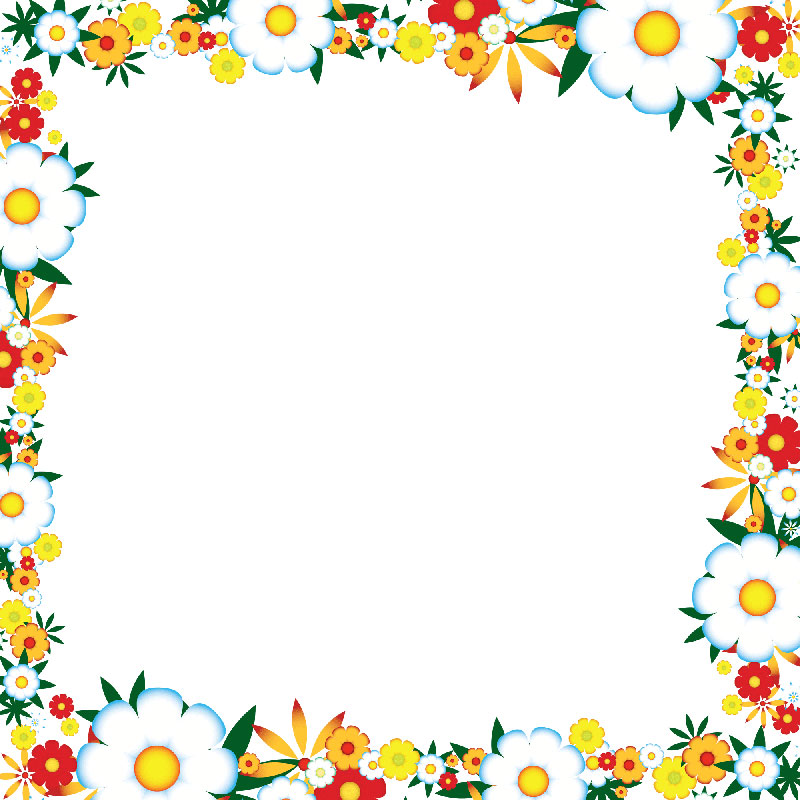 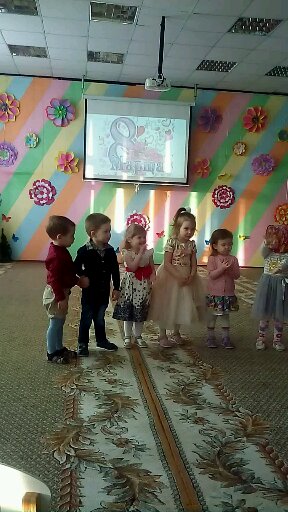 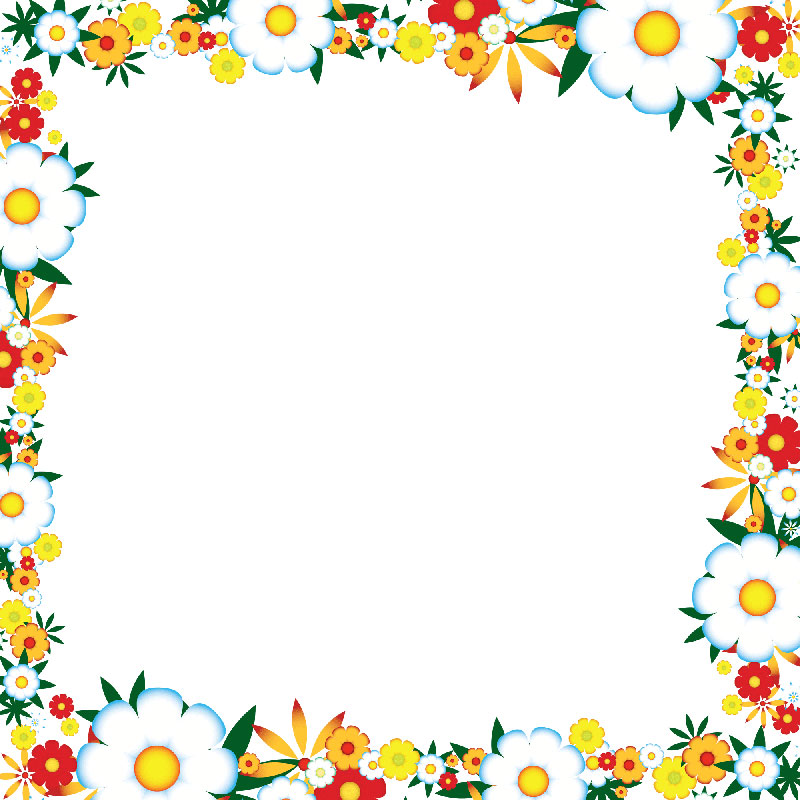 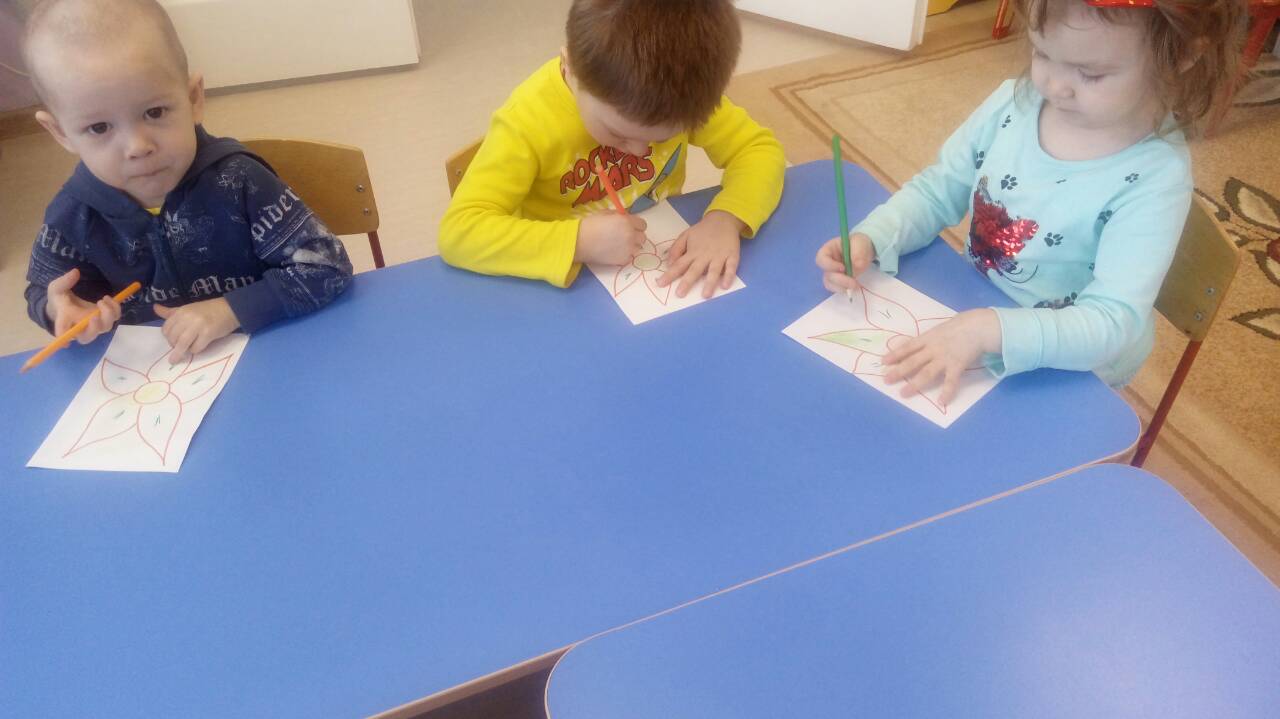 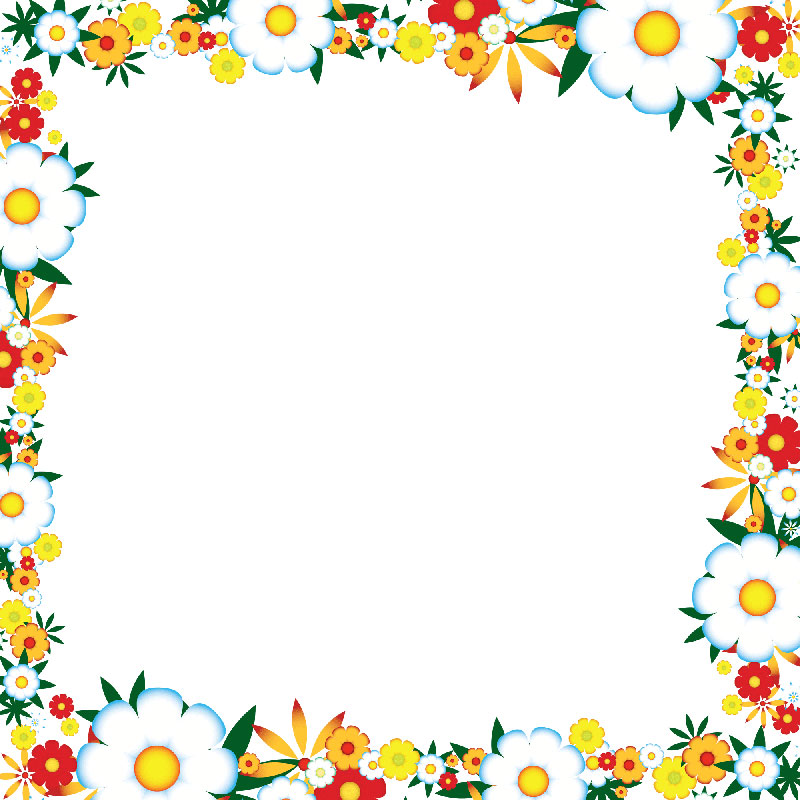 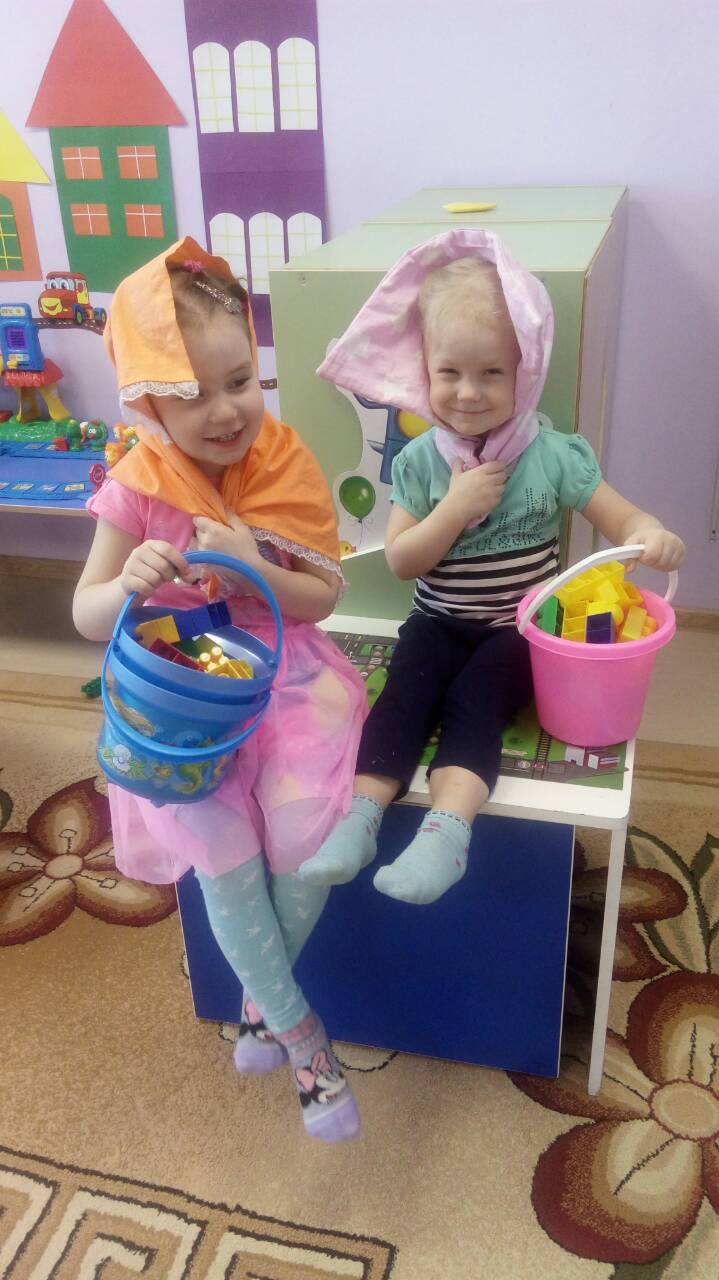 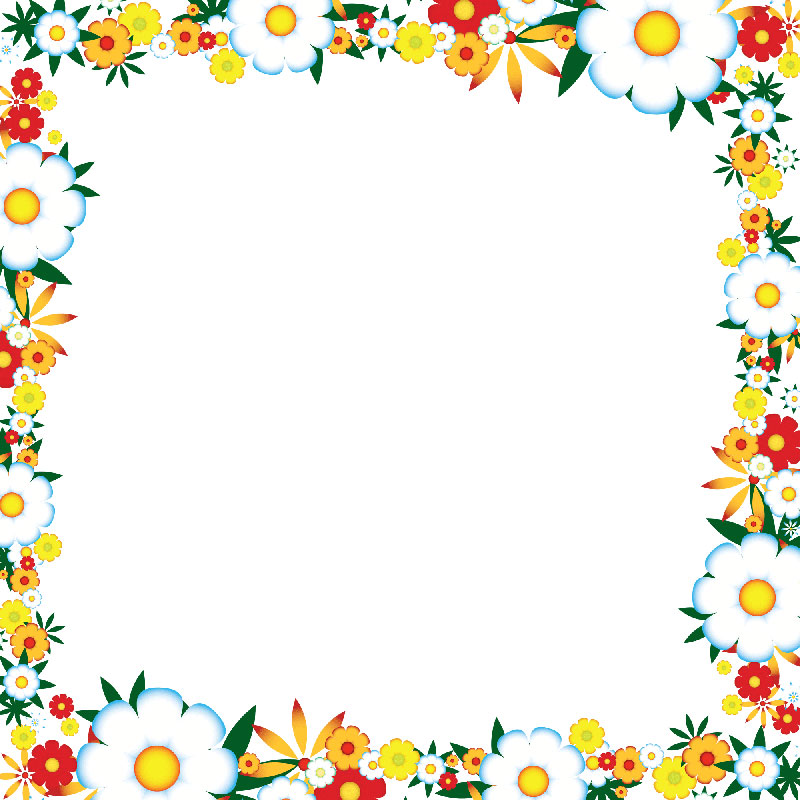 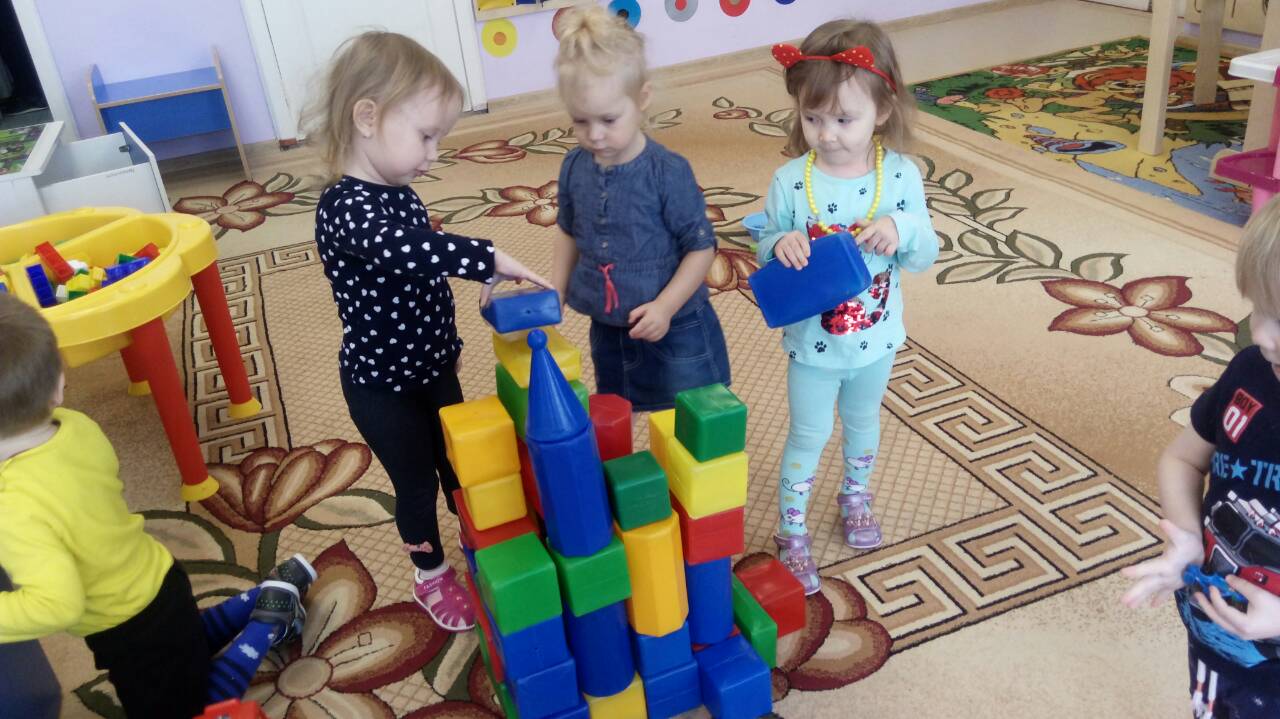 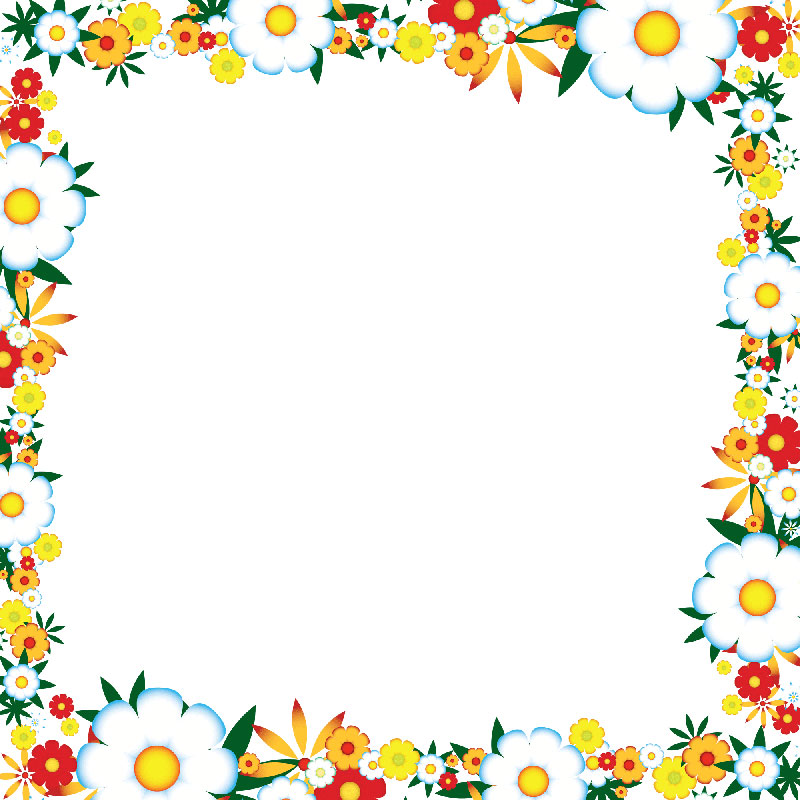 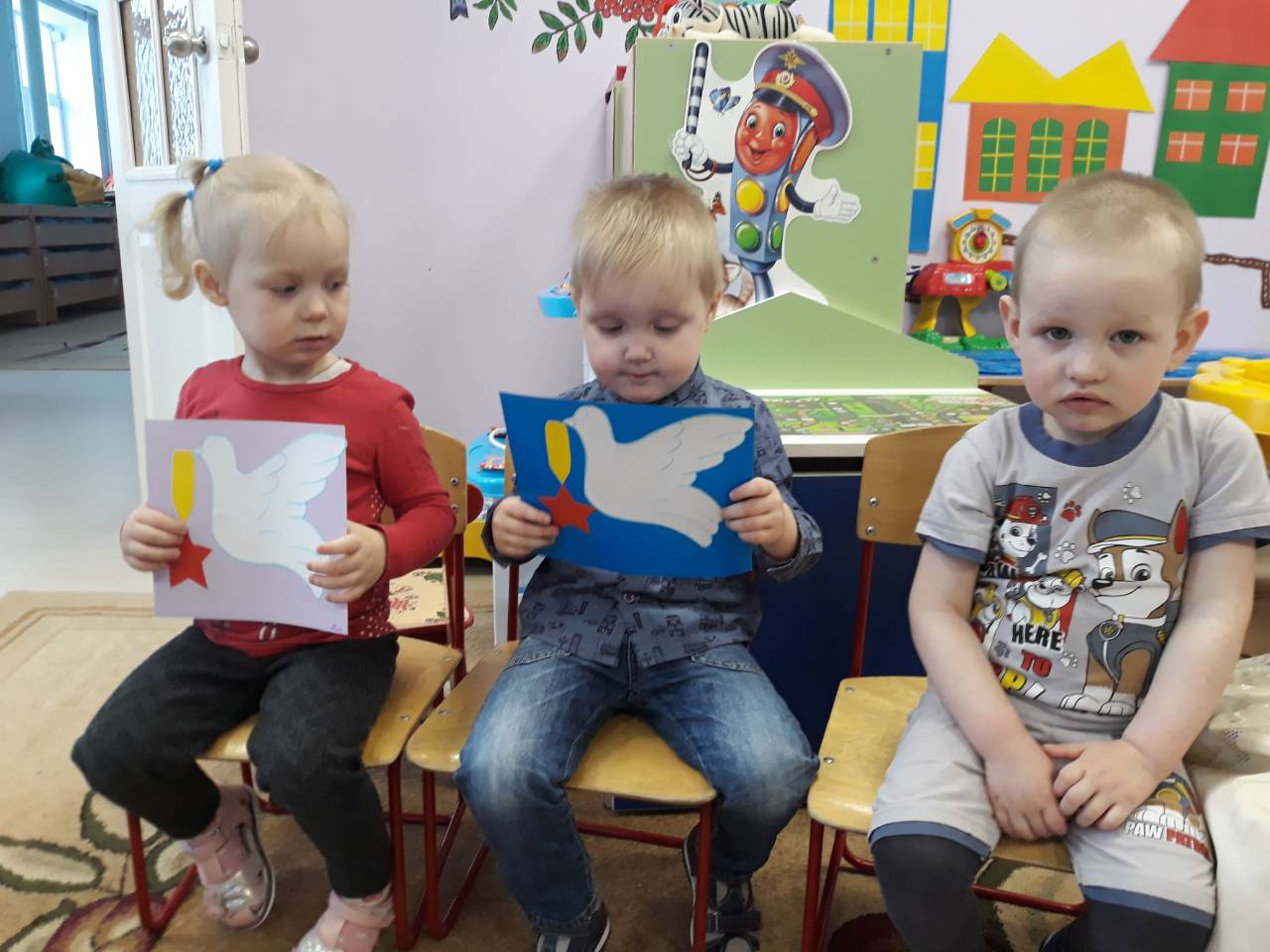 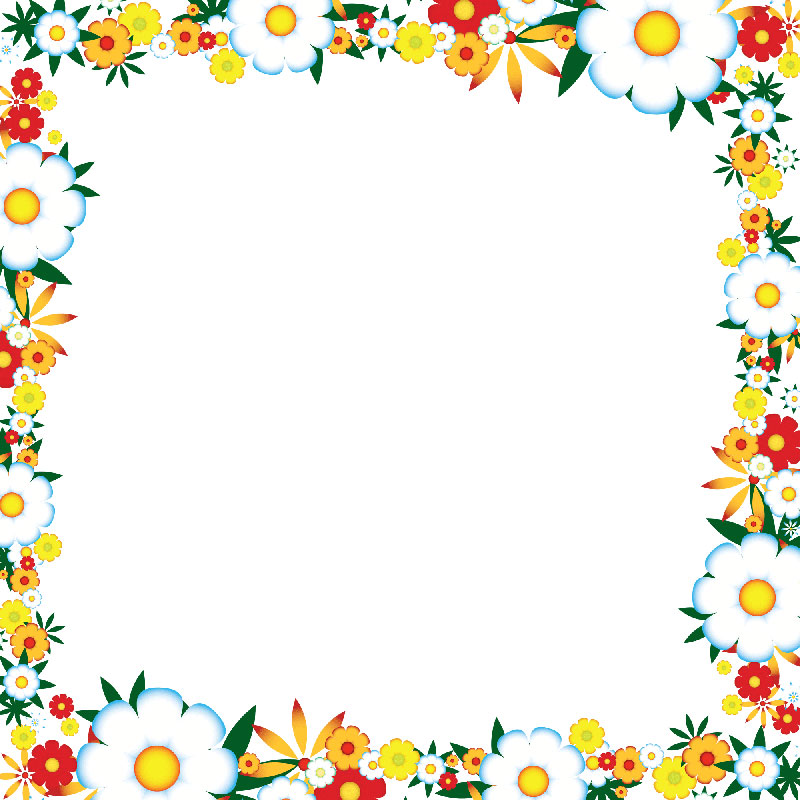 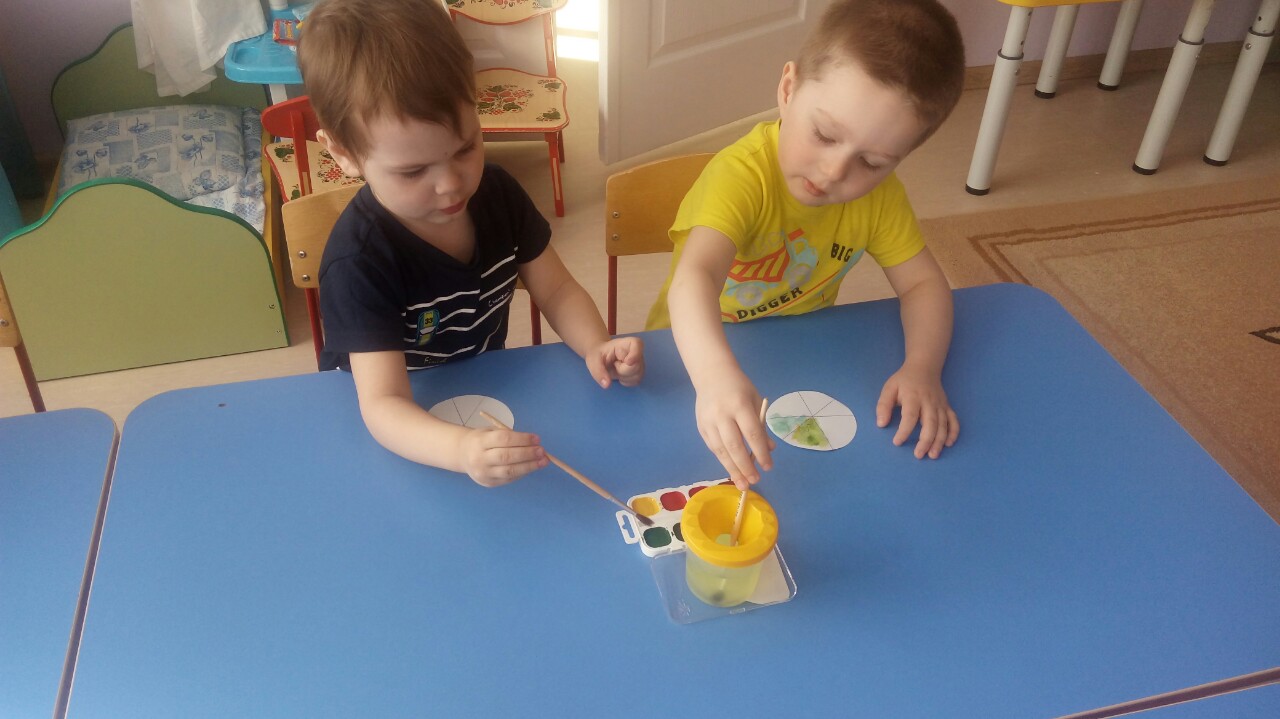 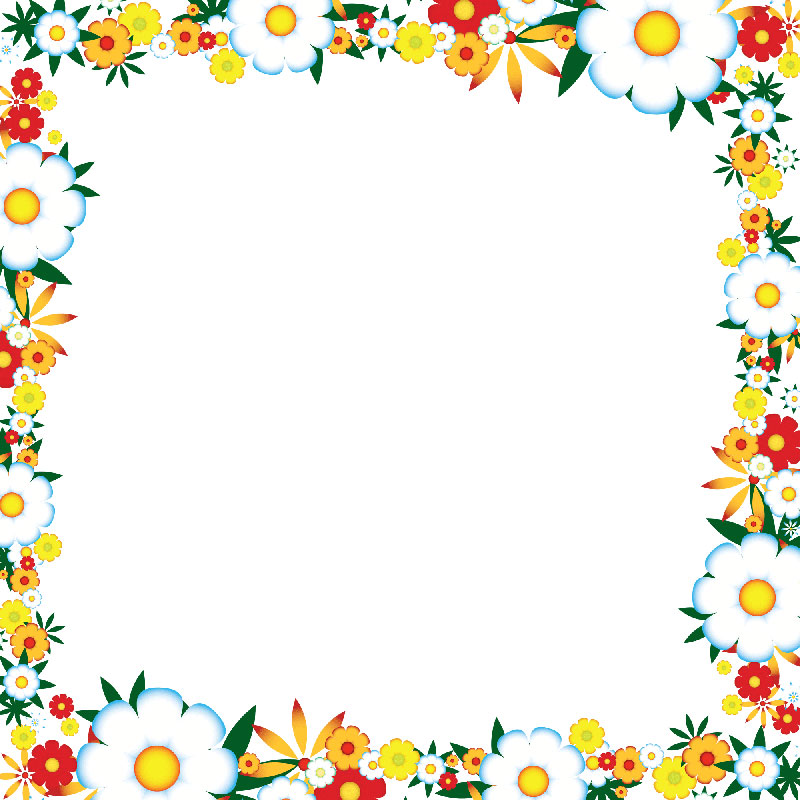 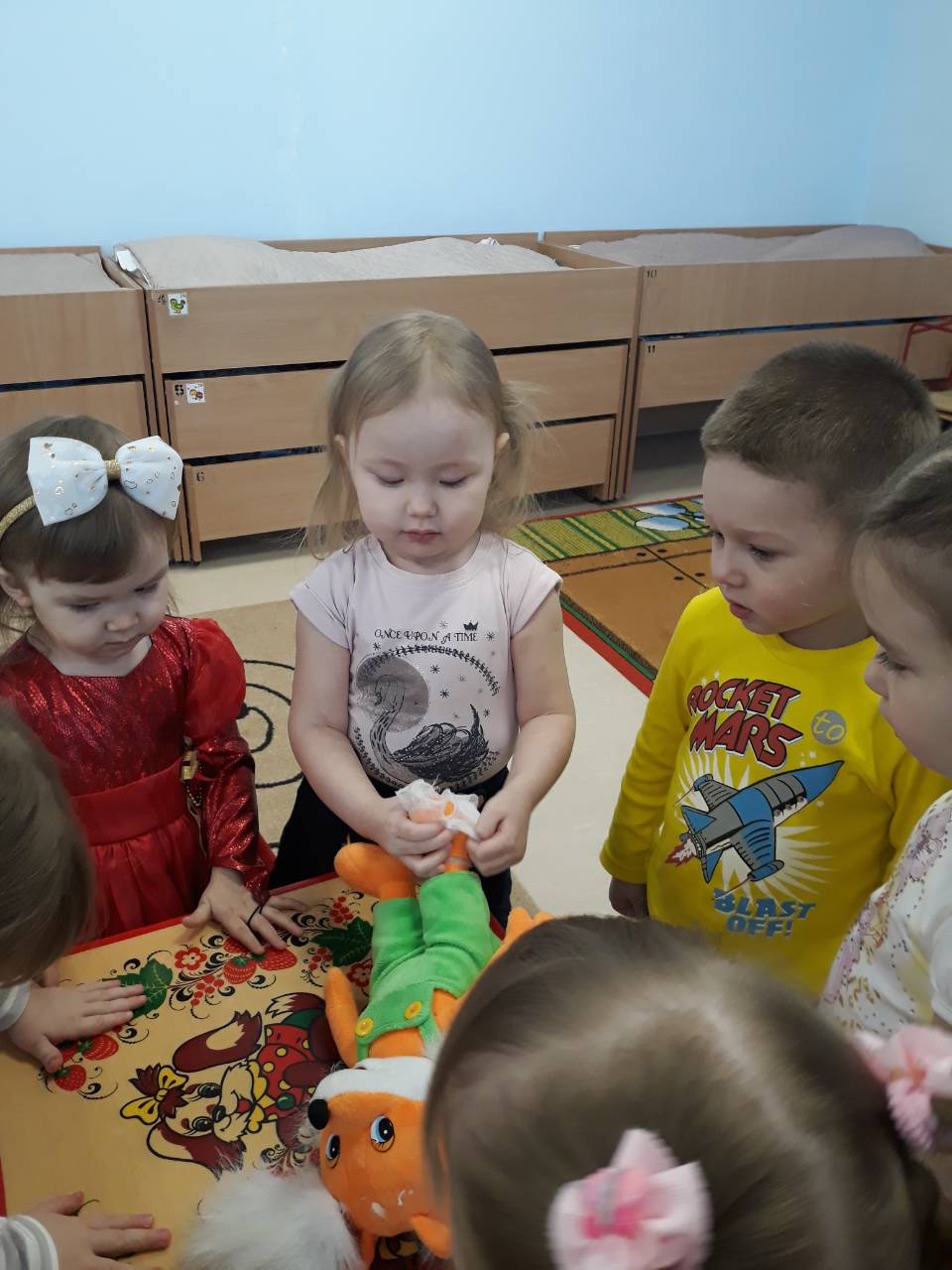 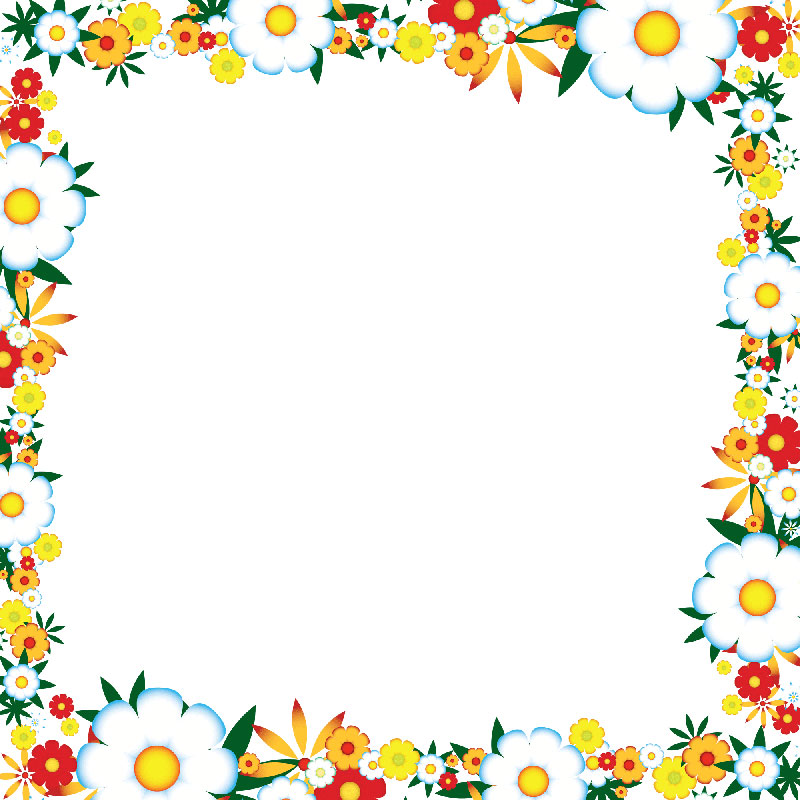 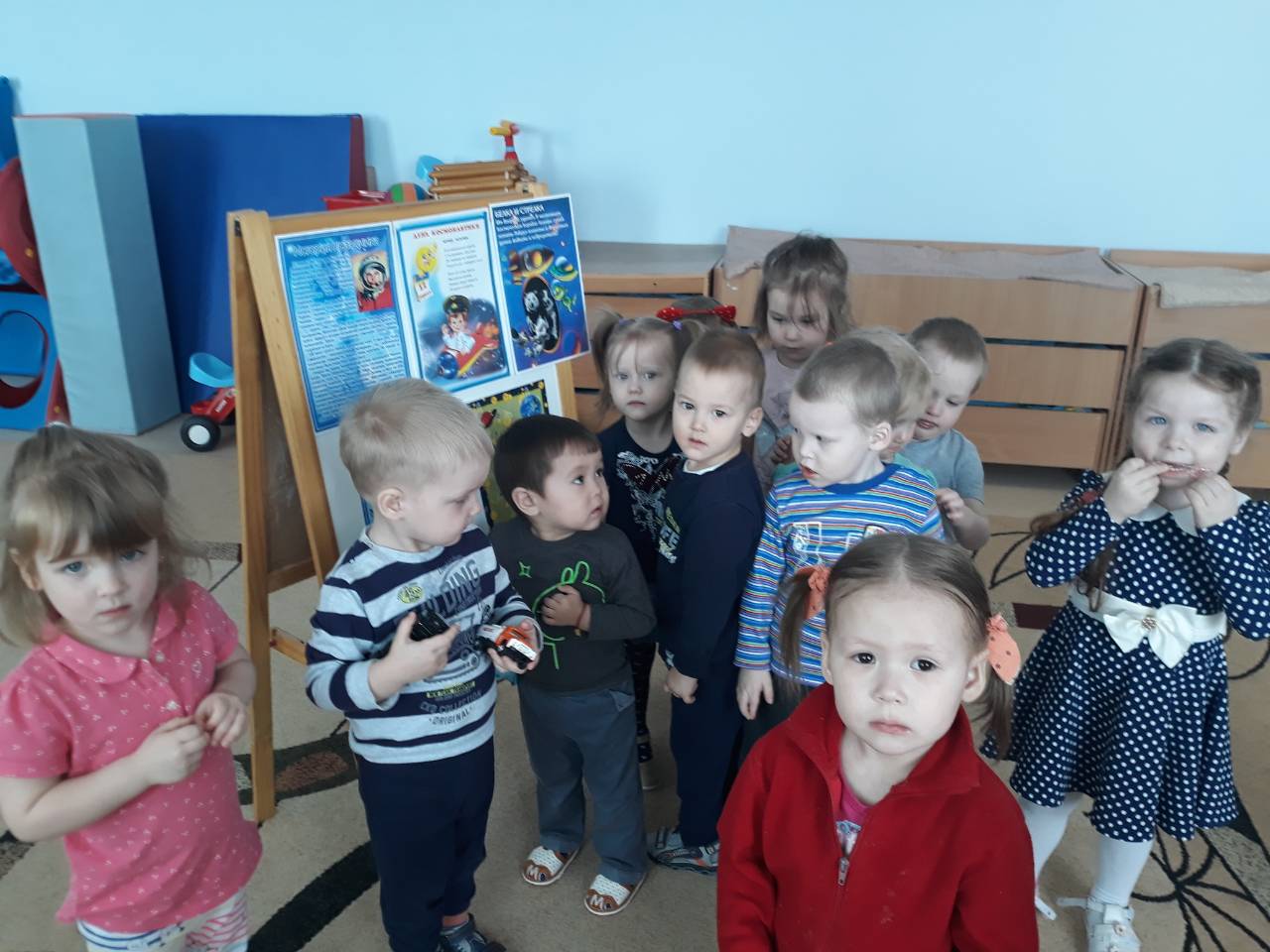 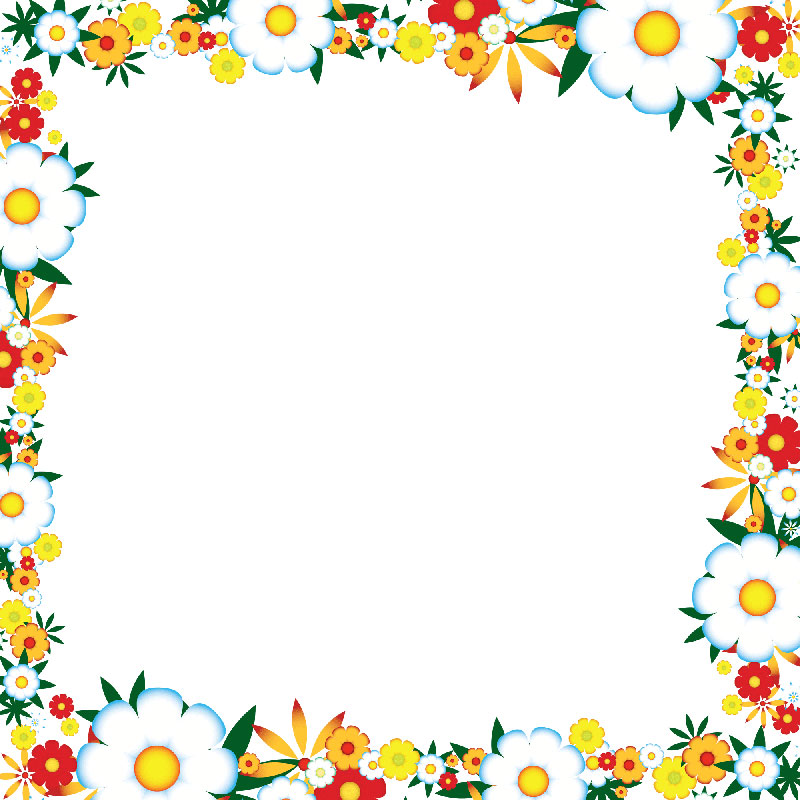 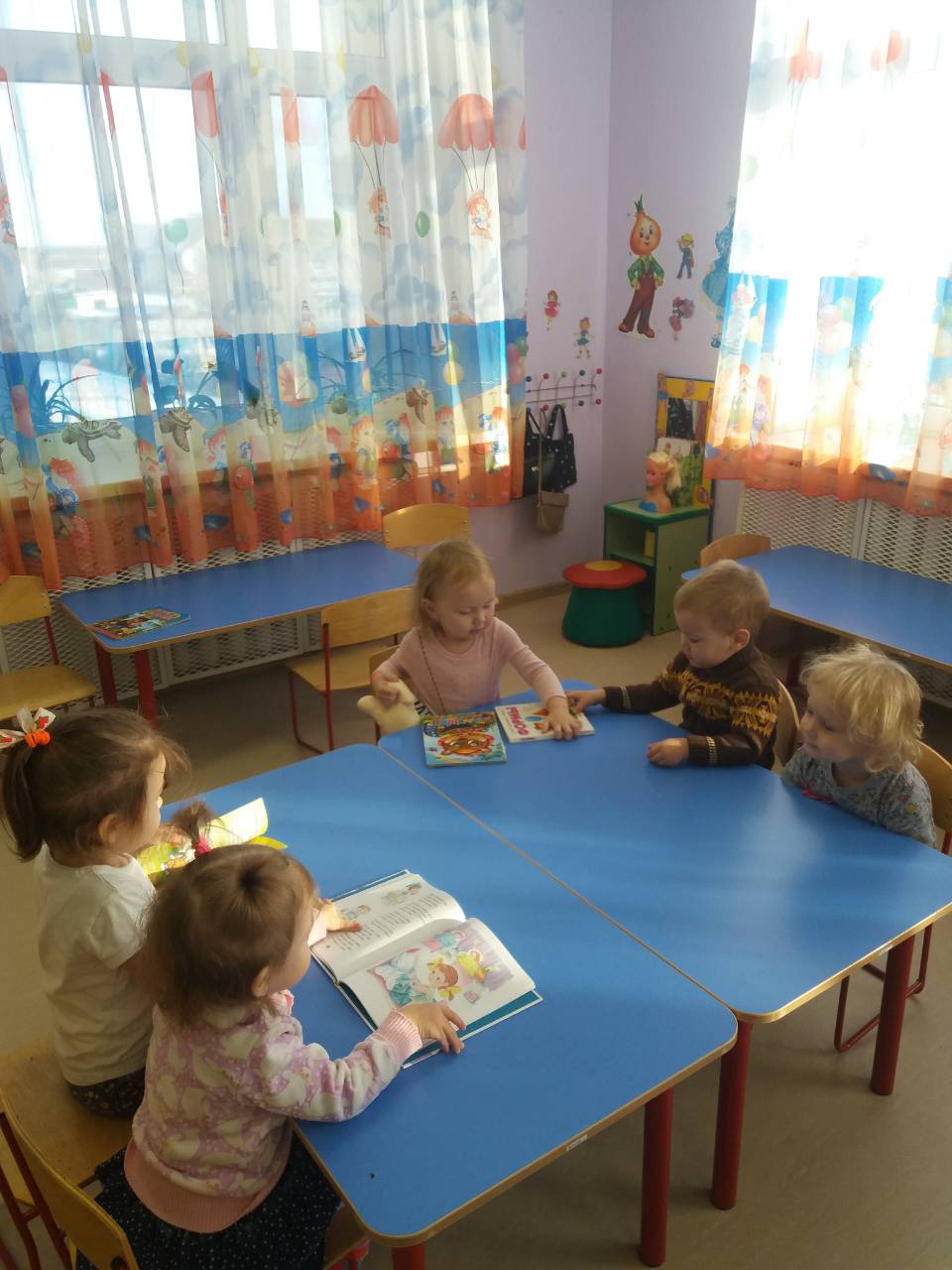 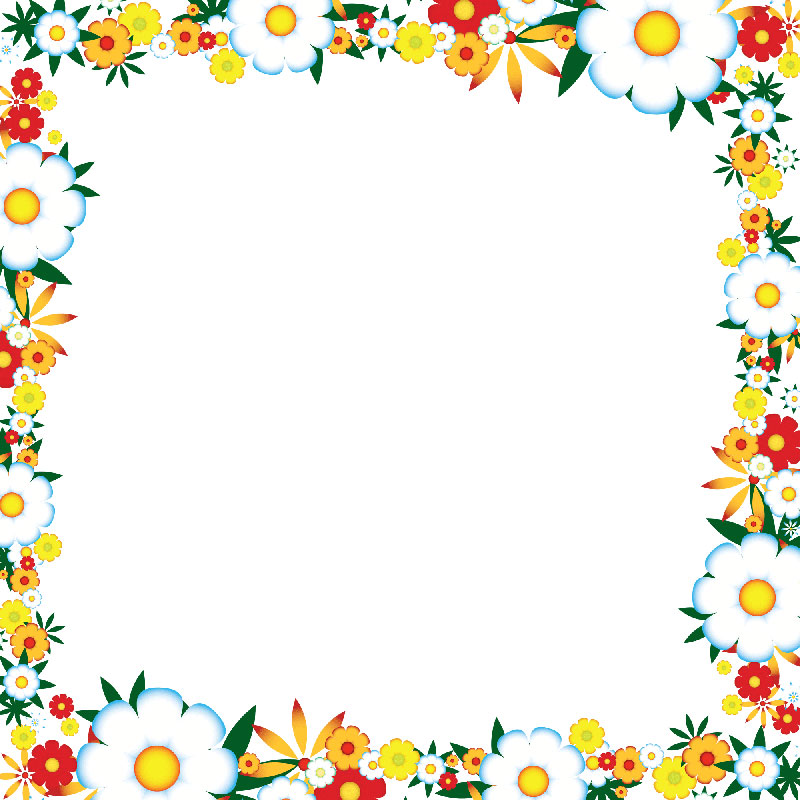 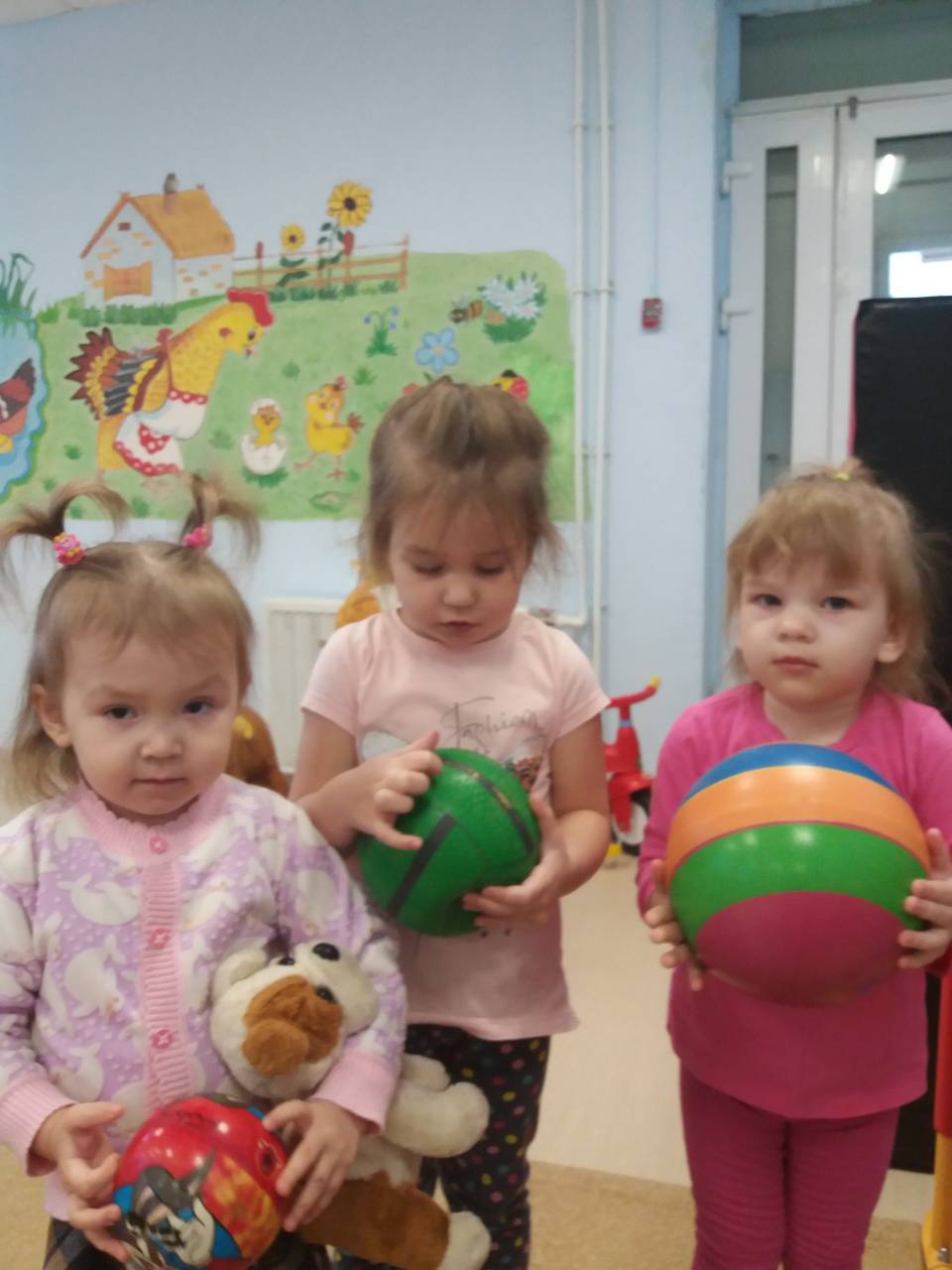 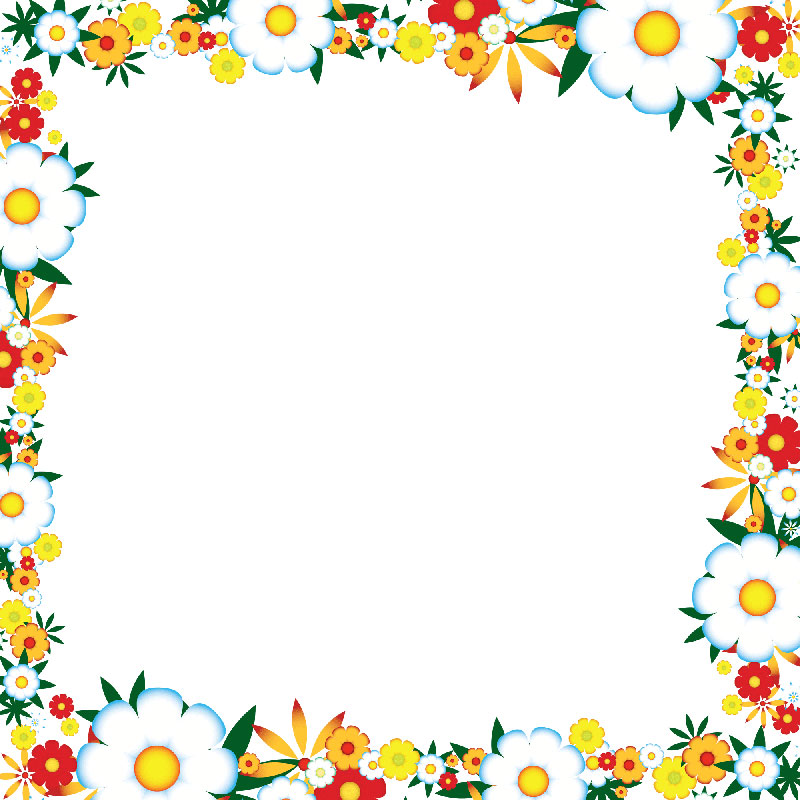 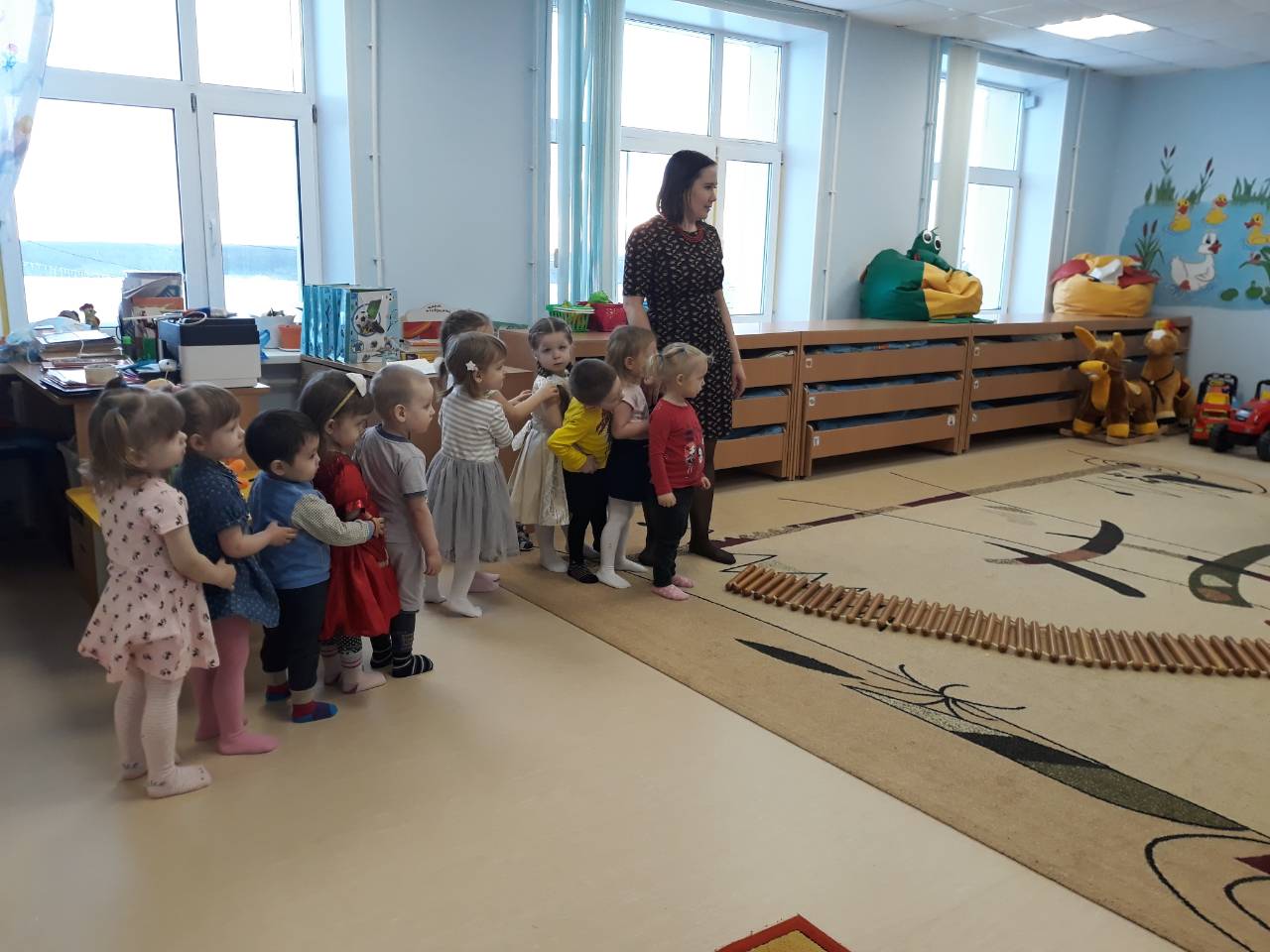 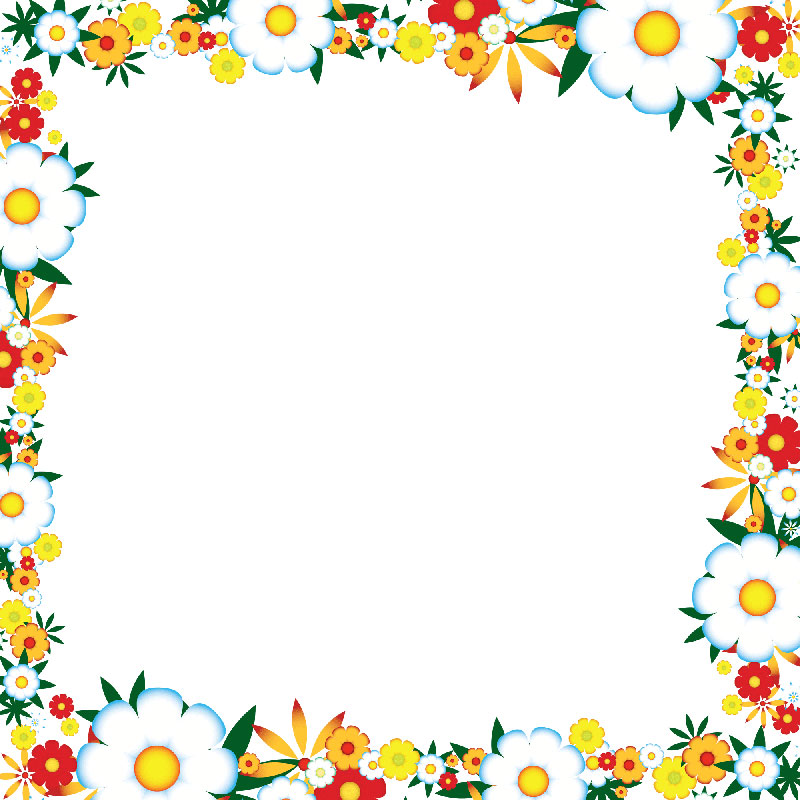 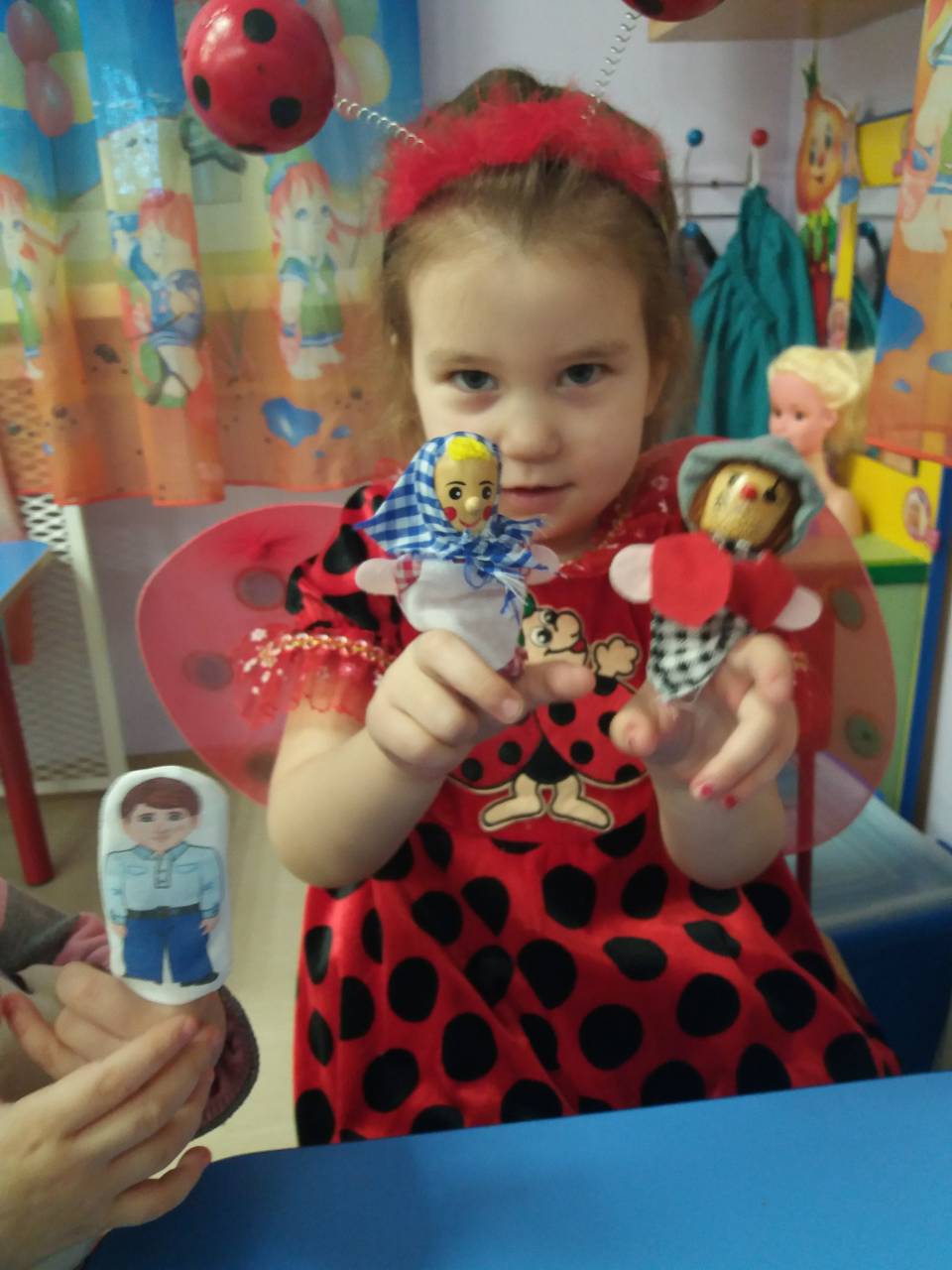 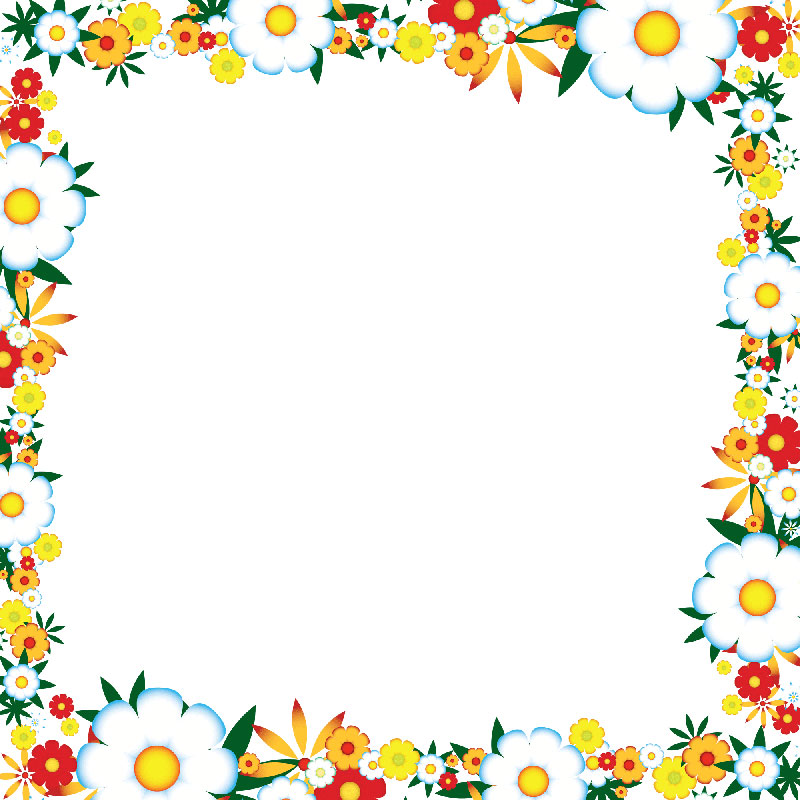 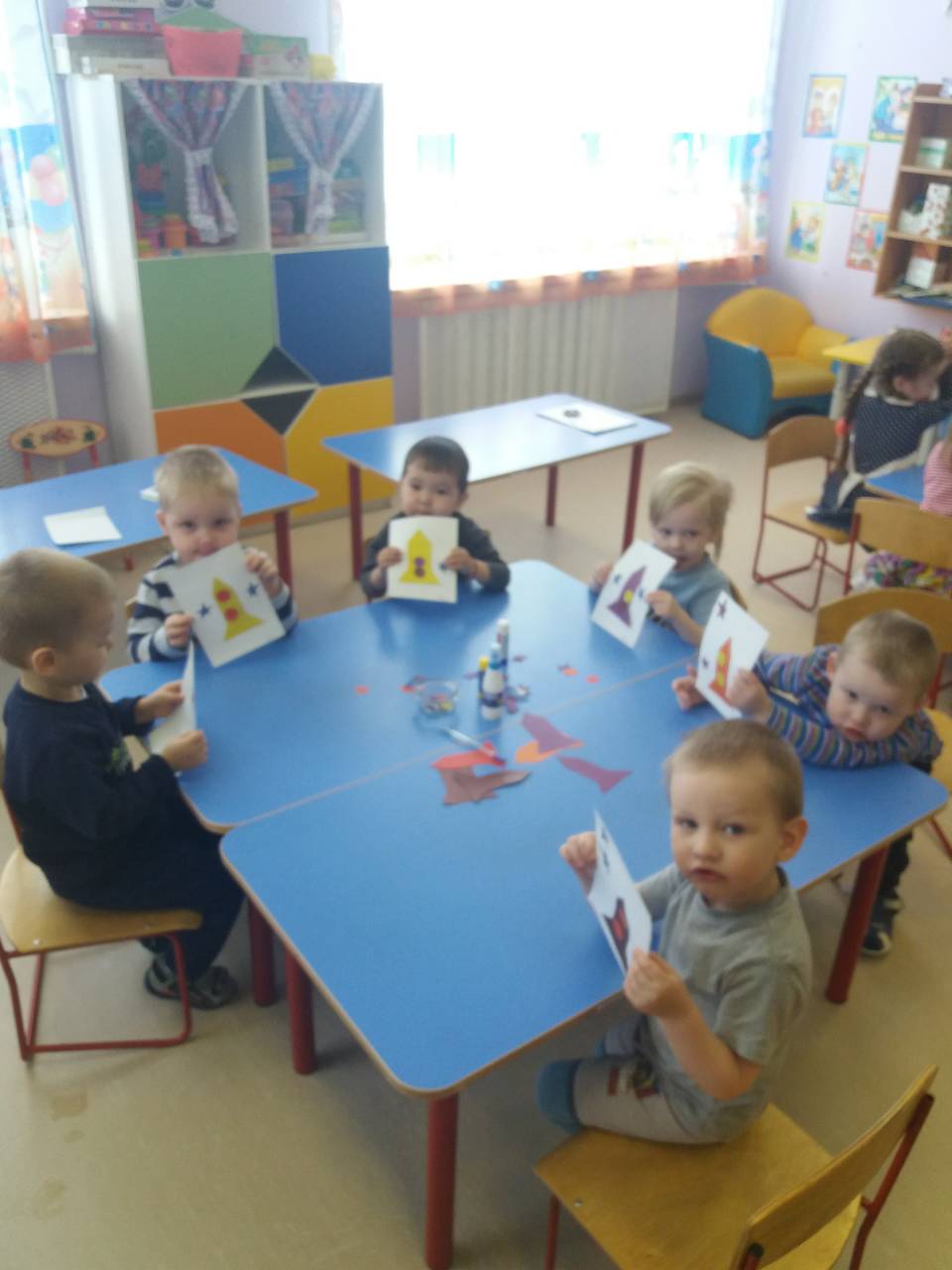 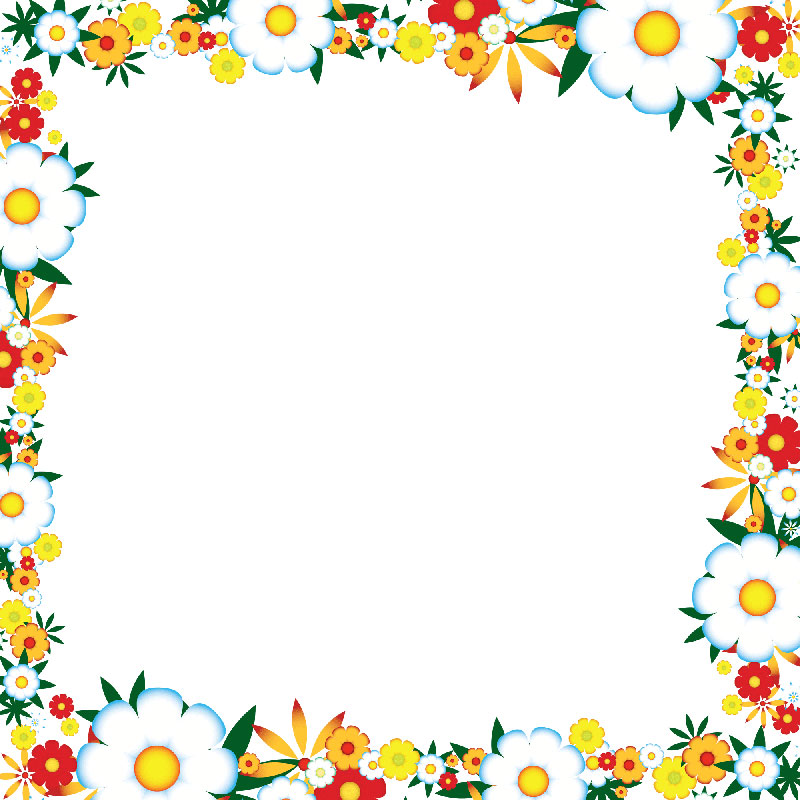 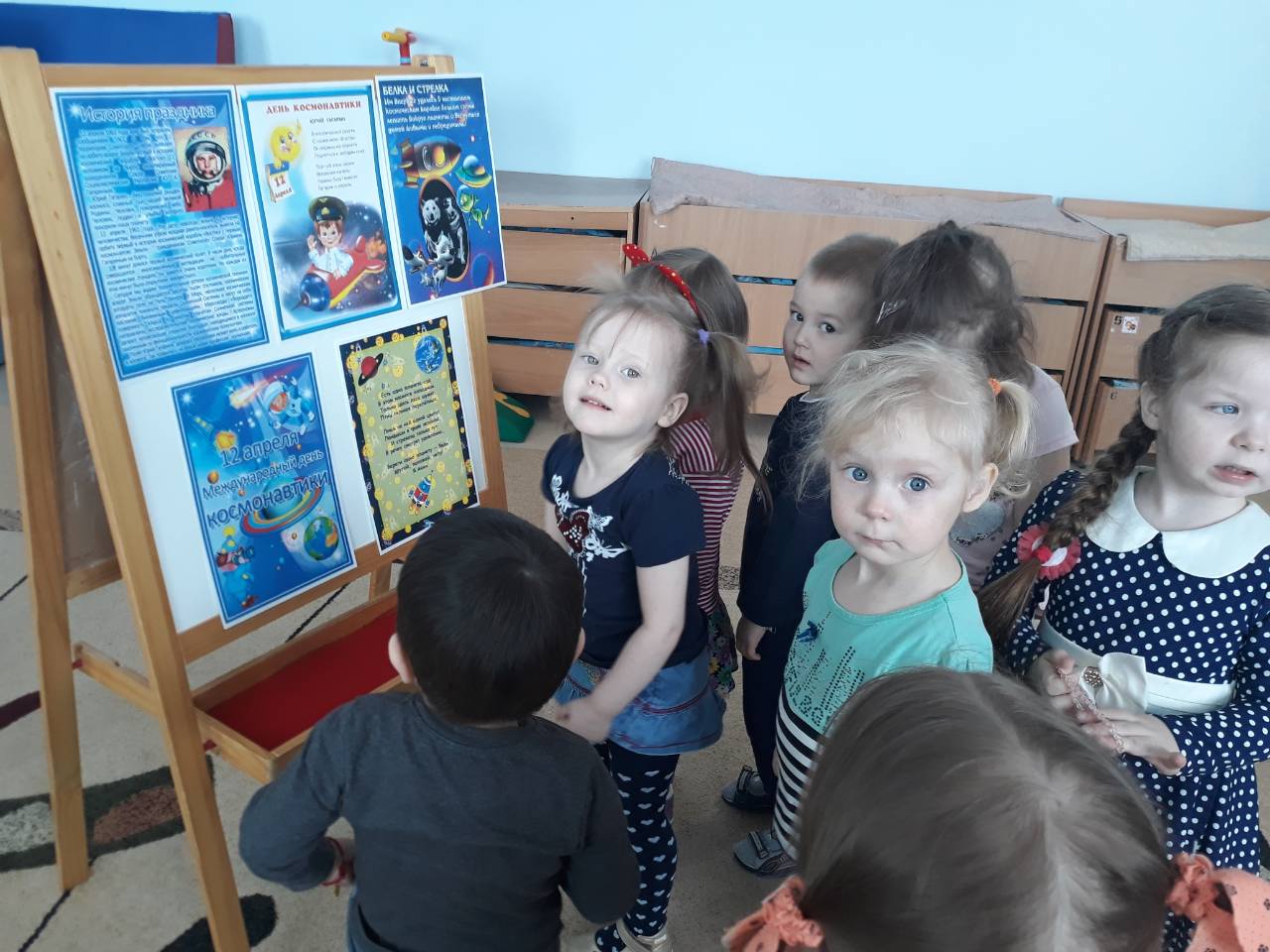 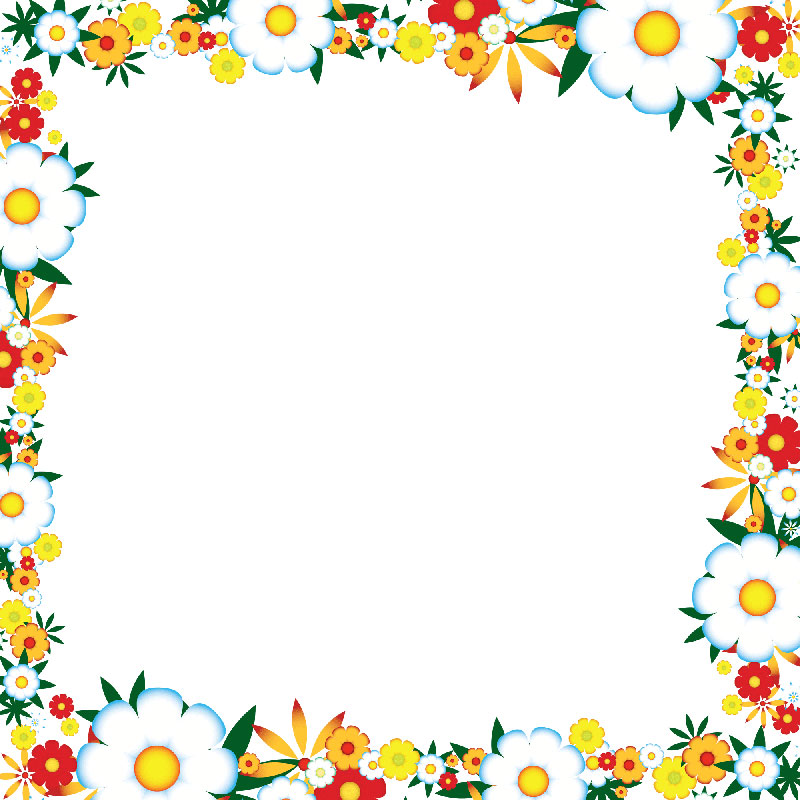 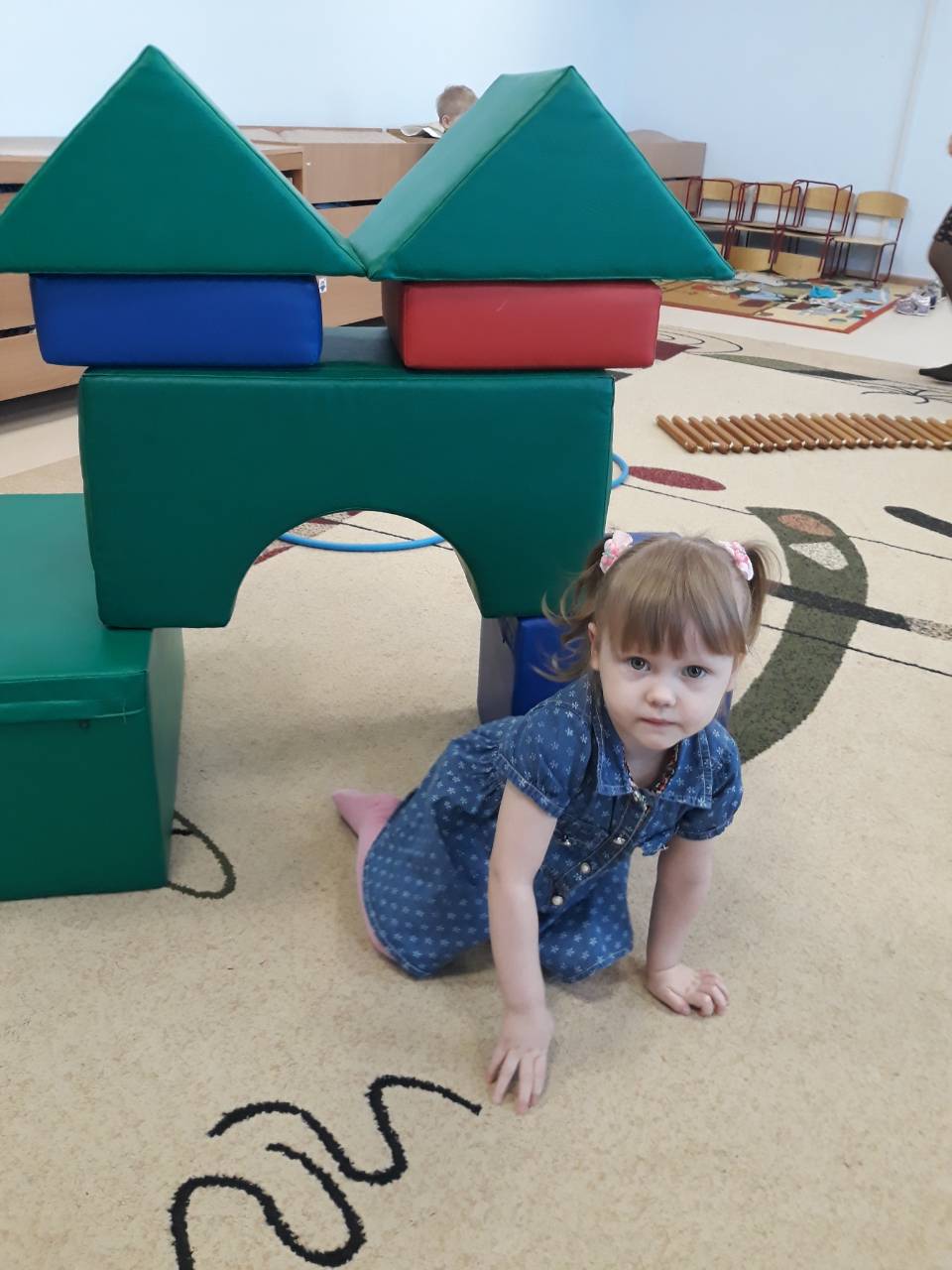 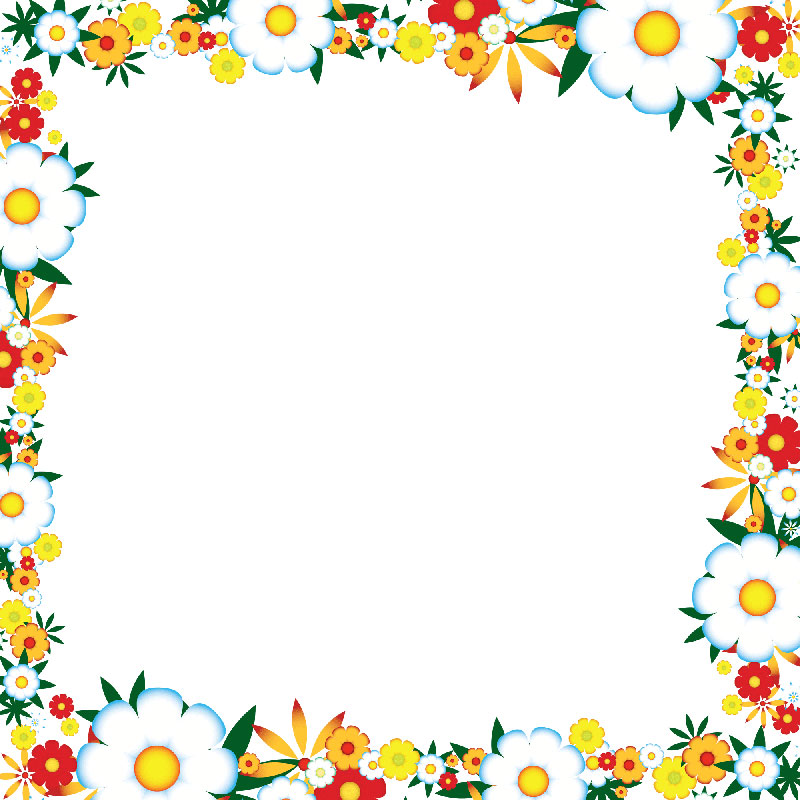 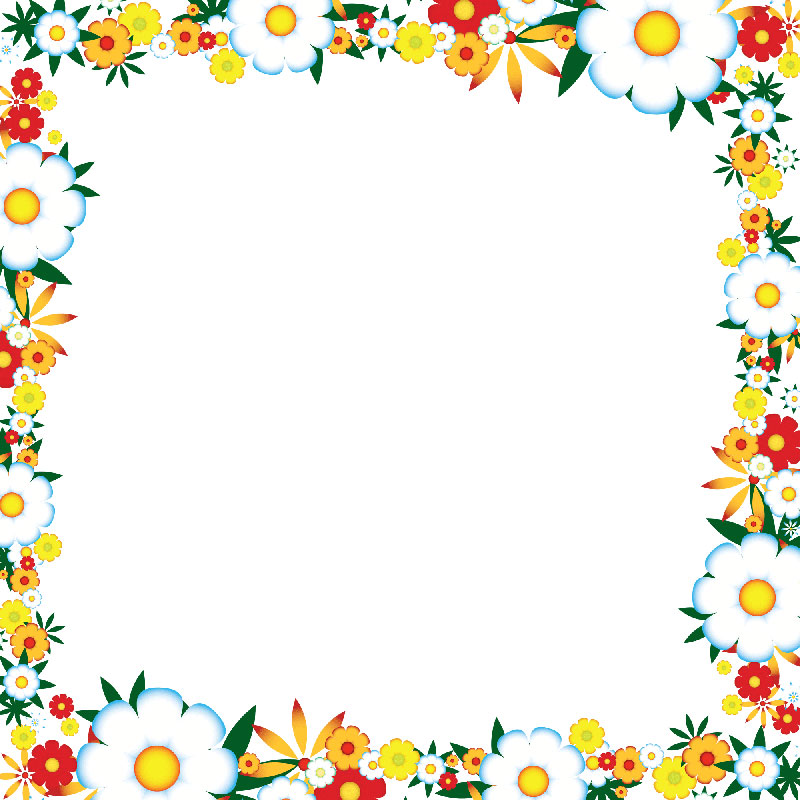 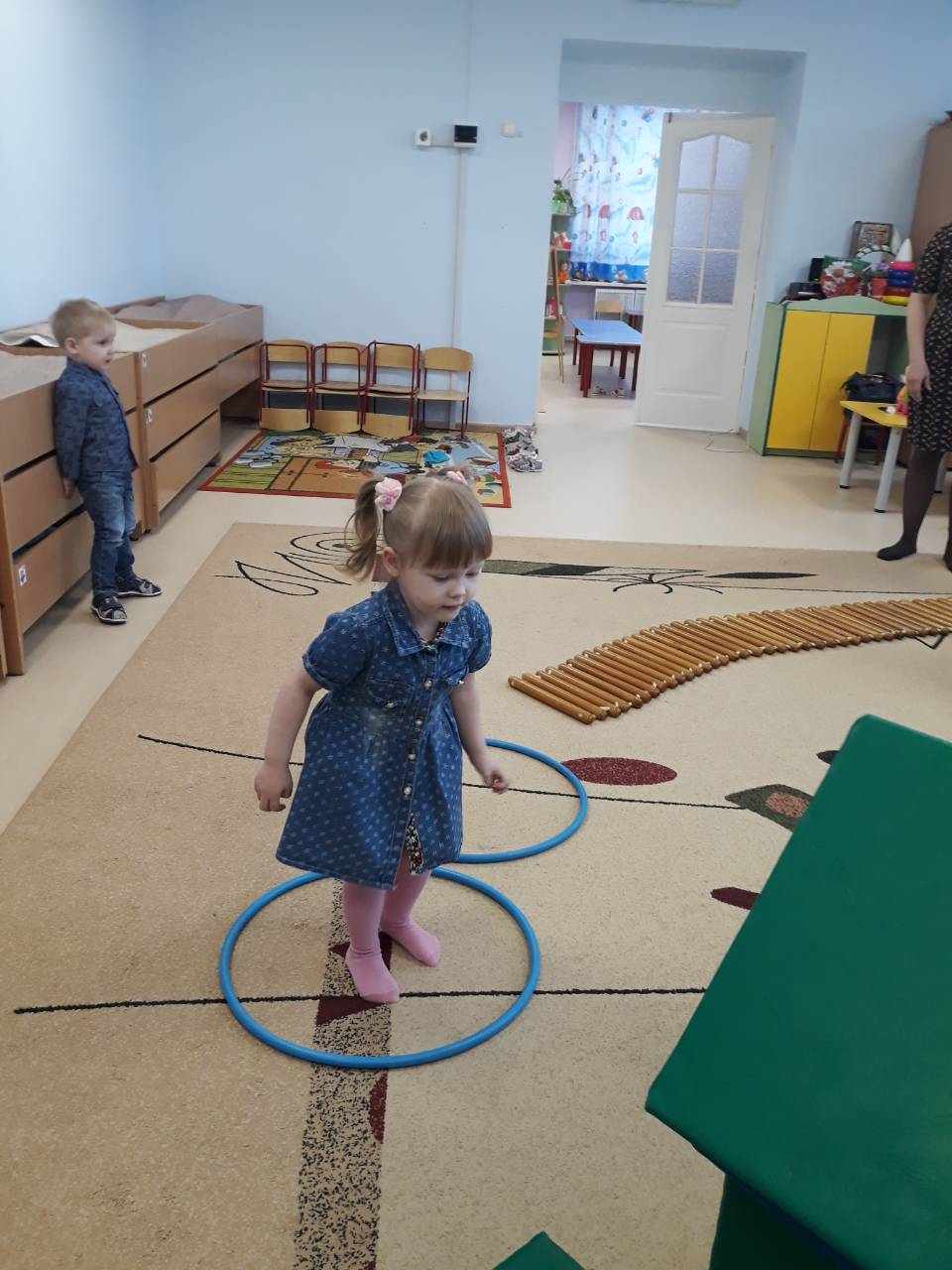 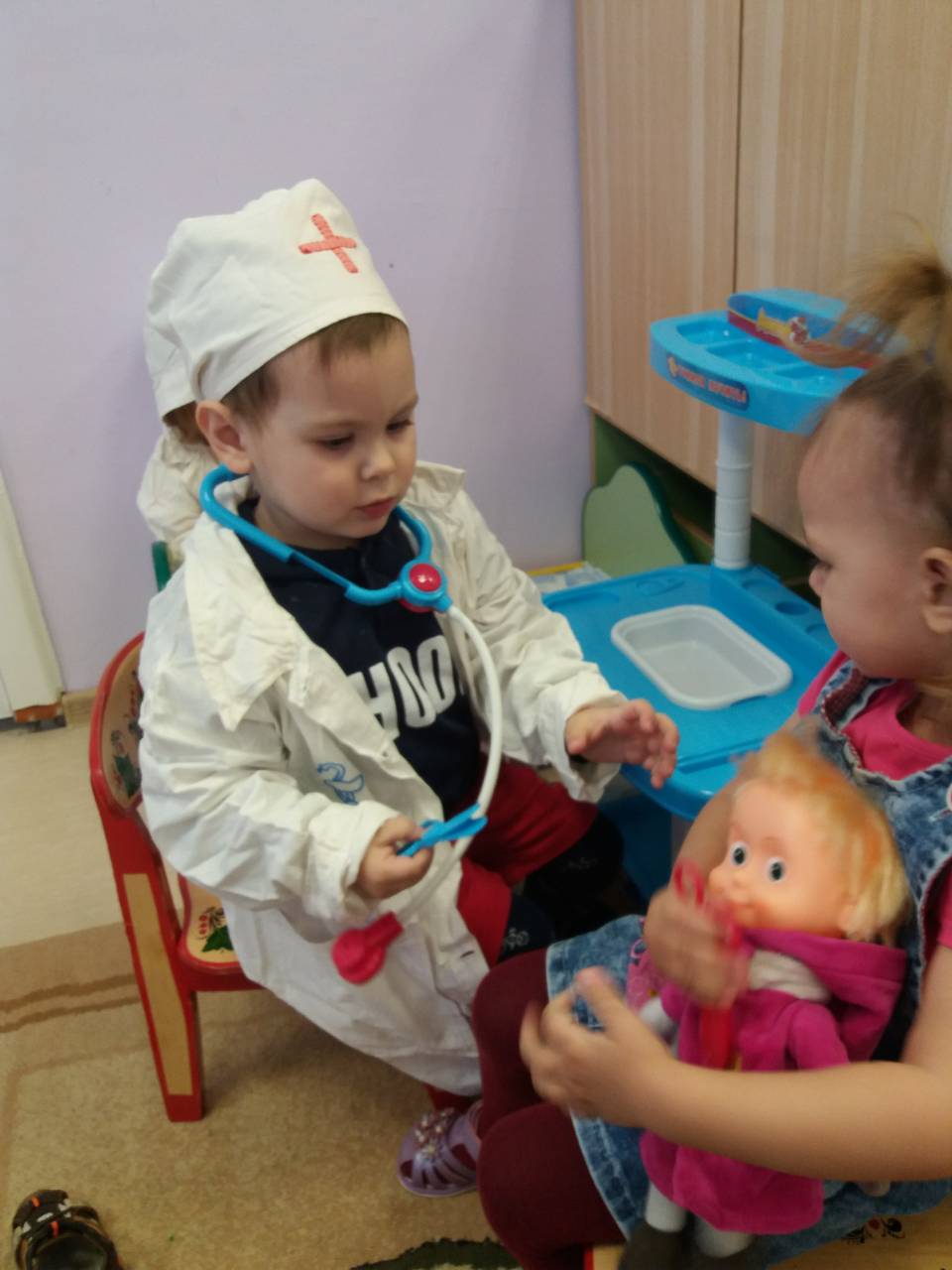 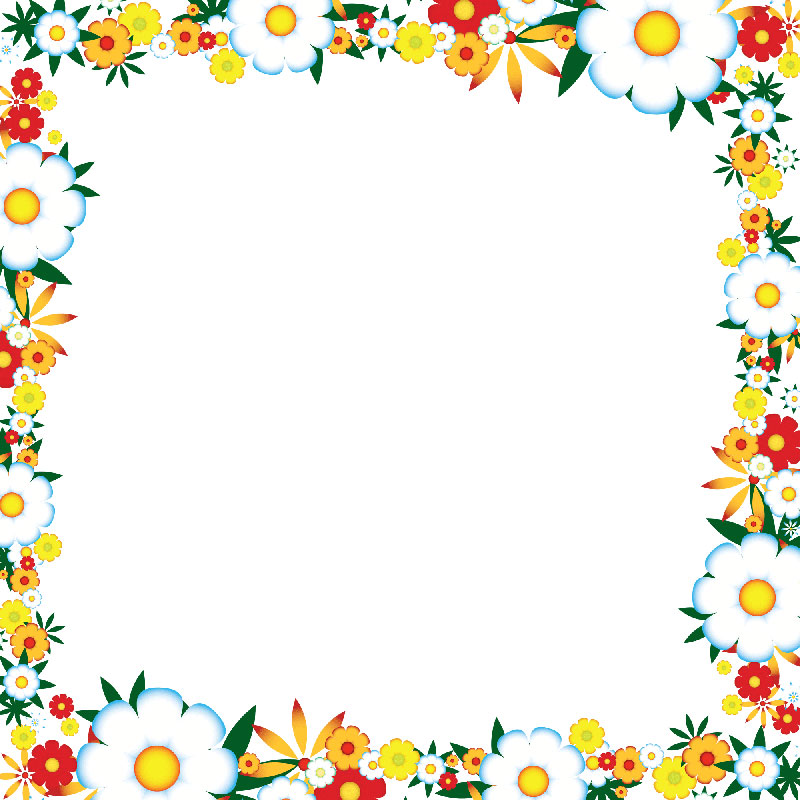 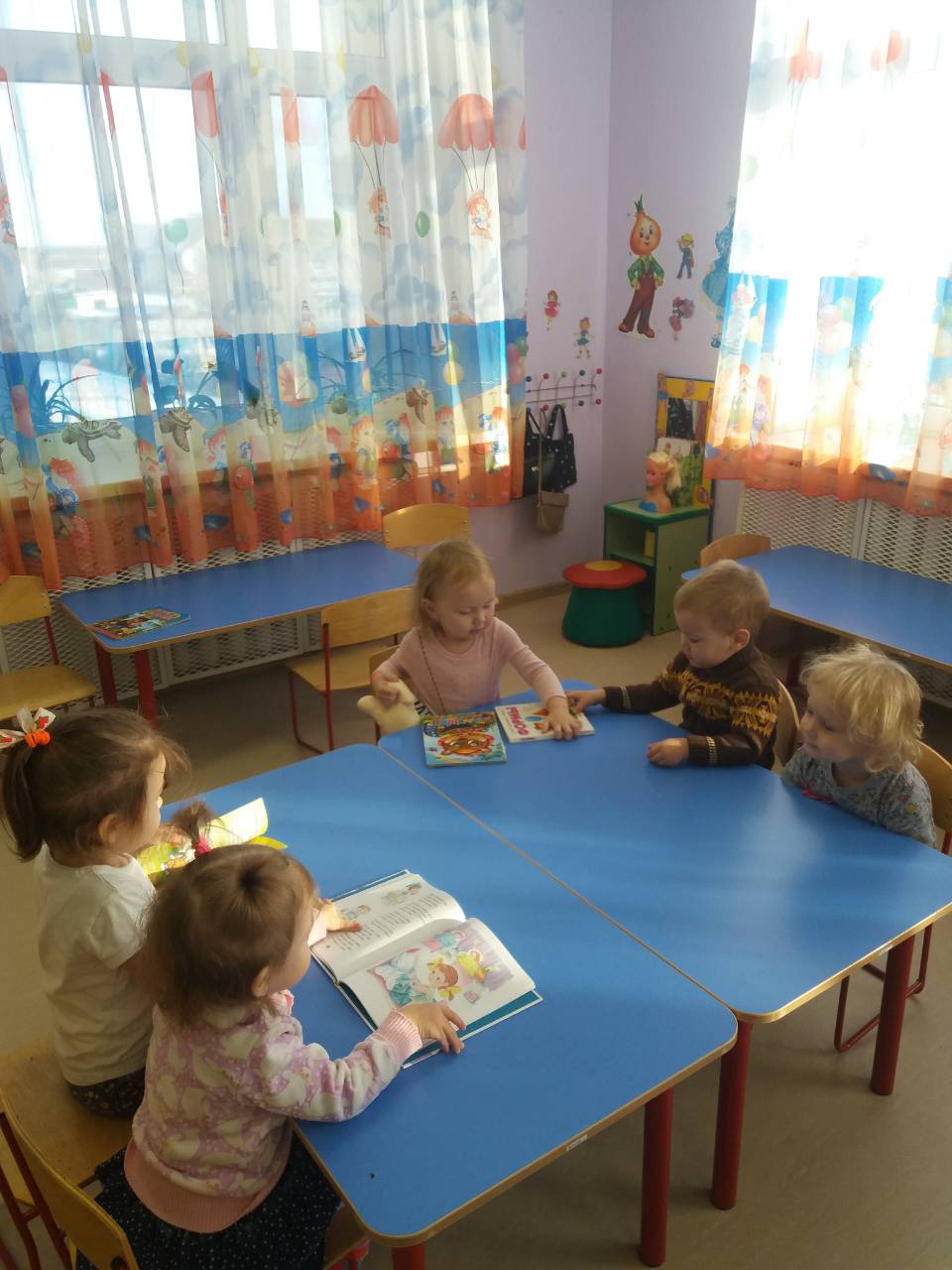 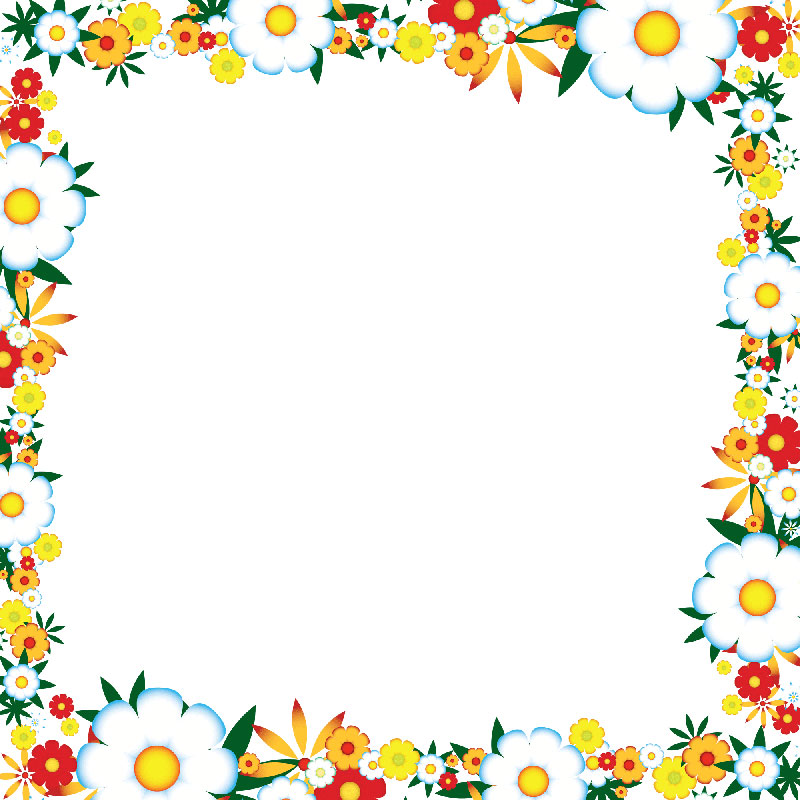 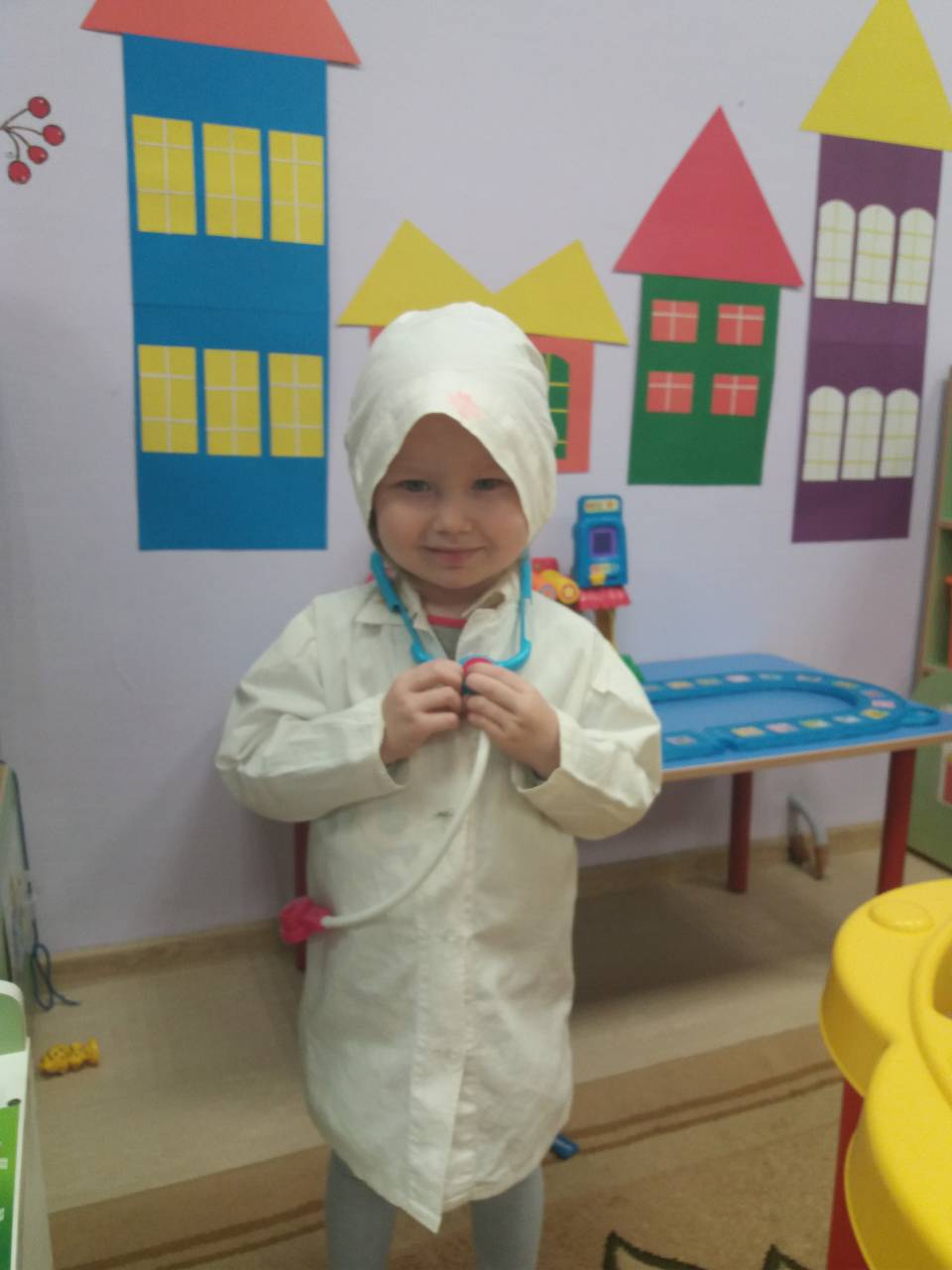 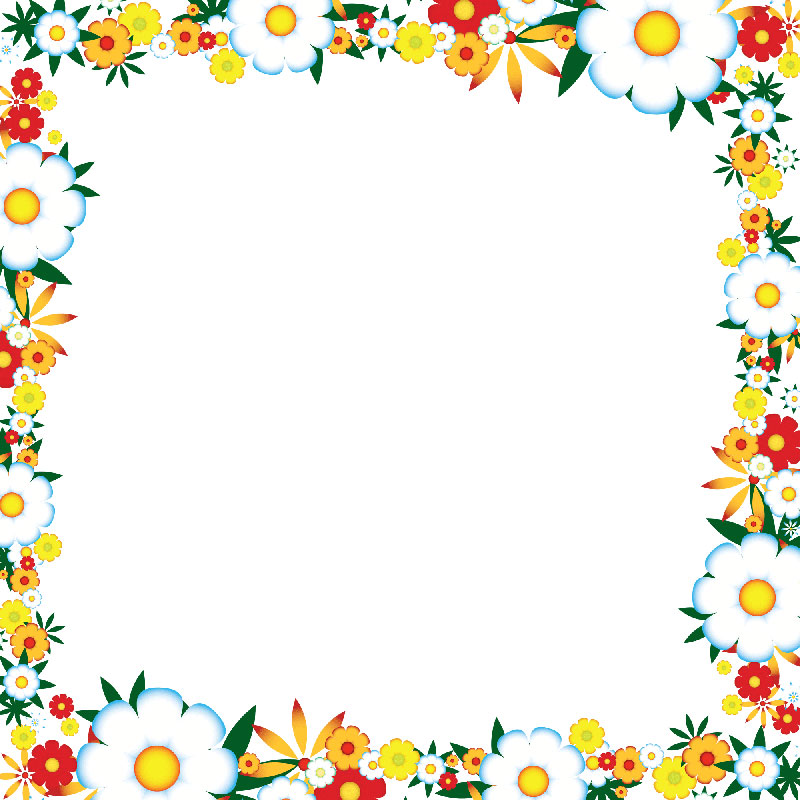 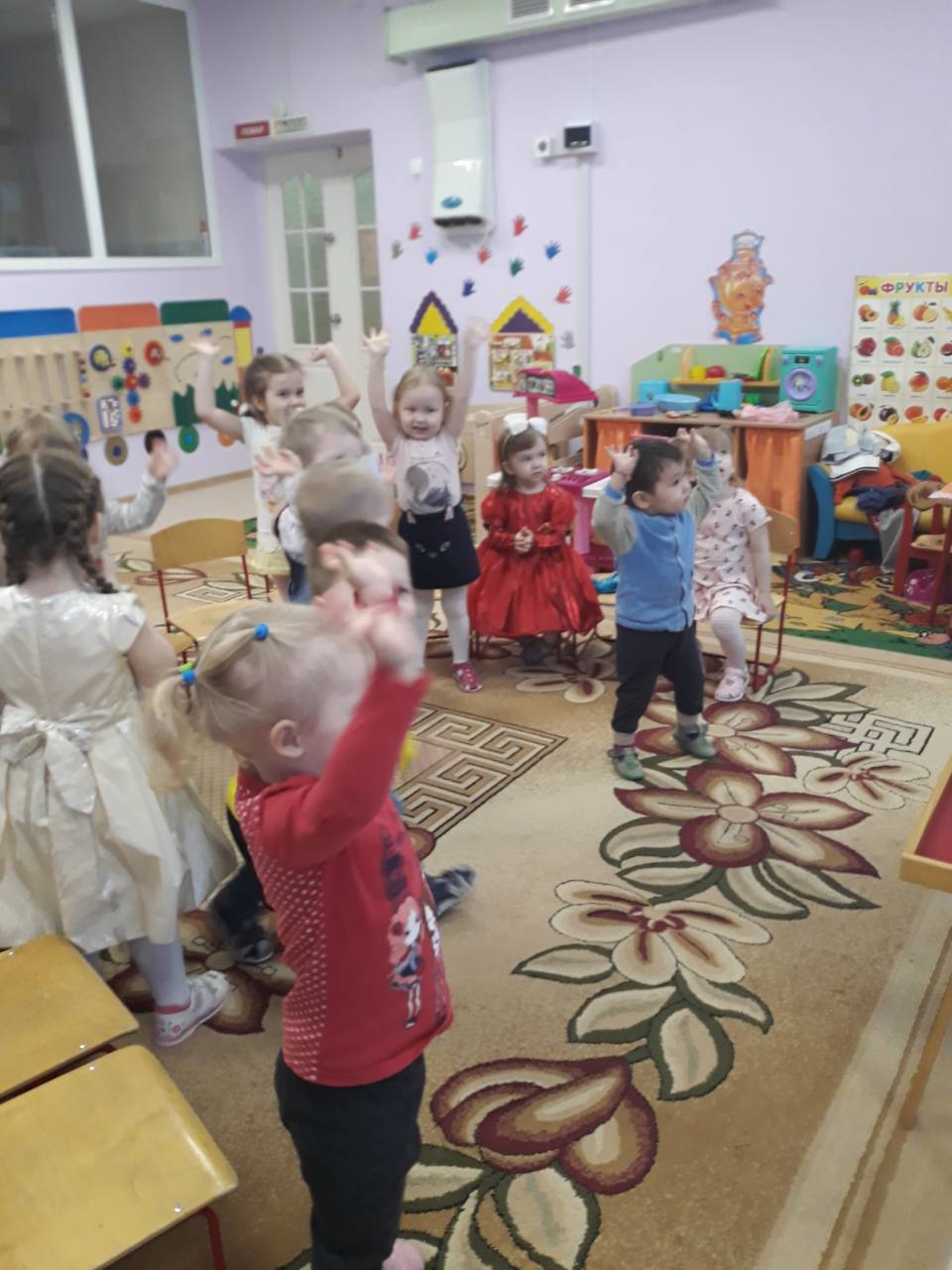 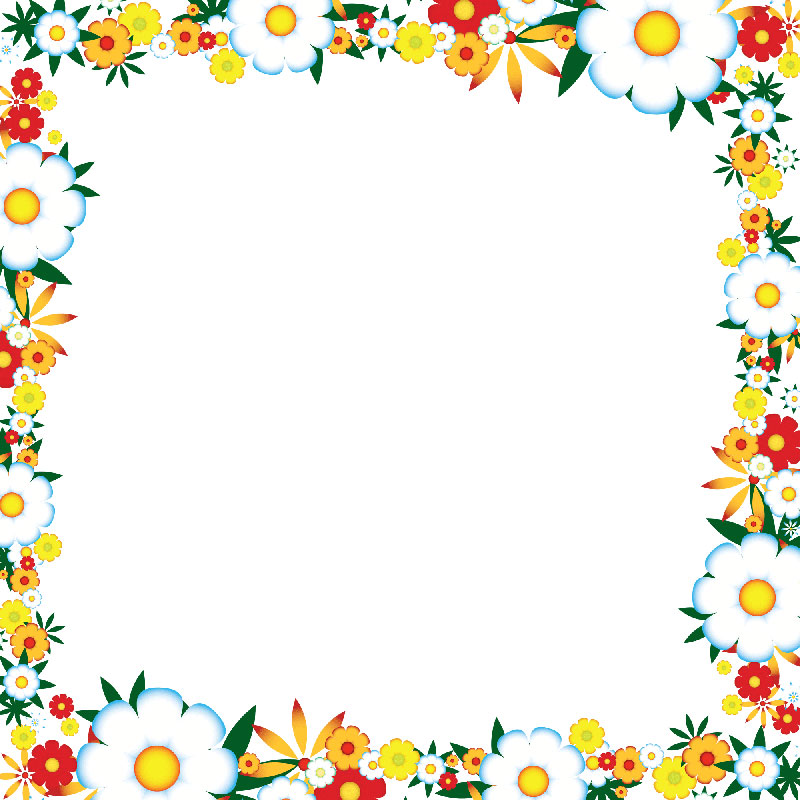 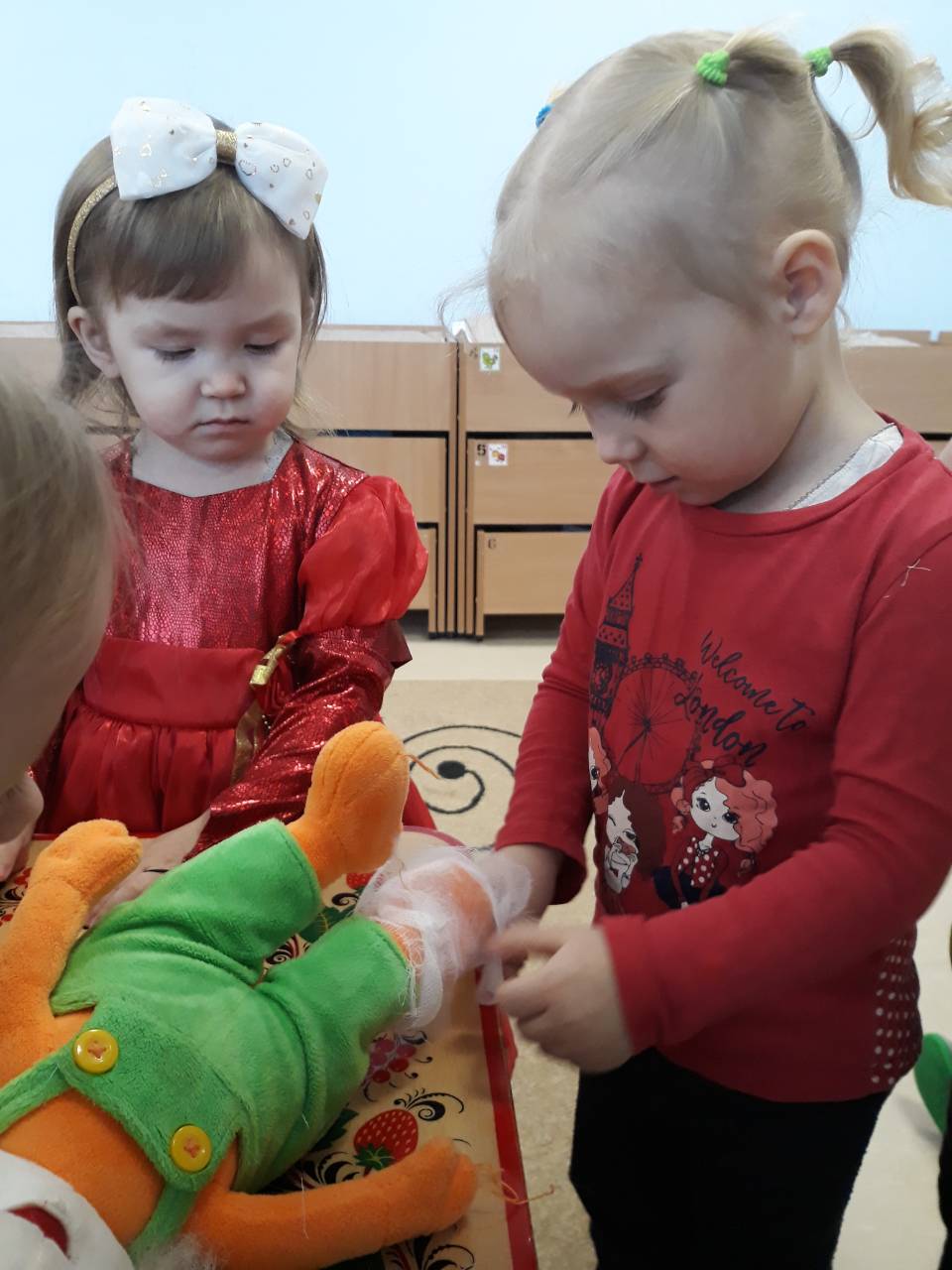 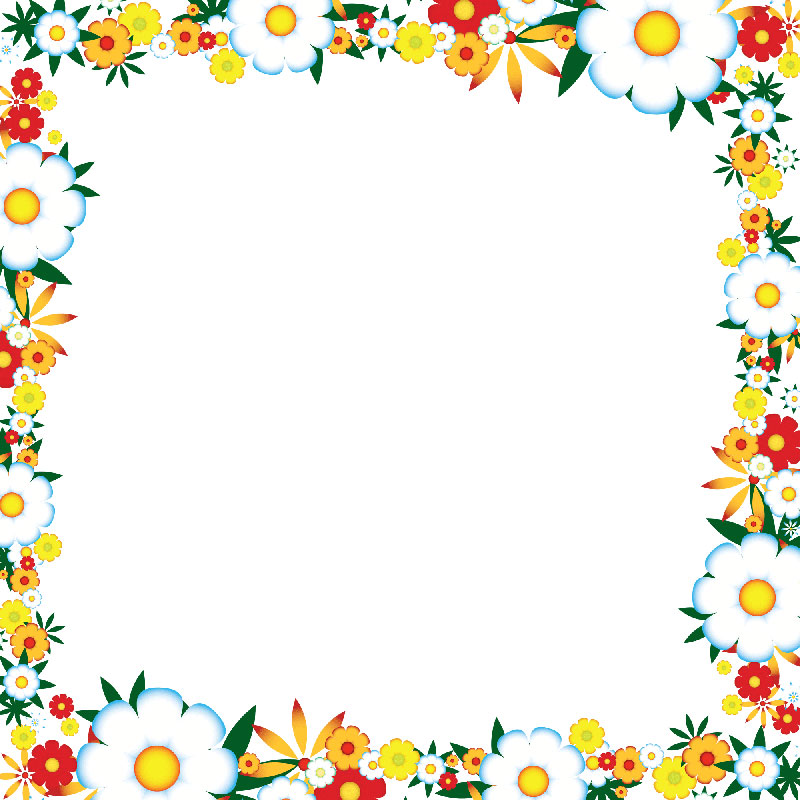 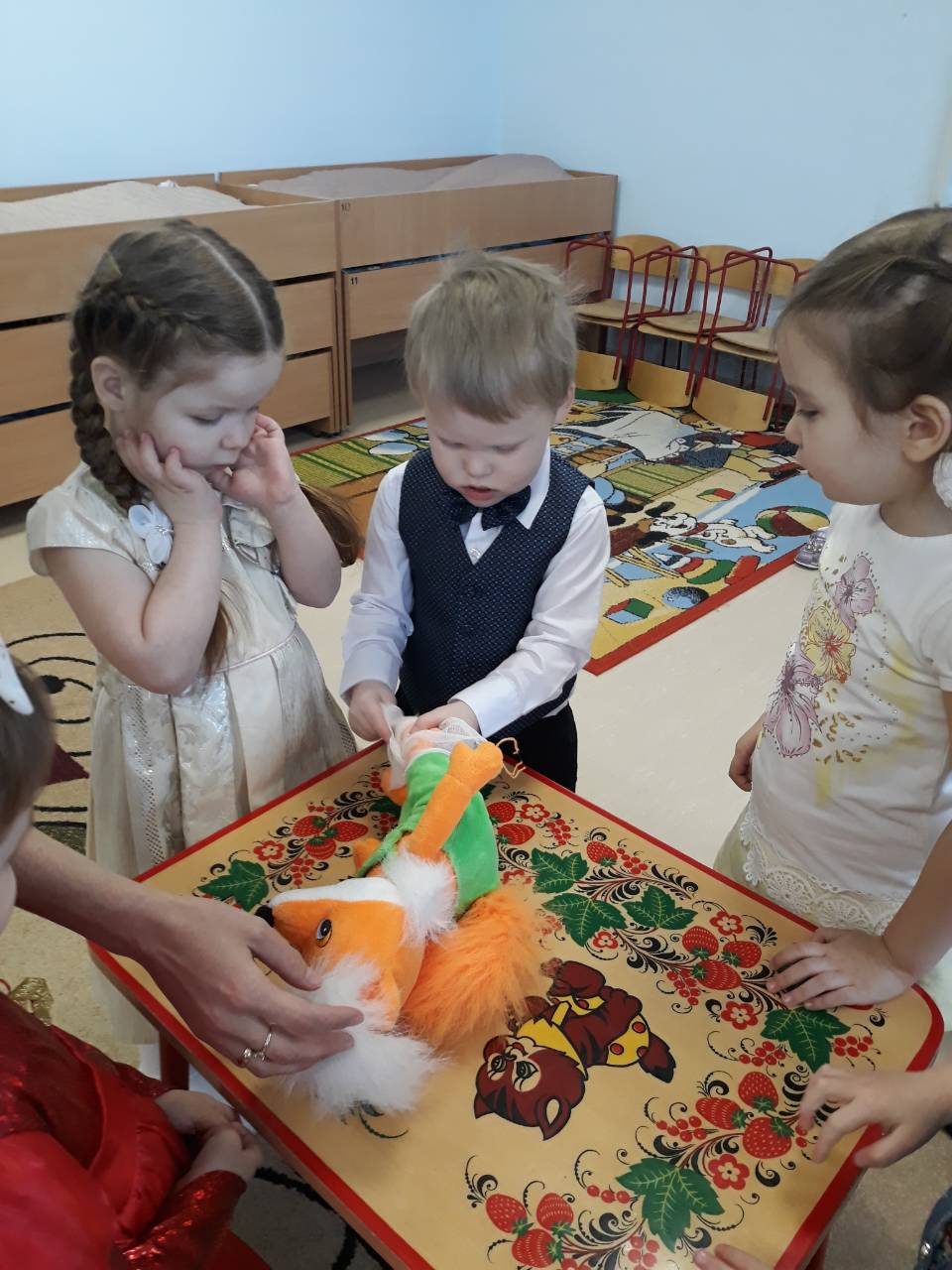 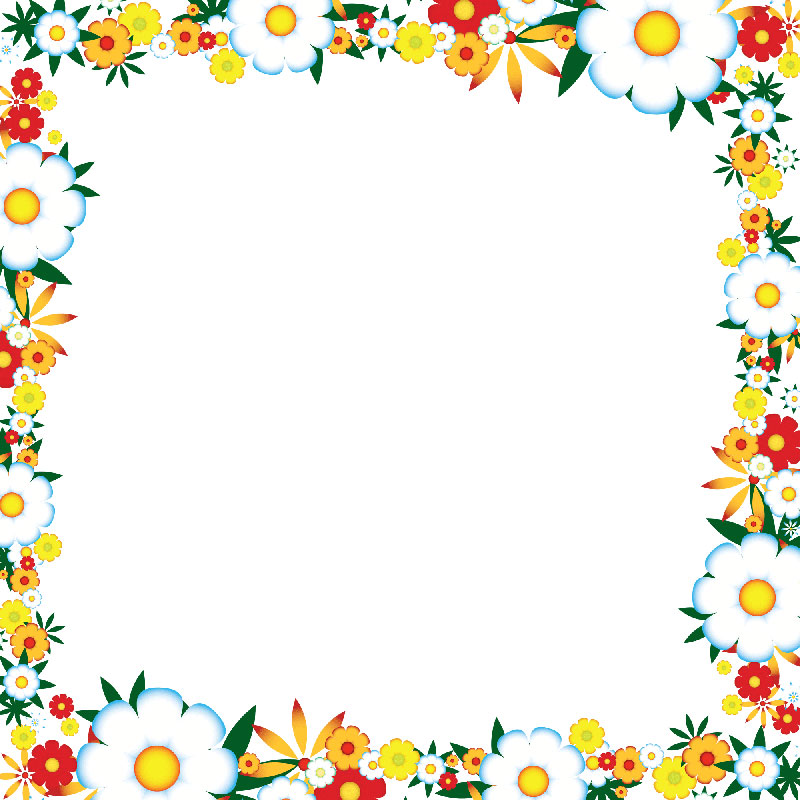 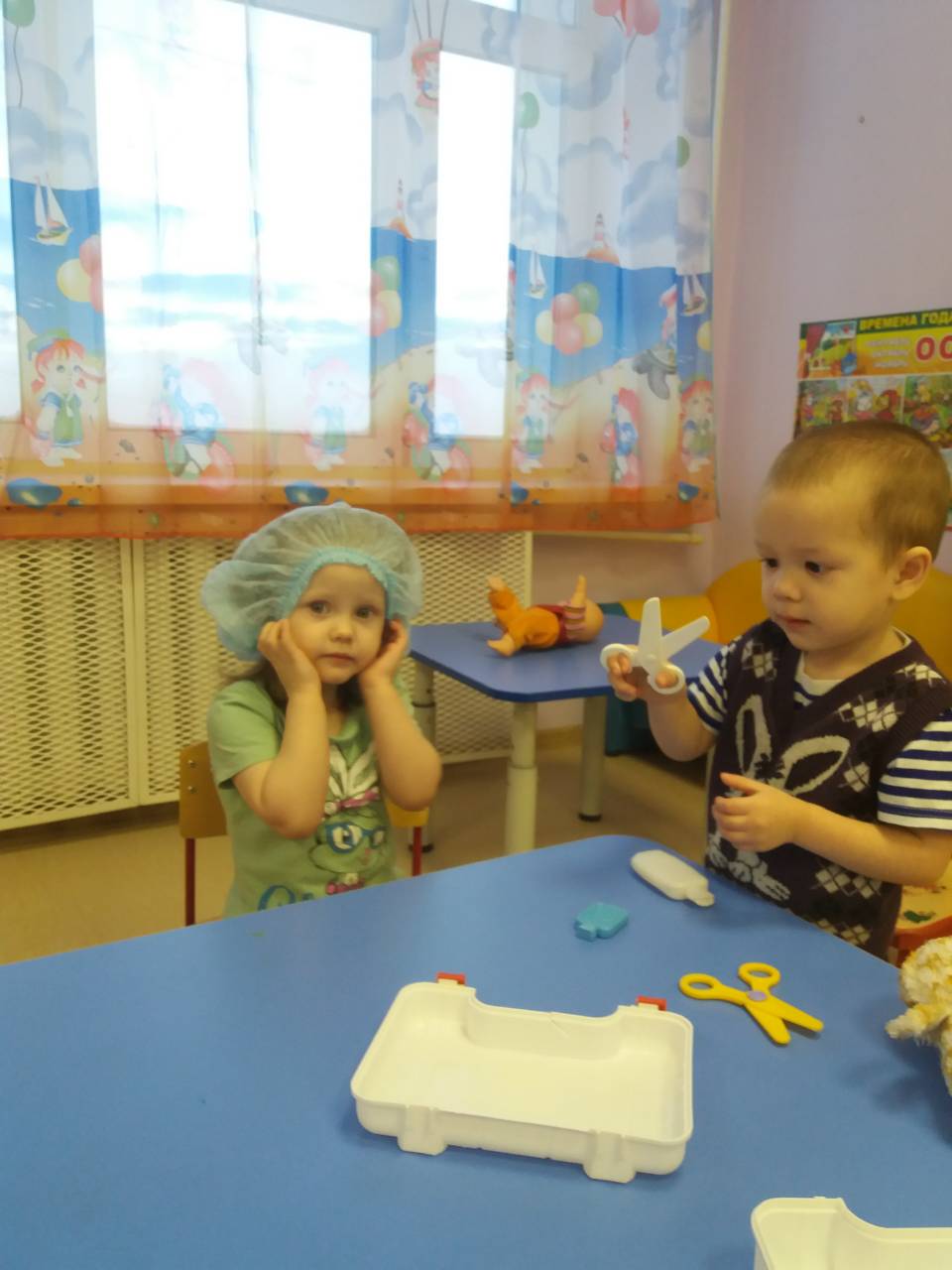 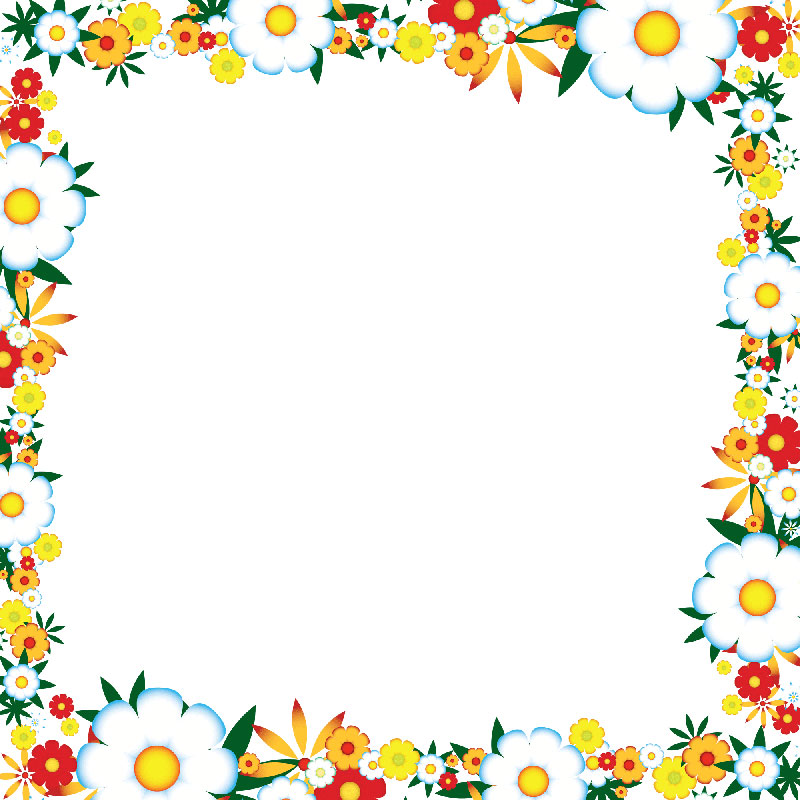 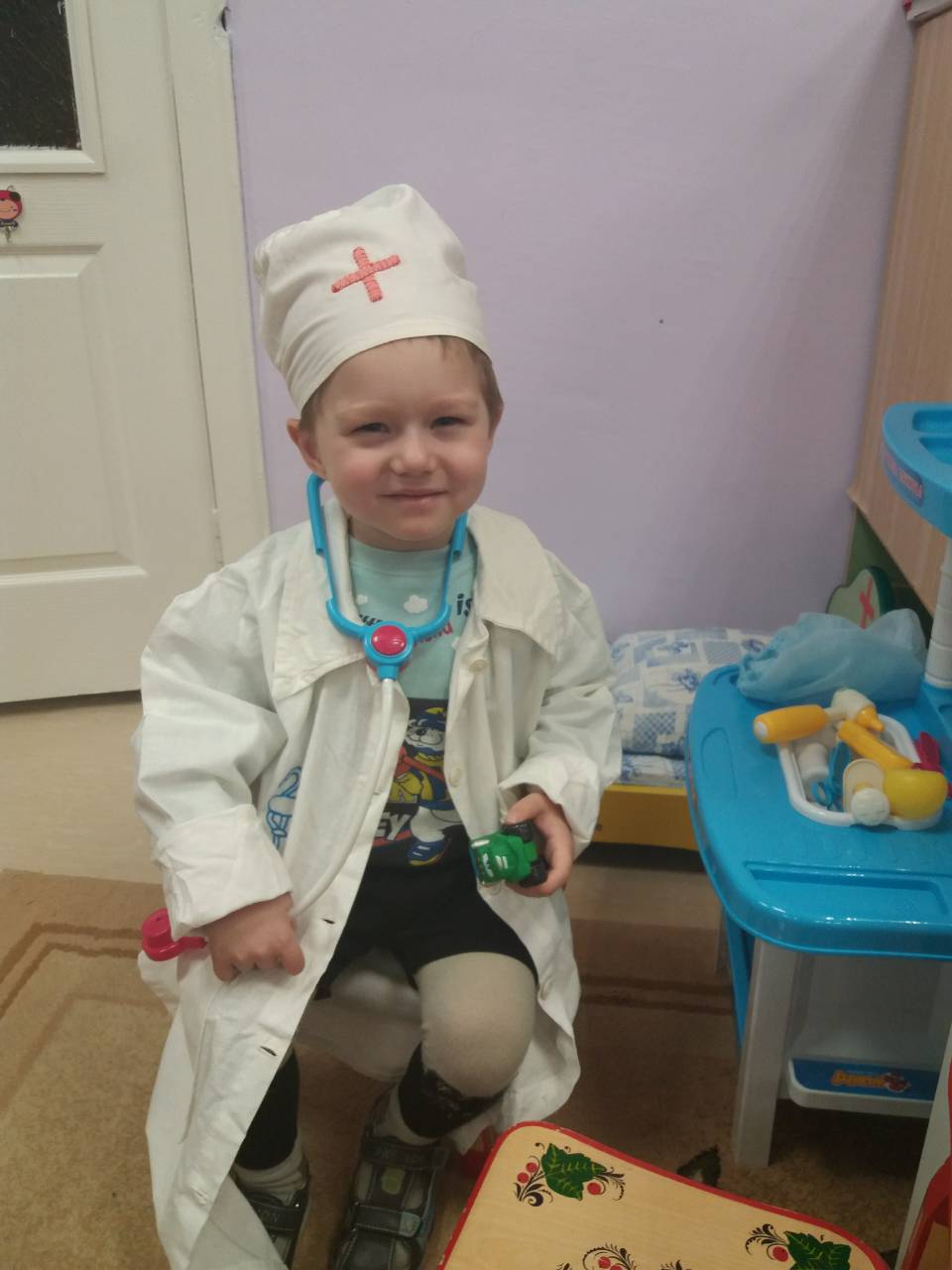 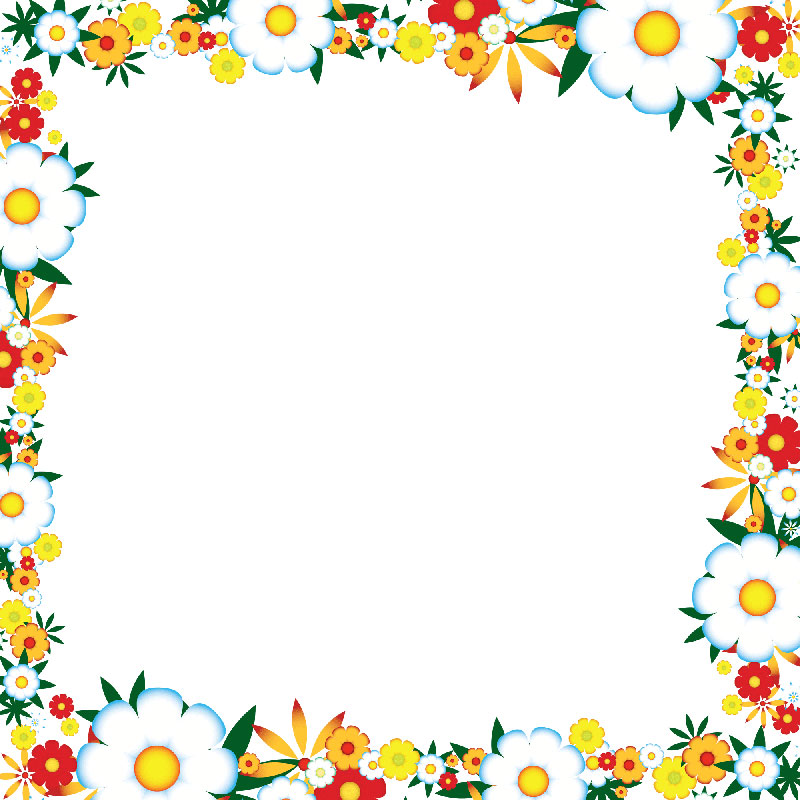 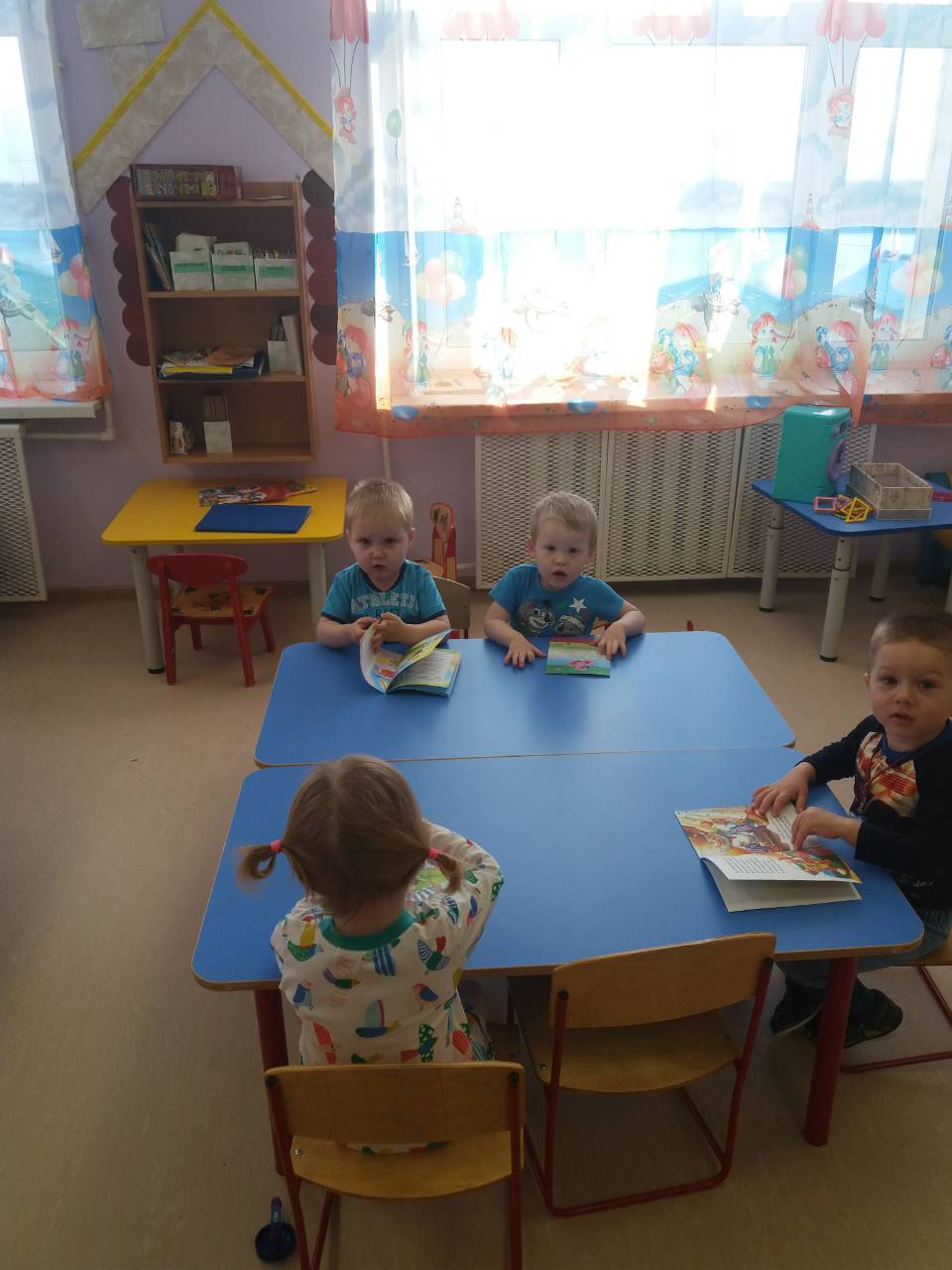 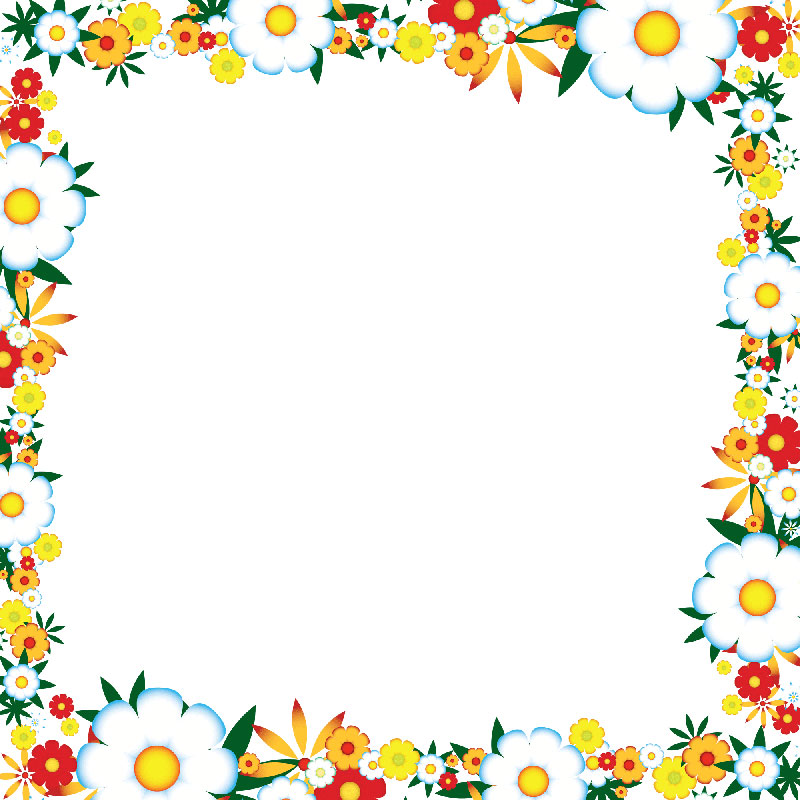 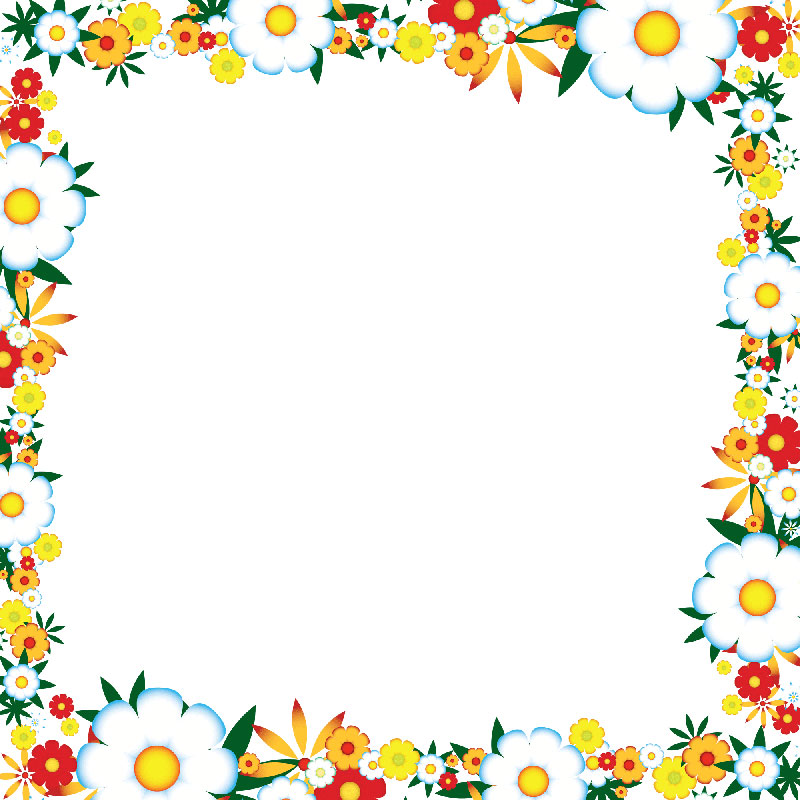 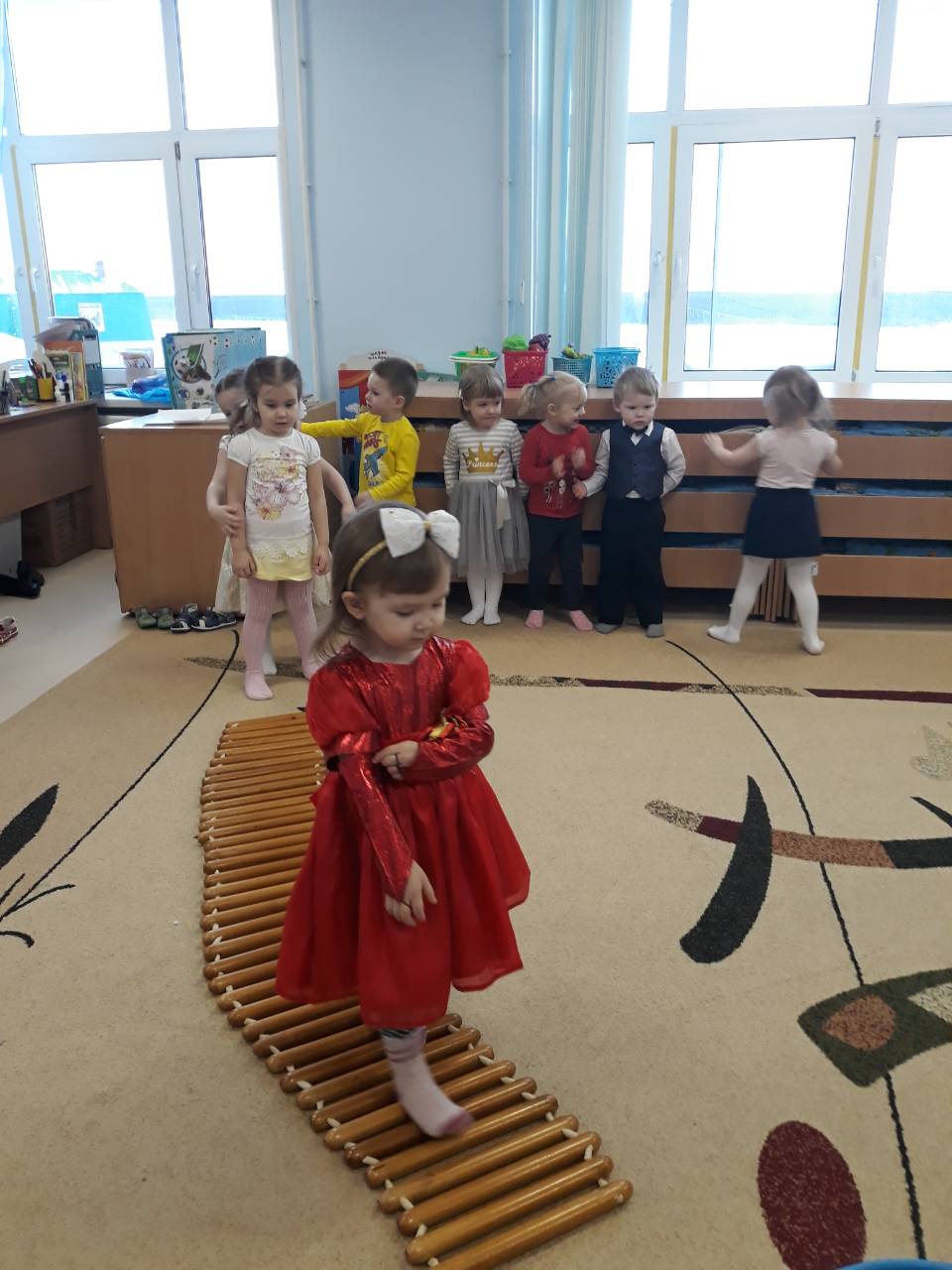 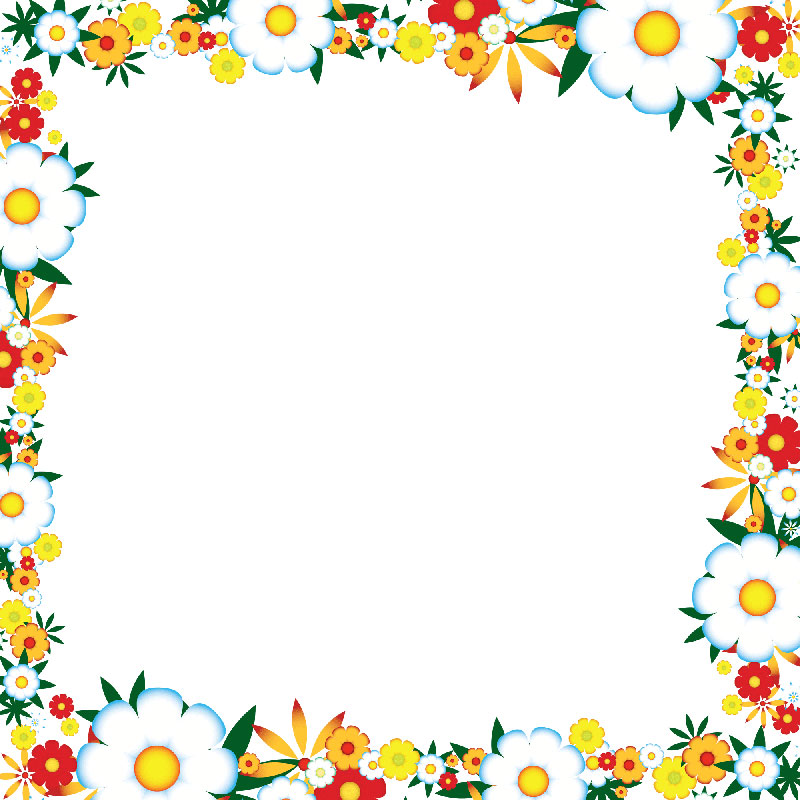 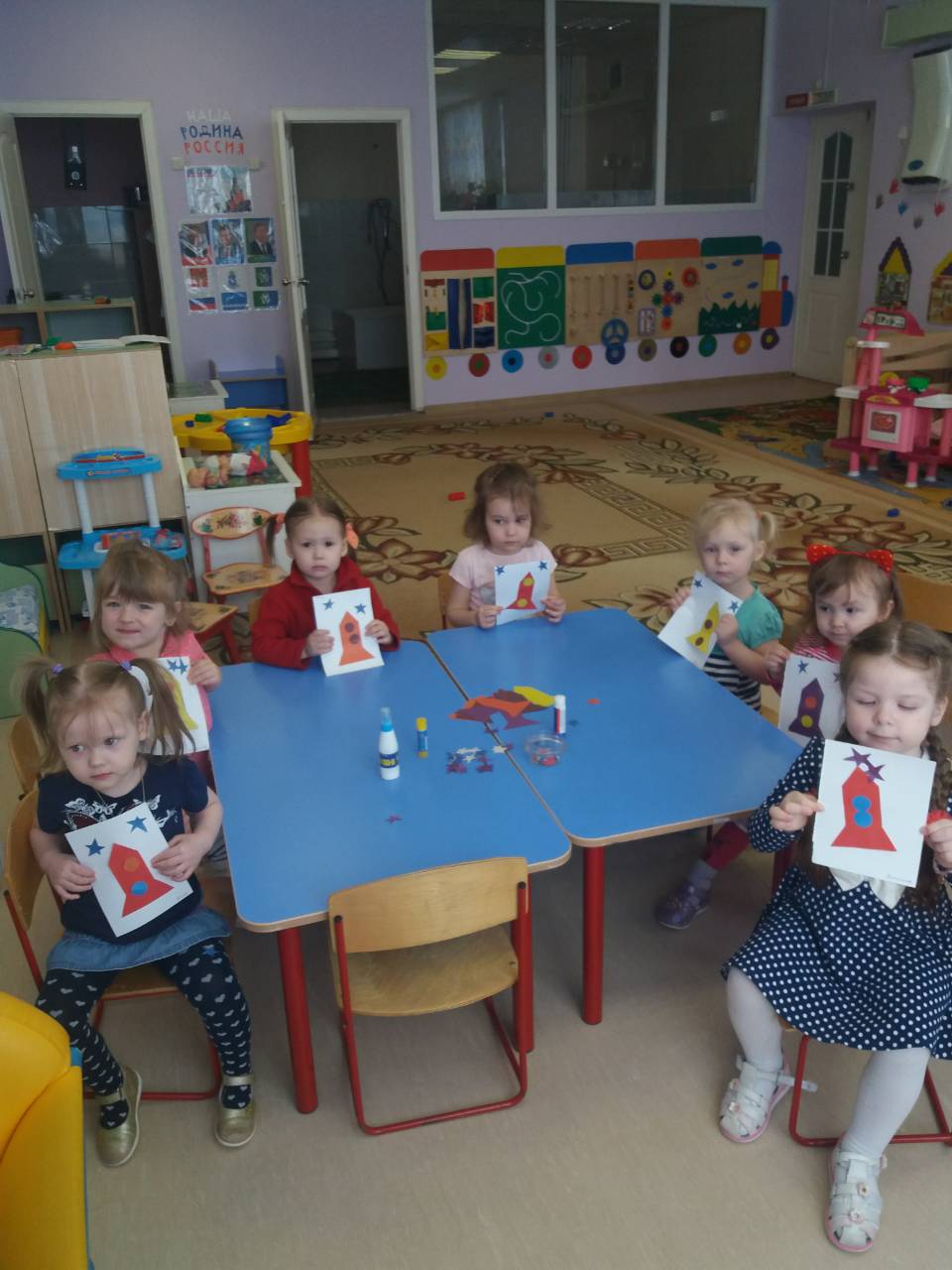 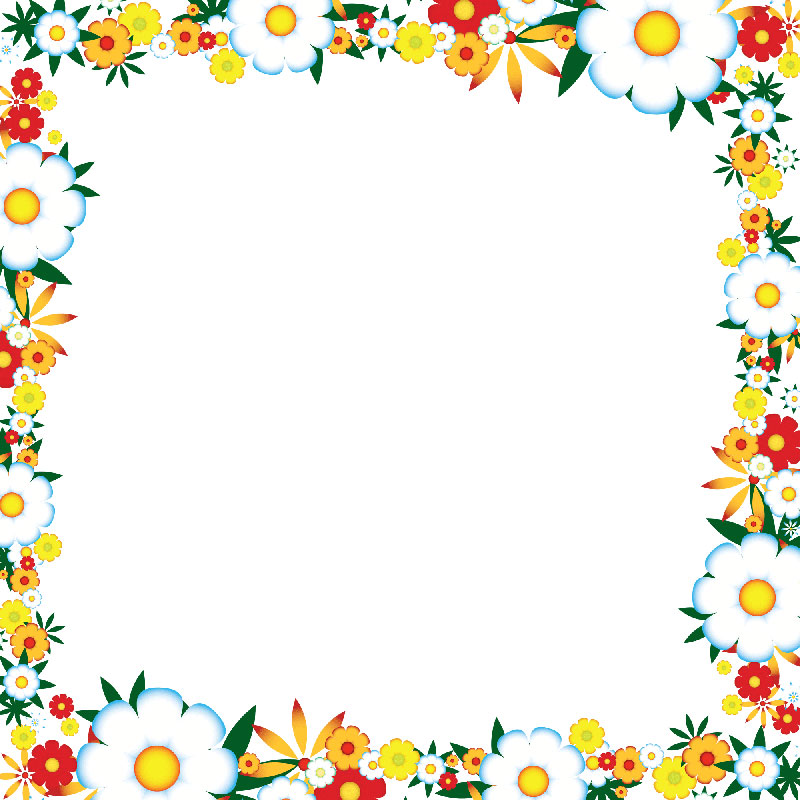 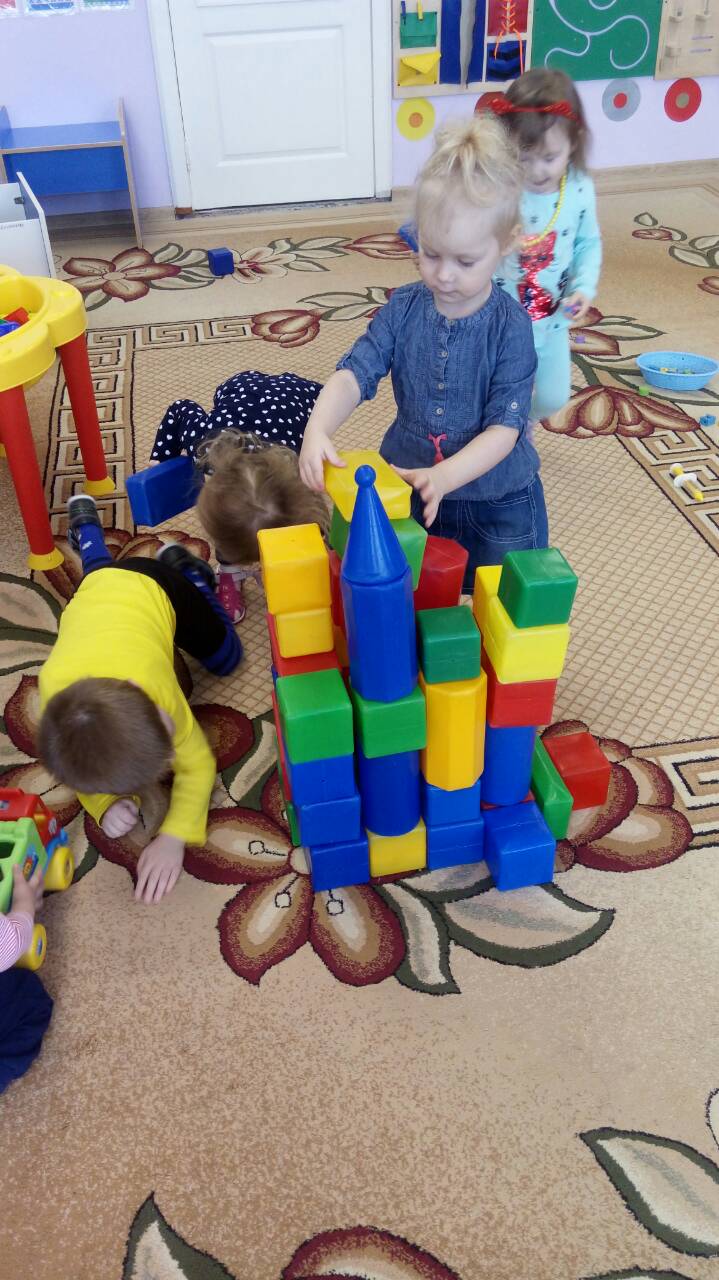 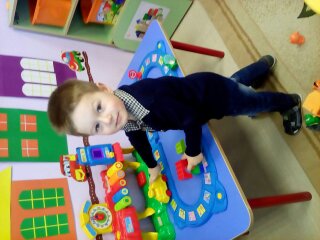 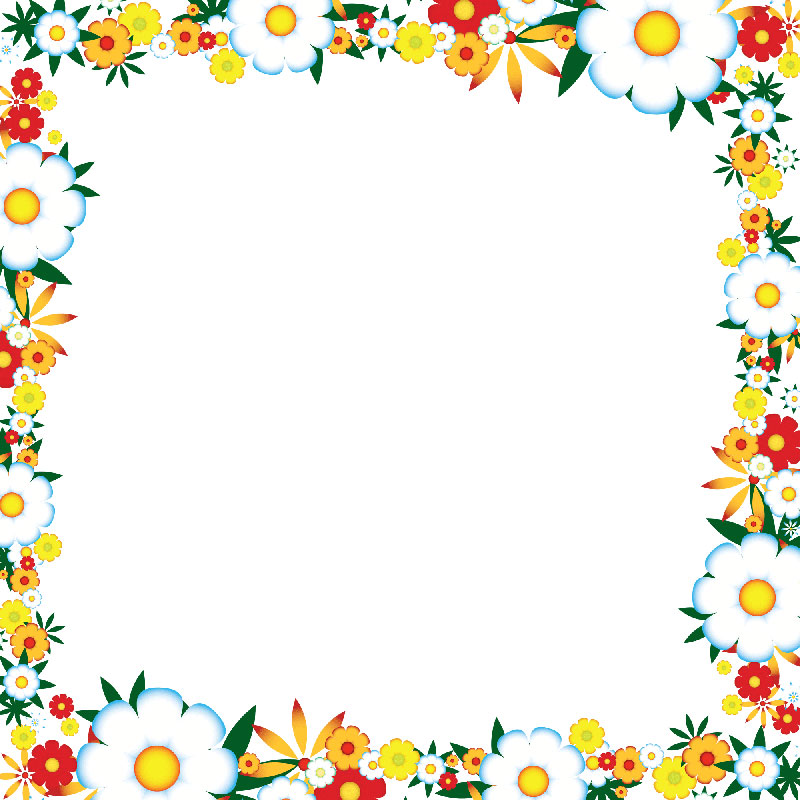 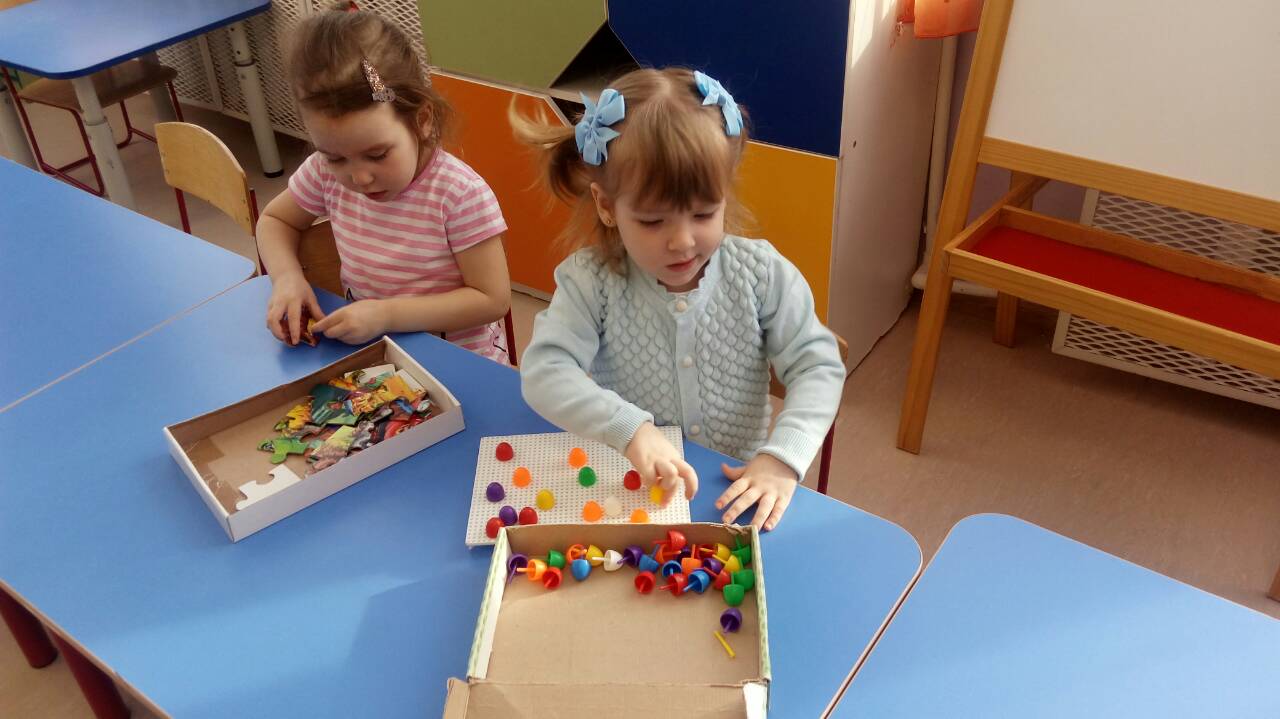 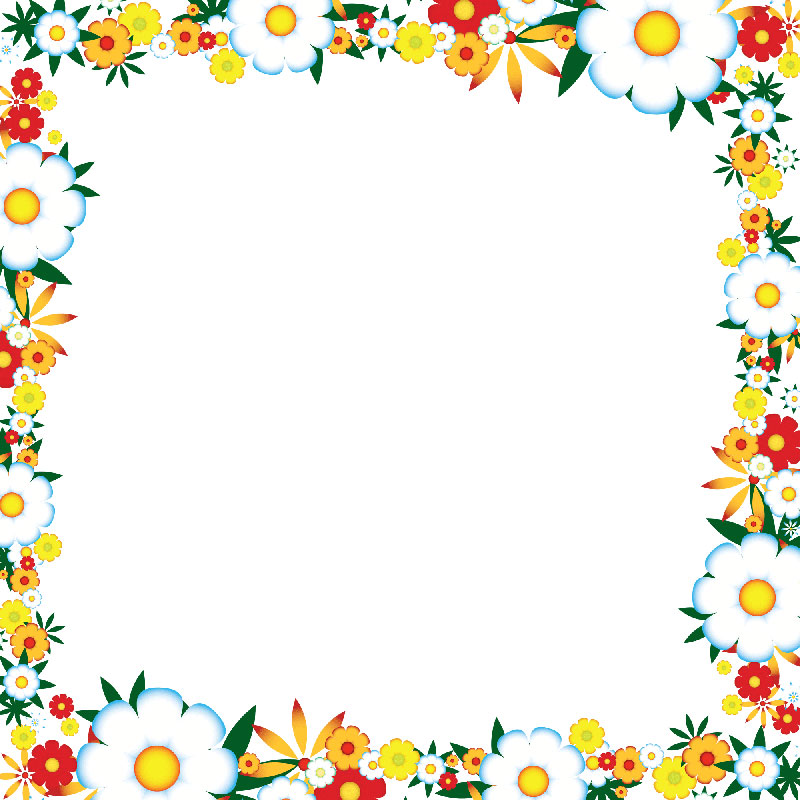 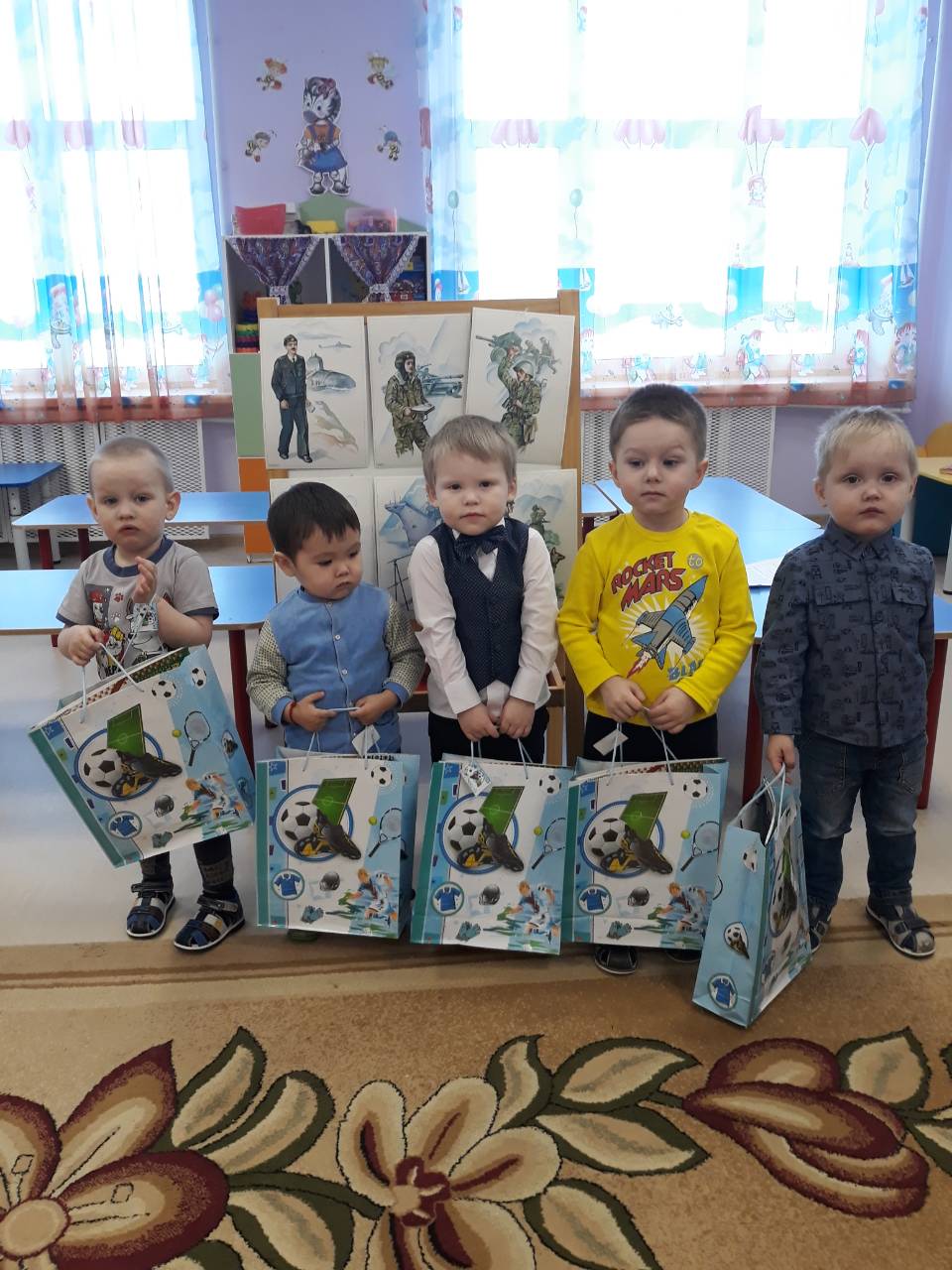 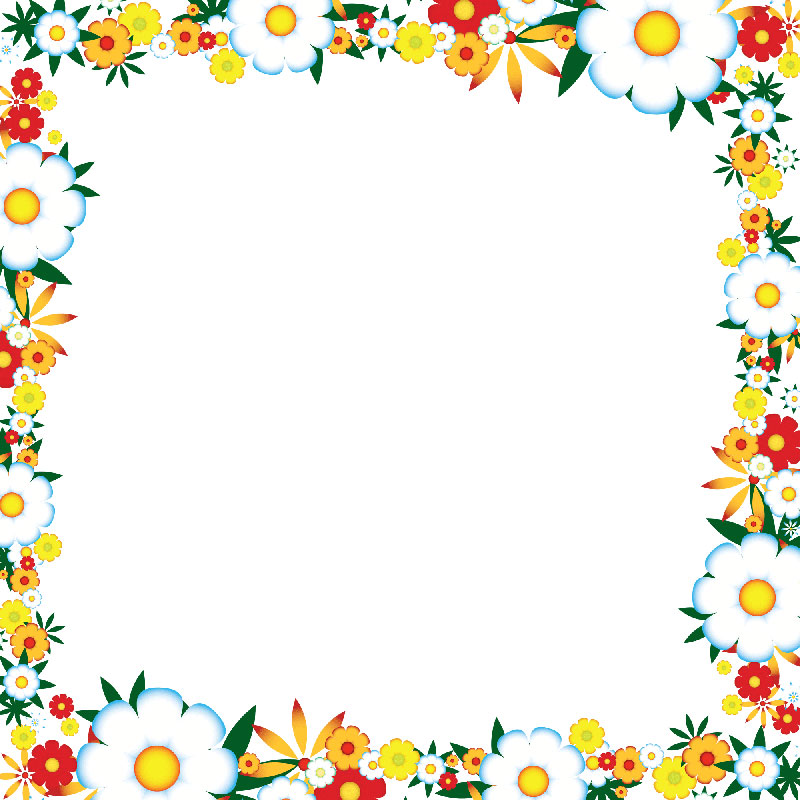 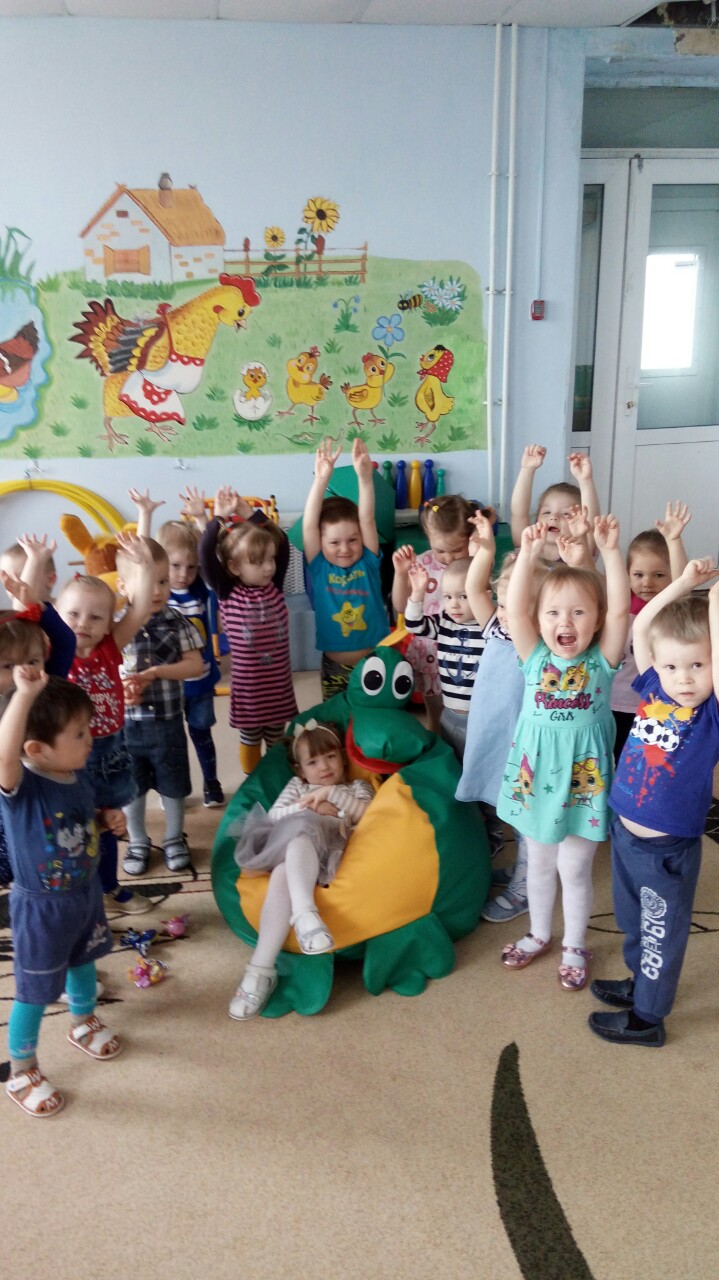 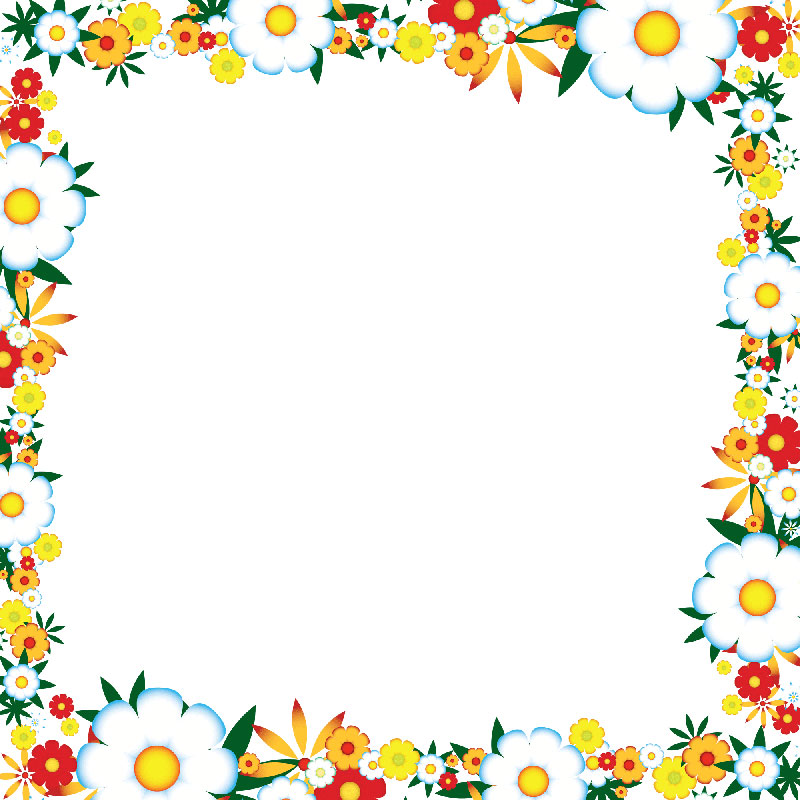 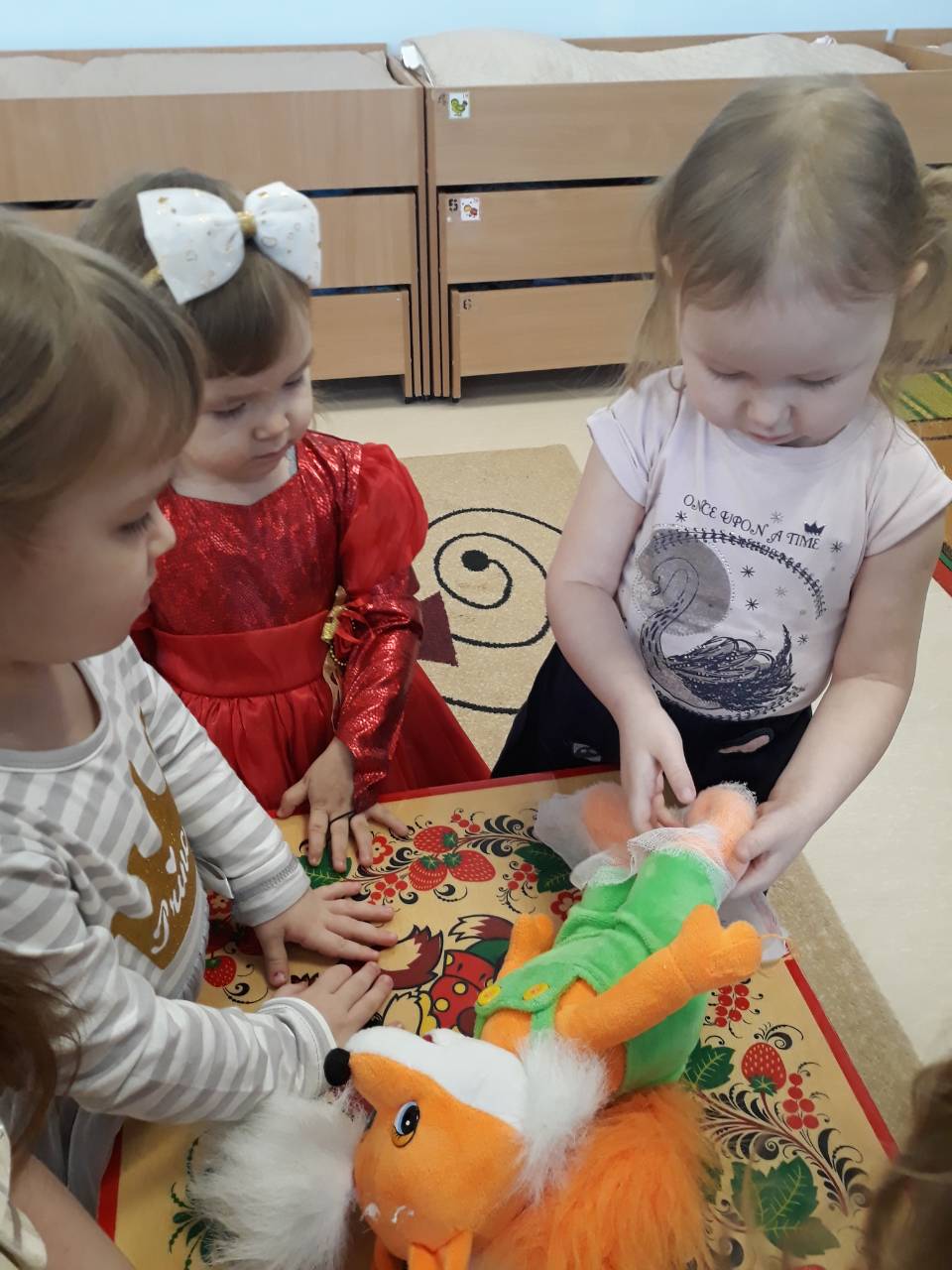 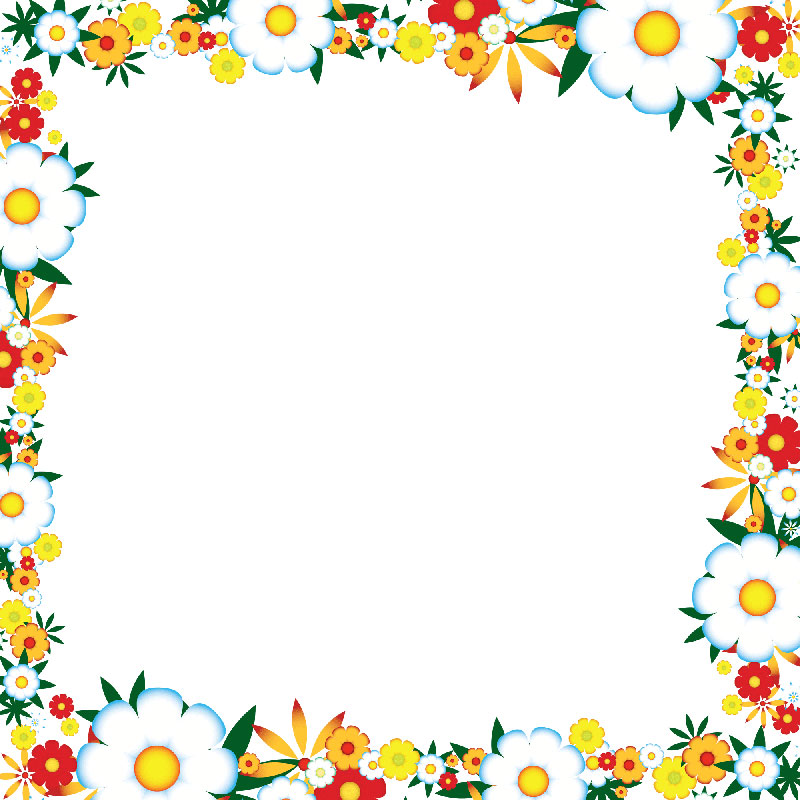 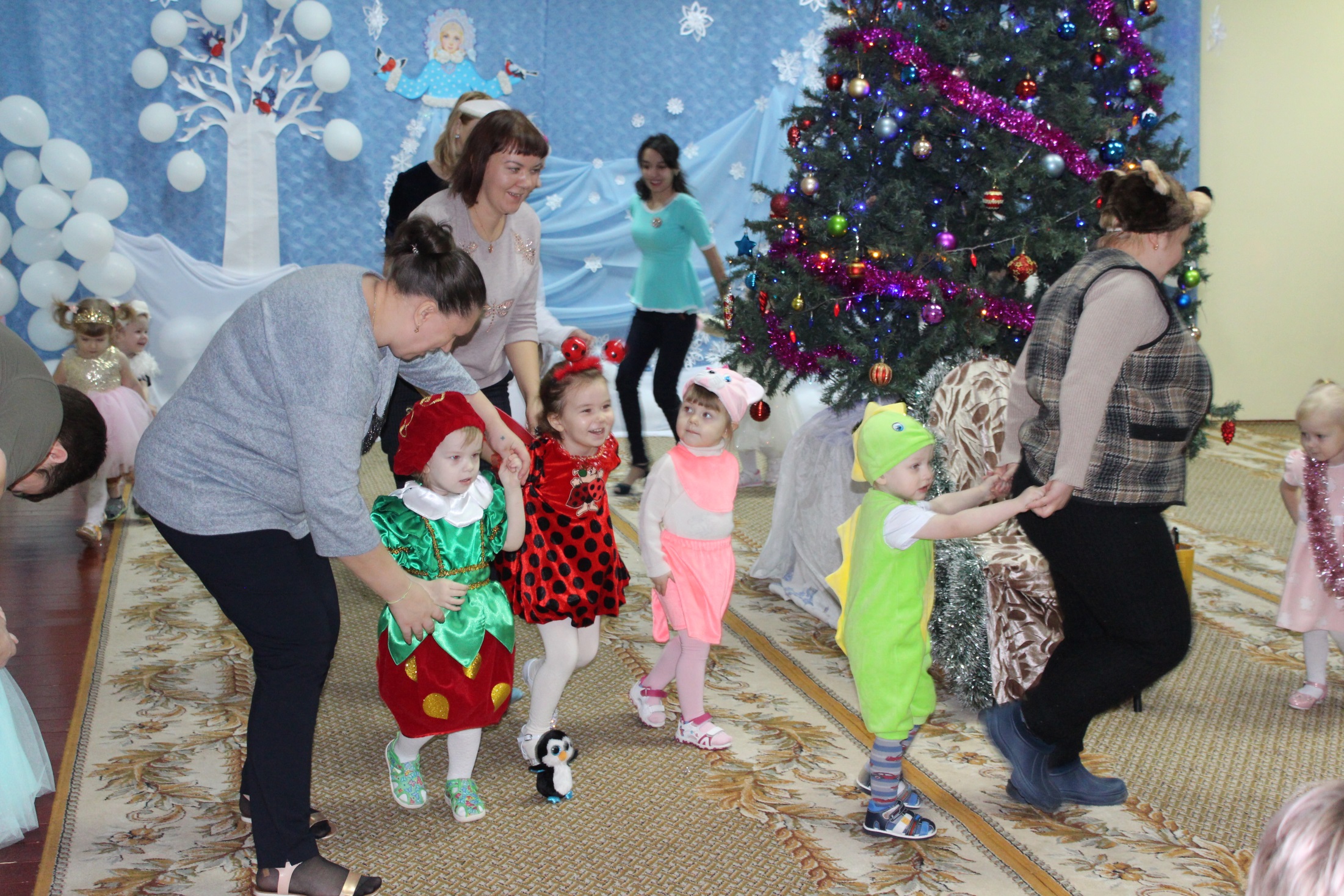 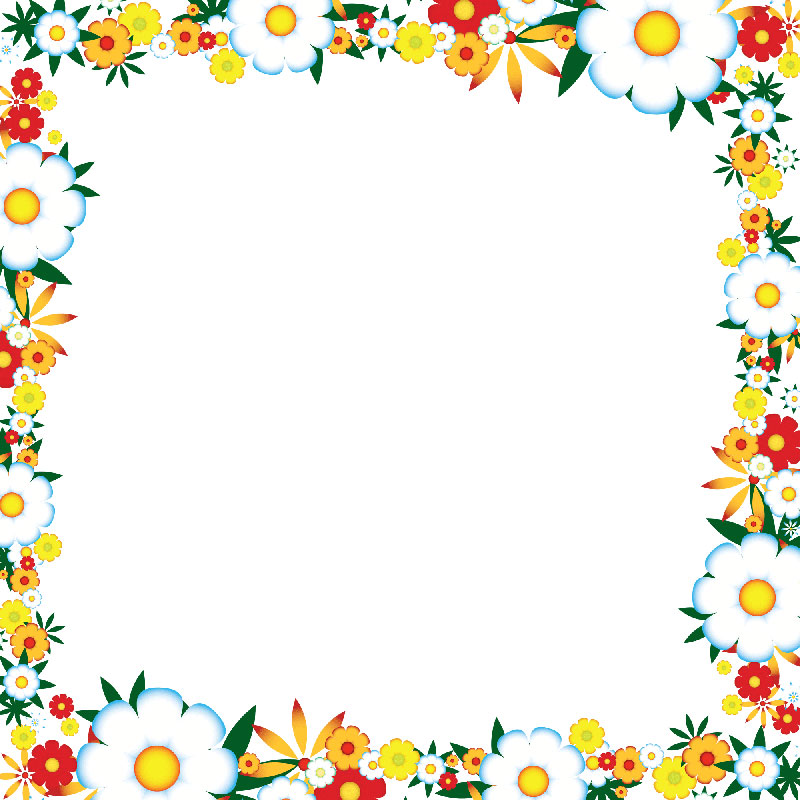 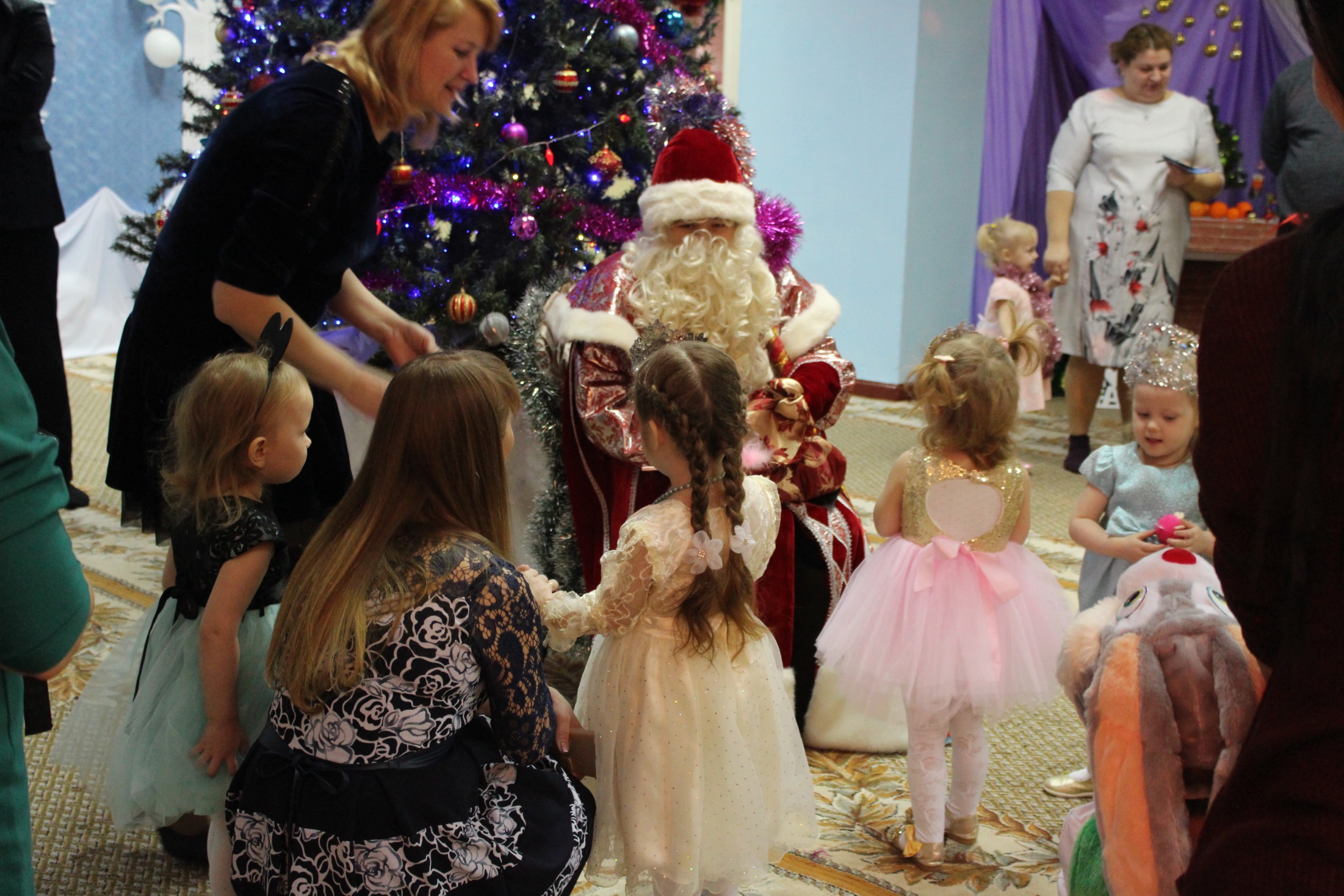 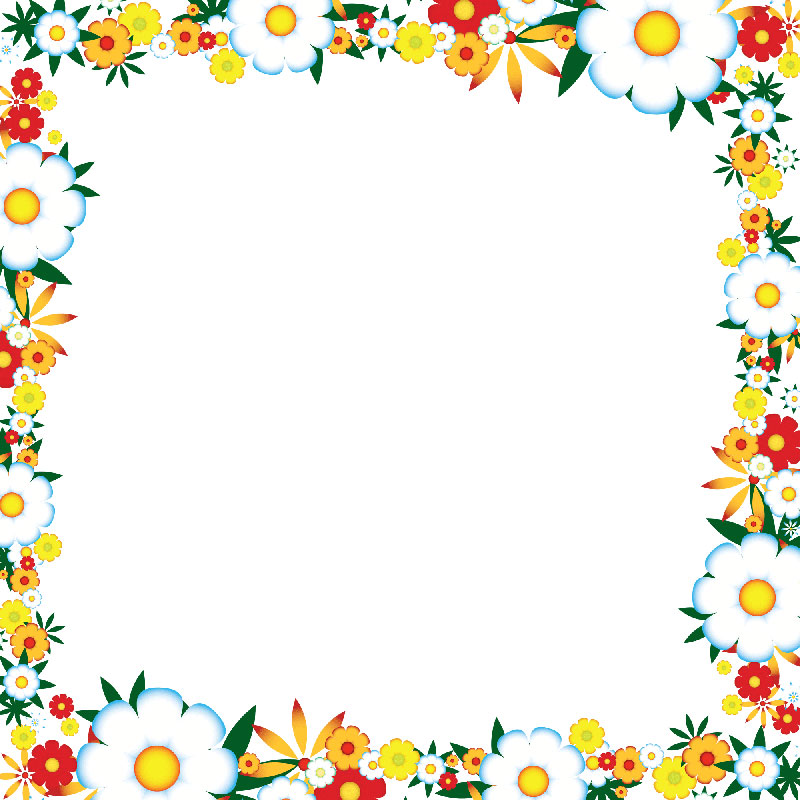 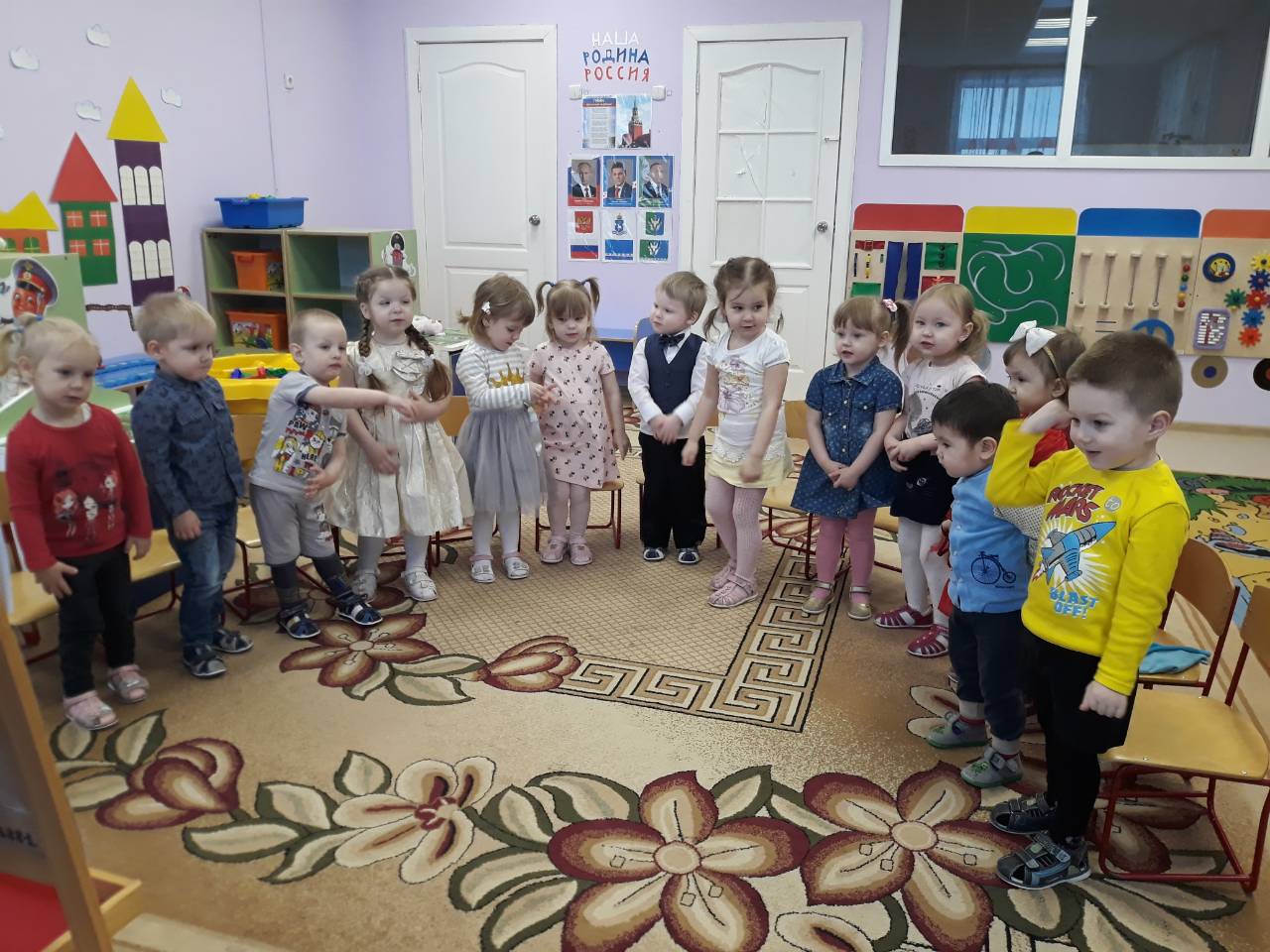 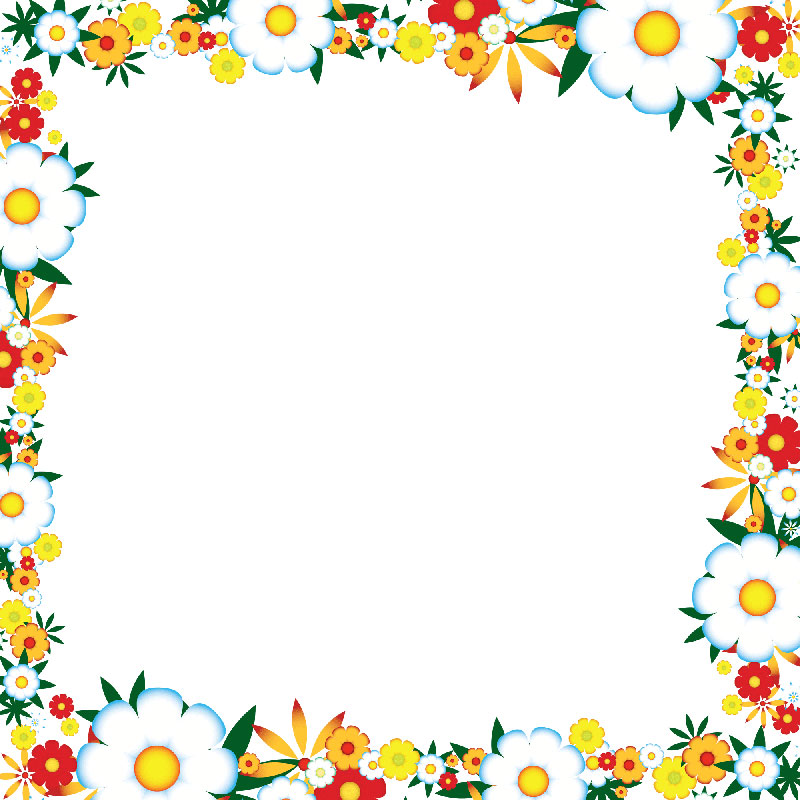 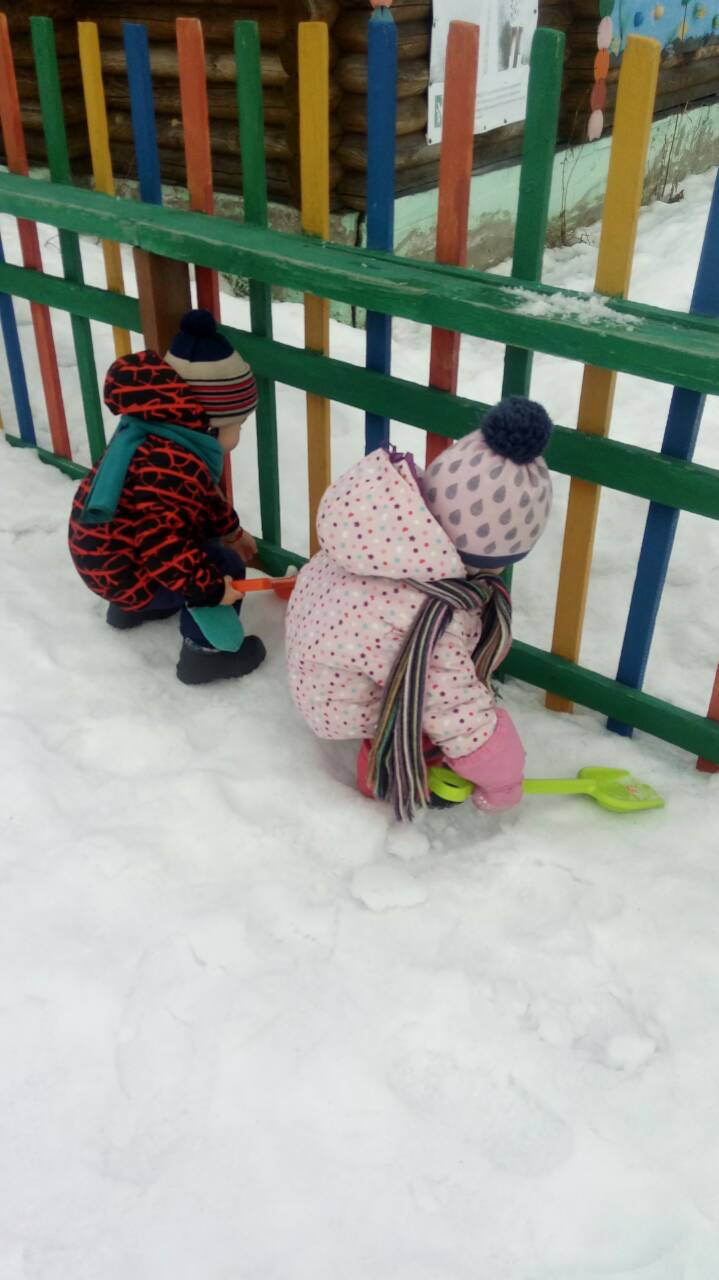 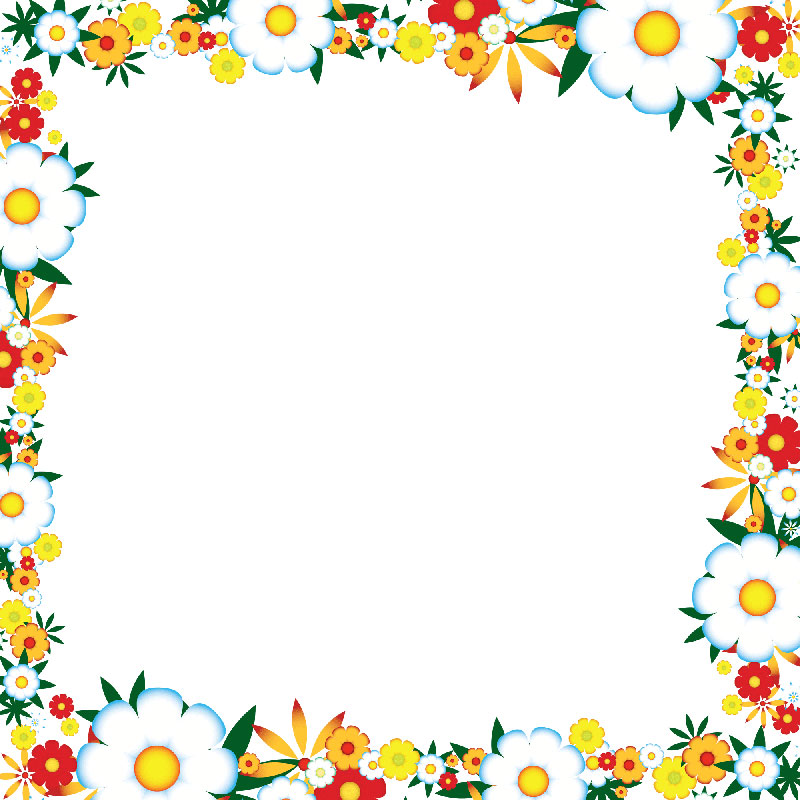 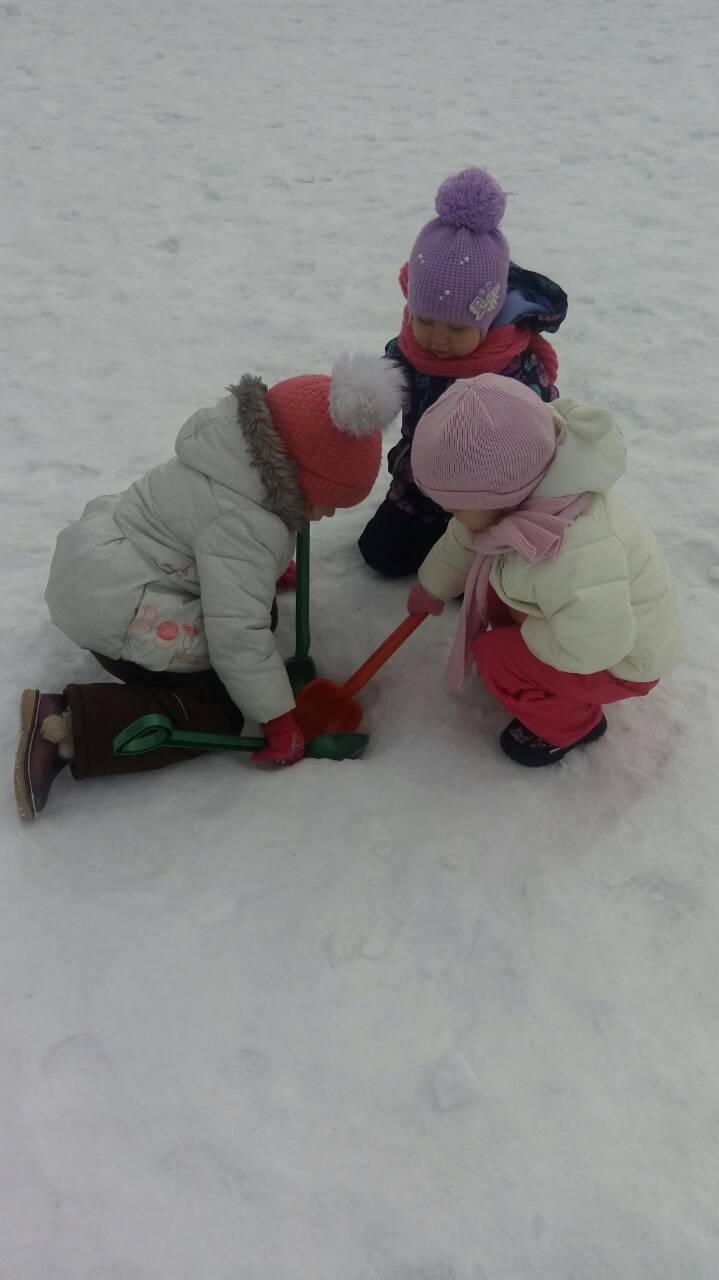 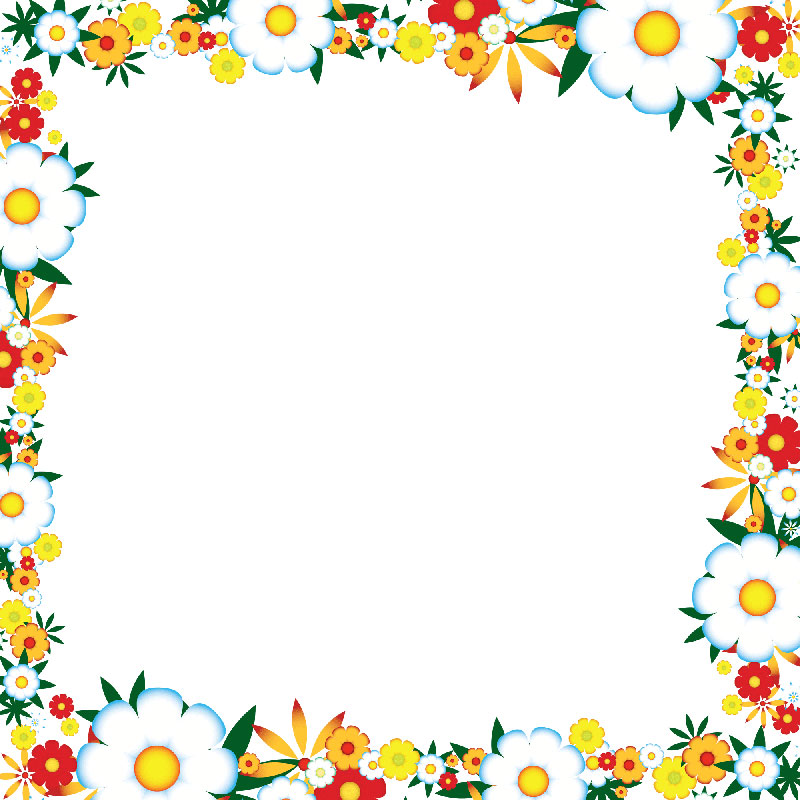 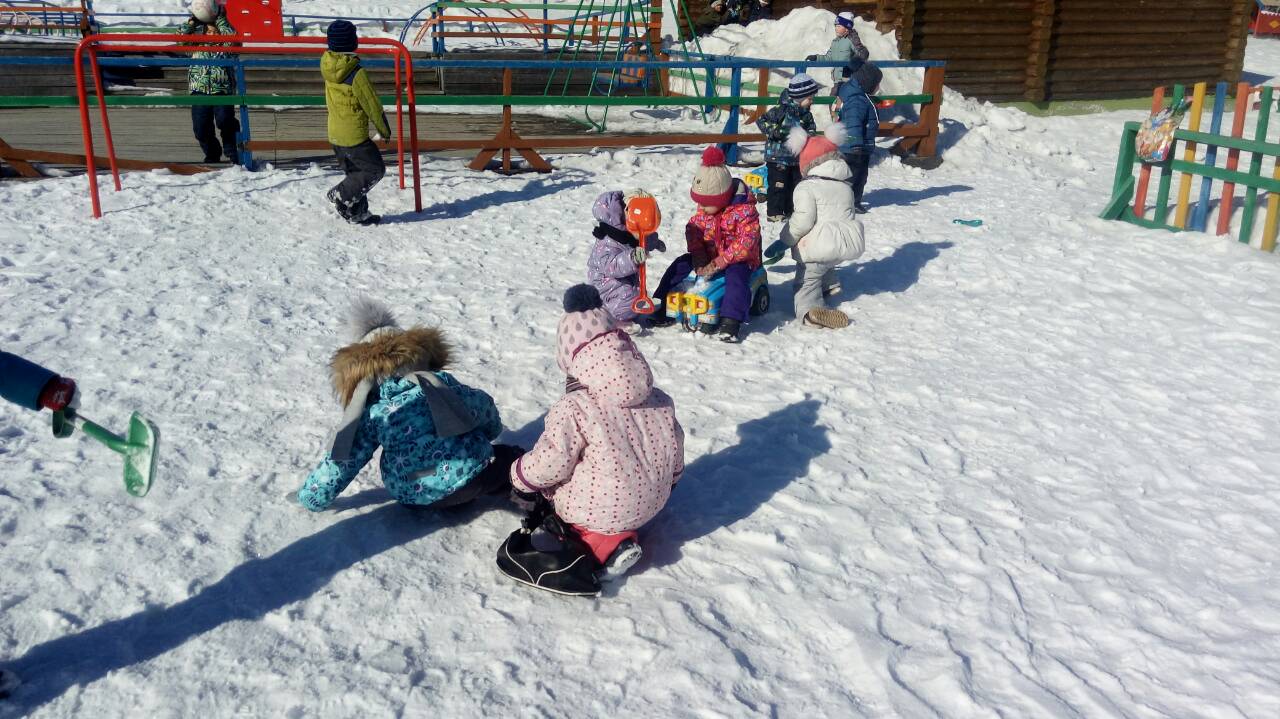 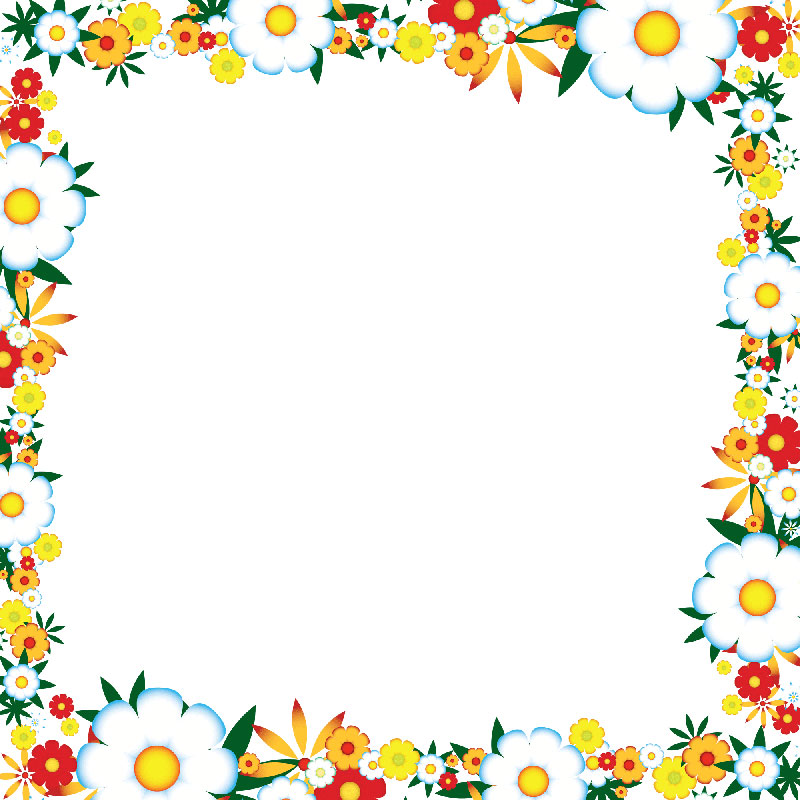 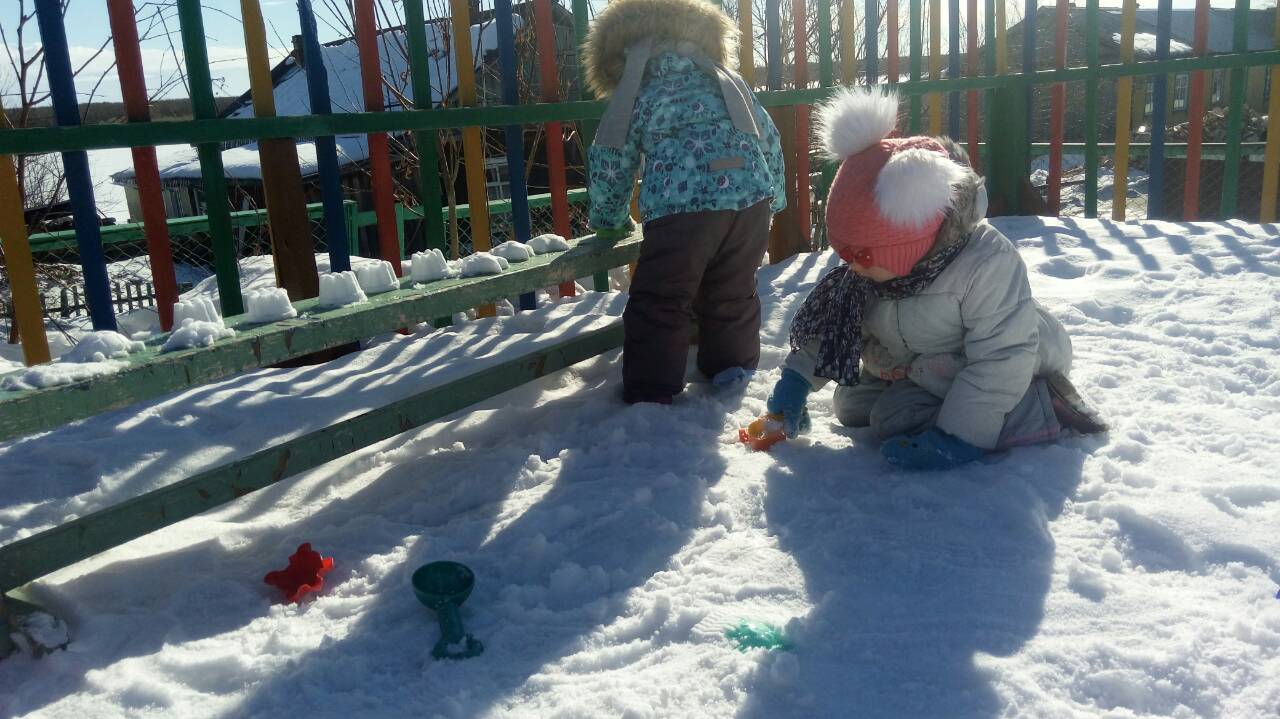 До новых встреч!!!